Seminario del gnc sobre el processo de hrp 2024
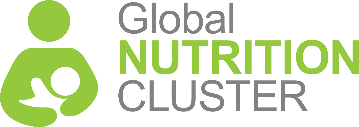 19 de septiembre 2023
Geraldine Bellocq
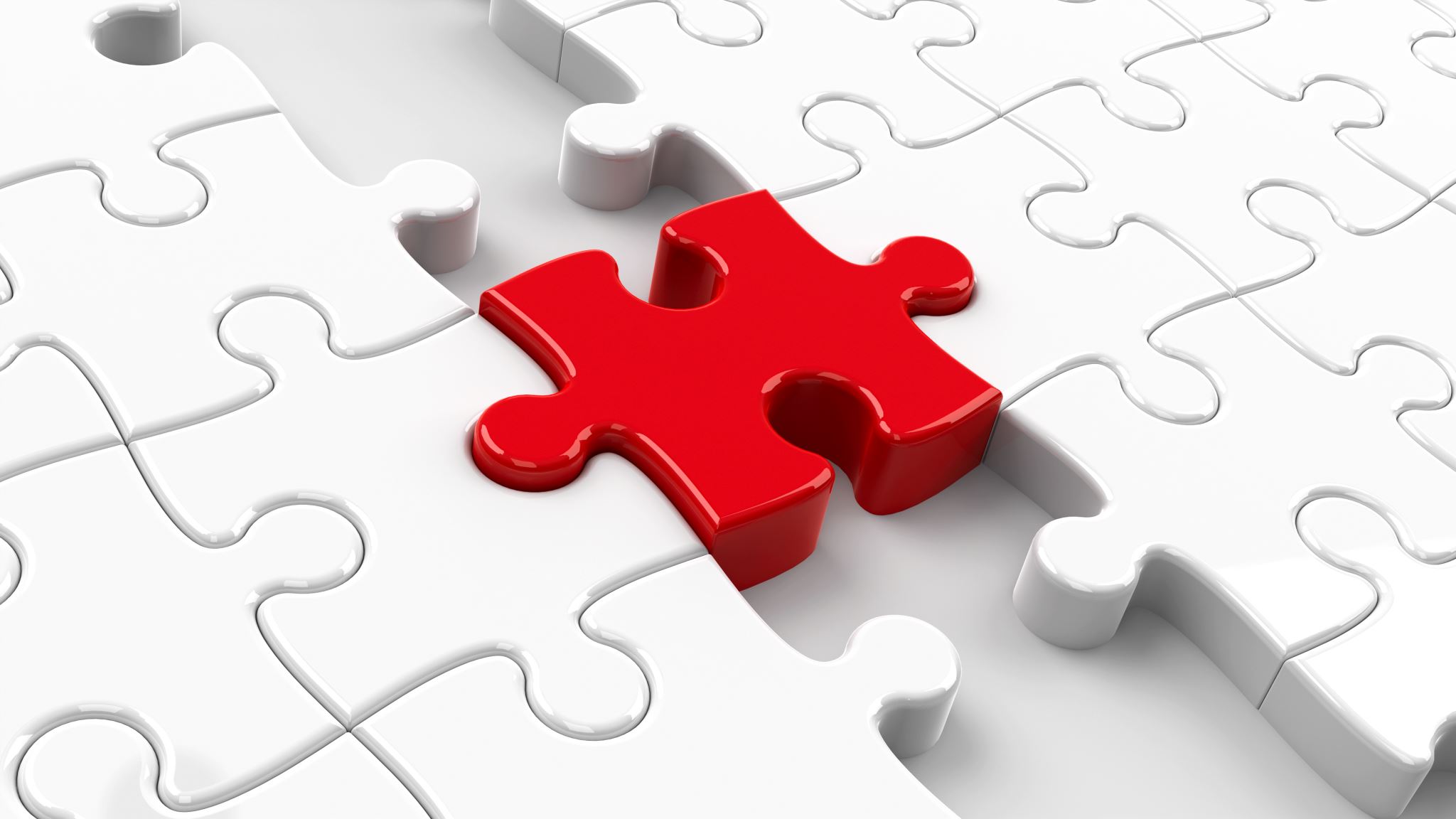 AGENDA
Introducción                                                                     
Definir el alcance del HRP/HRP y formular los objetivos iniciales        
Determinar el alcance del HRP 
Redactar objetivos estratégicos preliminares
Identificar objetivos específicos iniciales basados en objetivos estratégicos preliminares
Realizar el análisis de la respuesta                                                                       
Examinar el interés, la pertinencia y la viabilidad de las intervenciones
Articulación de intervenciones intersectoriales
Estimar el número de personas metas 
Plan de Respuesta Sectorial                                                                       
Formular objetivos                                                                 
Formular proyectos/actividades                                                     
Estimar el número de personas metas                          
Estimación del costo de la respuesta
Consideraciones clave: violencia de género, género, discapacidad, AAP y ICSC
Apoyo del GNC y conclusión
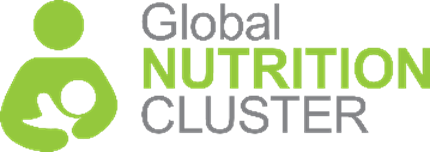 [Speaker Notes: Welcome 
Introduce facilitators 

Please Introduce yourself by writing: Name ; Position and Country.

Brief about the Objective: Continuation of the Introductory  JIAF.  This is part of the GNC webinar series. We will be demonstrating how the JIAF Manual , tools, and platform is applied in the HNO process.

We will have 5 main sessions. First I give you overview of the process, contributing factors and scope, Sectoral level analysis, Intersectoral level analysis 
Duirng the session  we have allocated up to 5 minutes for Q&Q. Please post questions at the chat; box during the sessions, facilitators respond to the questions during Q&A.]
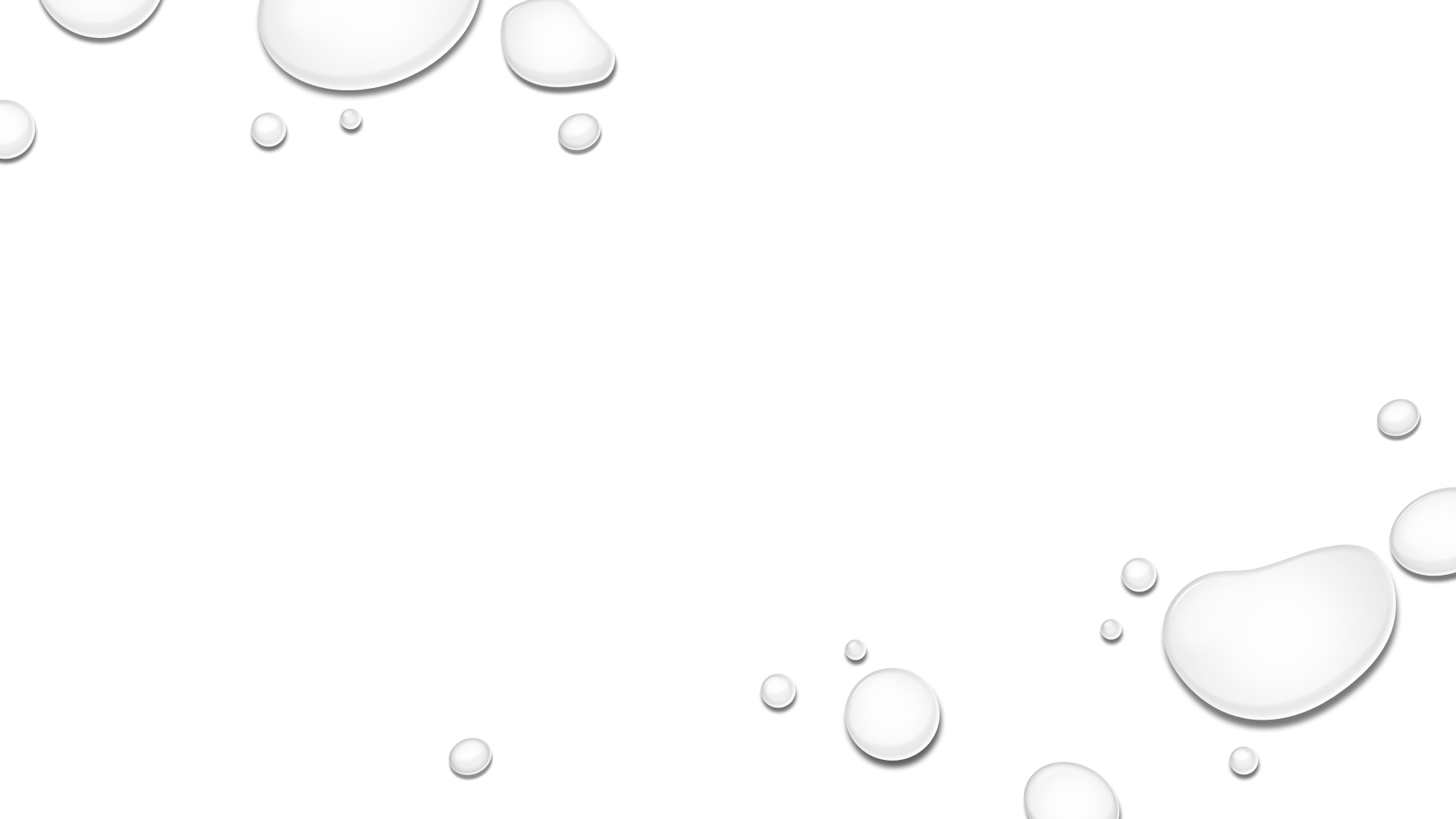 Introducción
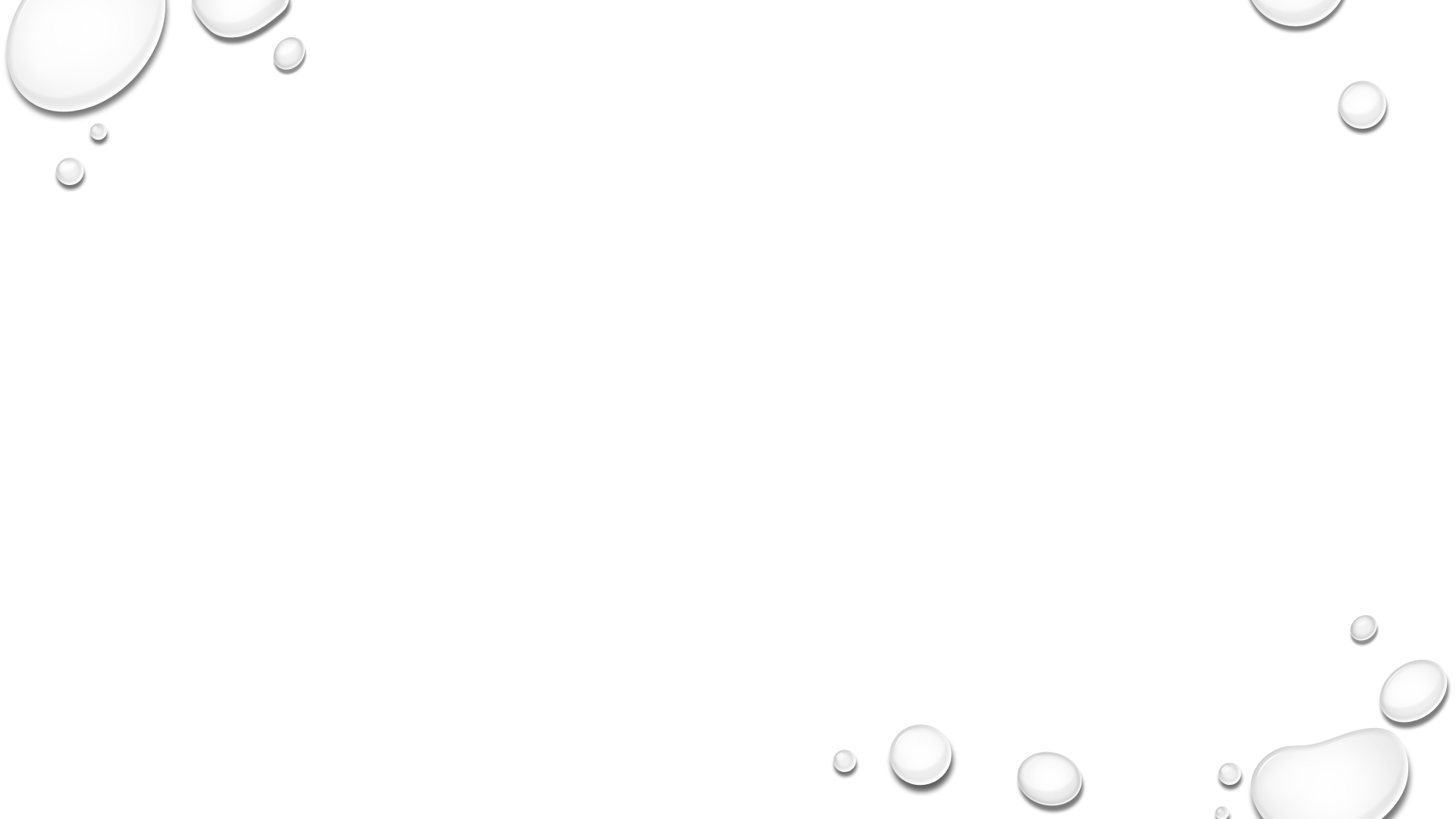 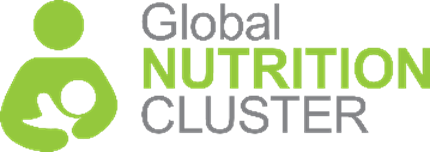 ETAPAS
¿Cuál de estas propuestas representa la secuencia correcta de las diferentes etapas del proceso del HRP a nivel nacional?
A. Realizar el análisis de la respuesta - formular objetivos estratégicos - formular objetivos y actividades sectoriales - estimar el costo del plan de respuesta.
B. Definir el alcance del HRP y formular objetivos estratégicos - realizar el análisis de la respuesta - formular objetivos y actividades sectoriales - estimar el costo del plan de respuesta.
C. Realizar el análisis de la respuesta - definir el alcance del HRP - formular objetivos estratégicos - formular objetivos y actividades sectoriales - estimar el costo del plan de respuesta.
D. Ninguna
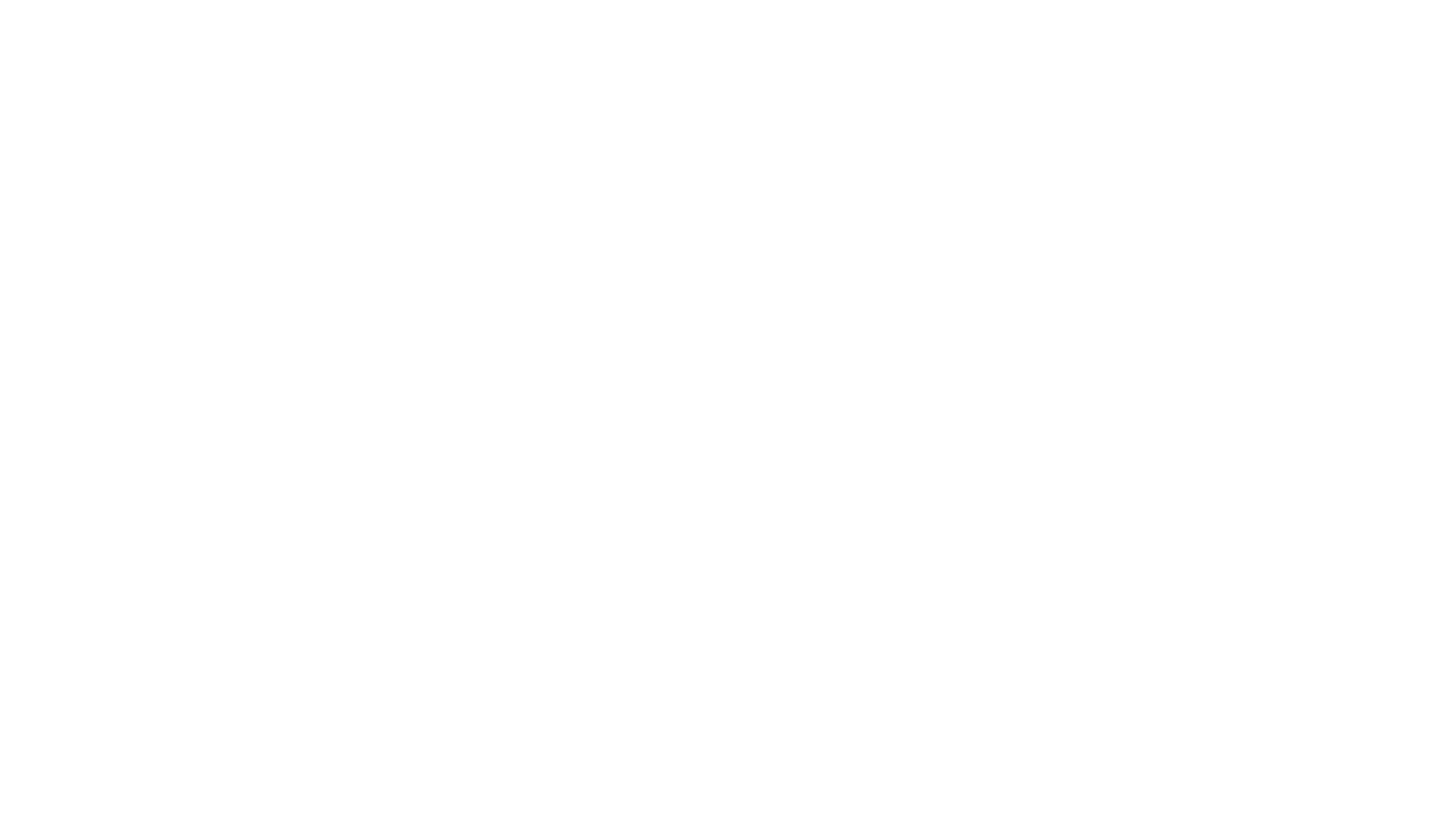 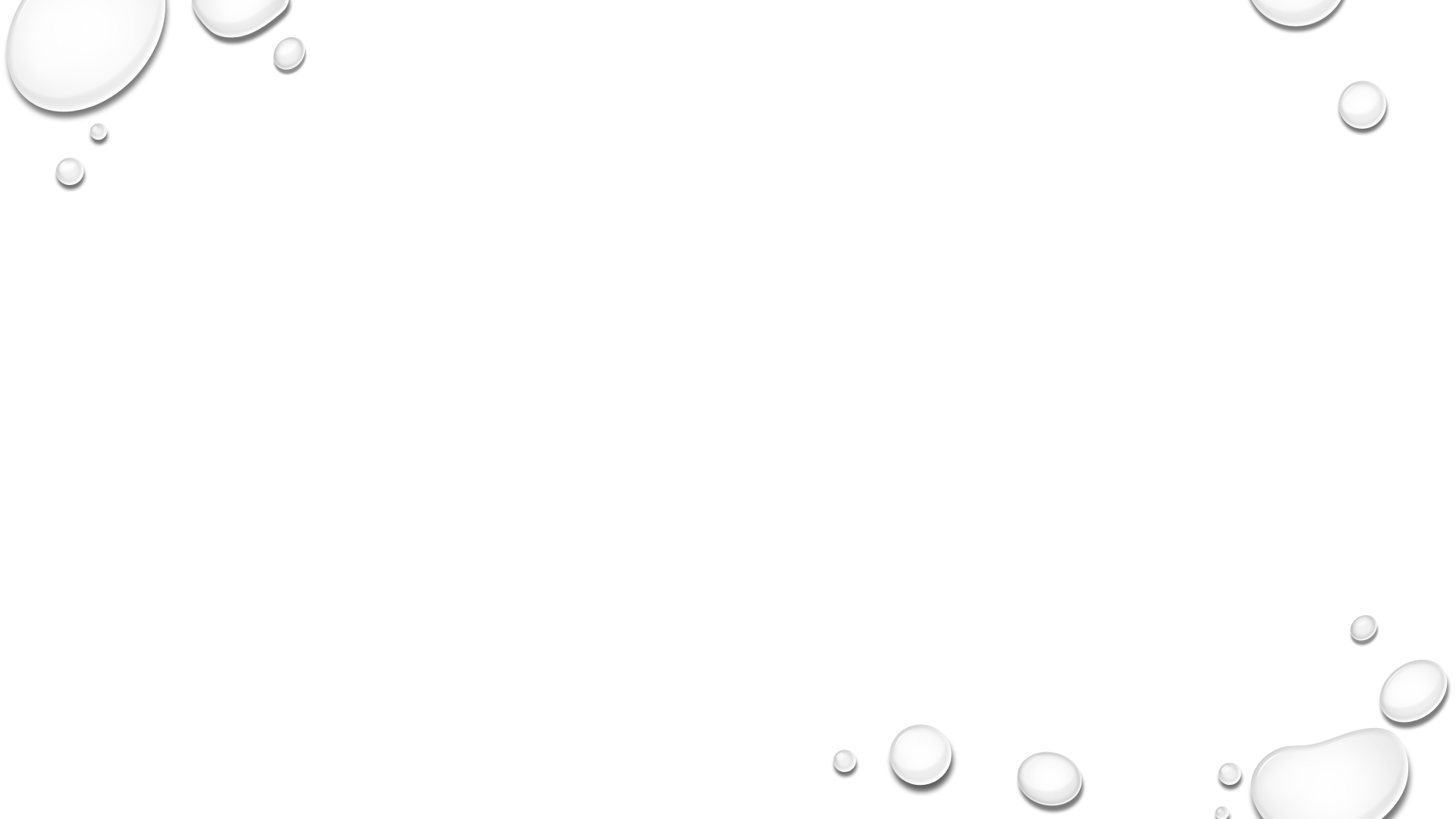 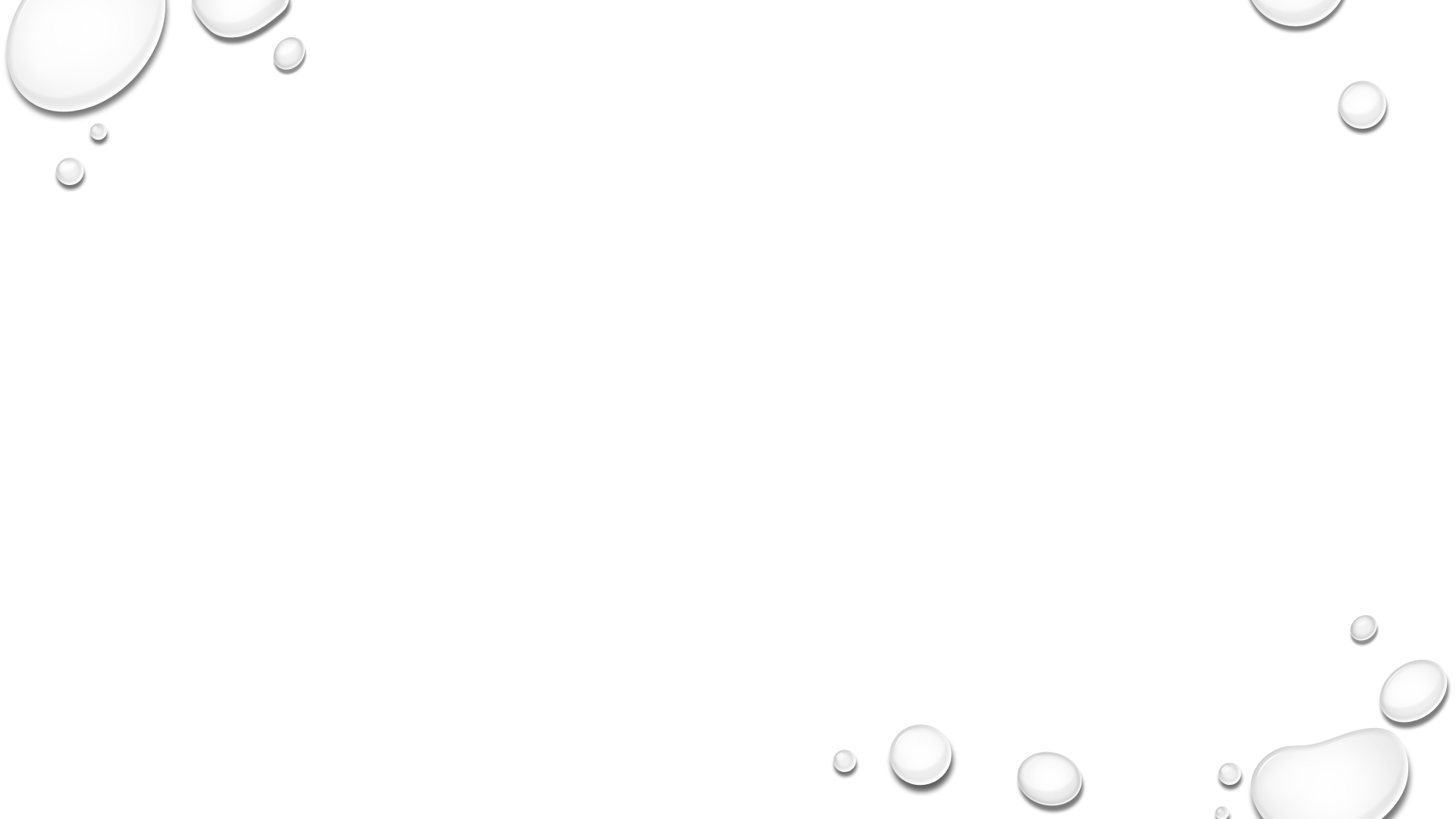 Pasos:
Calendario del CPH
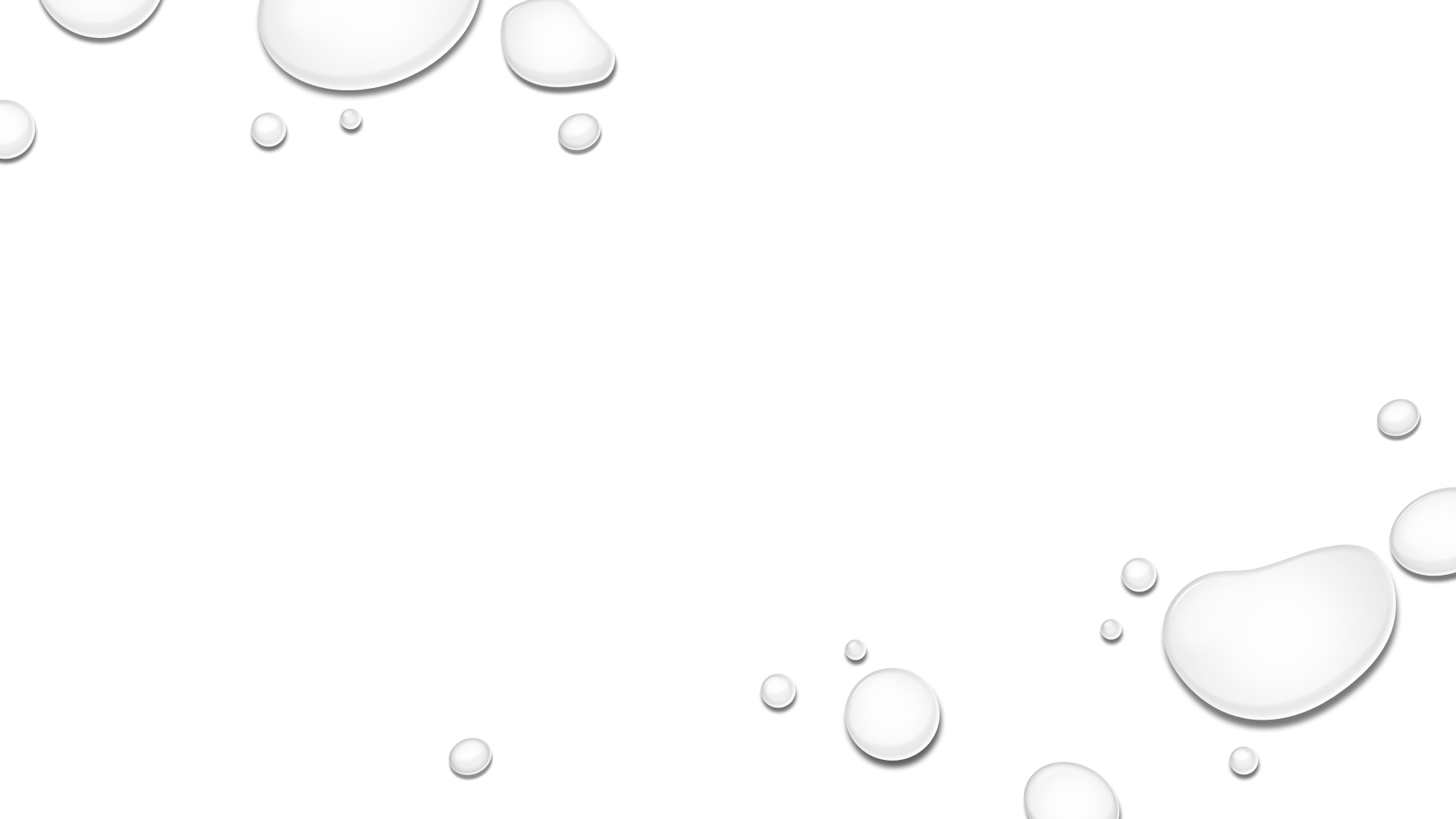 etapas: el proceso del HRP
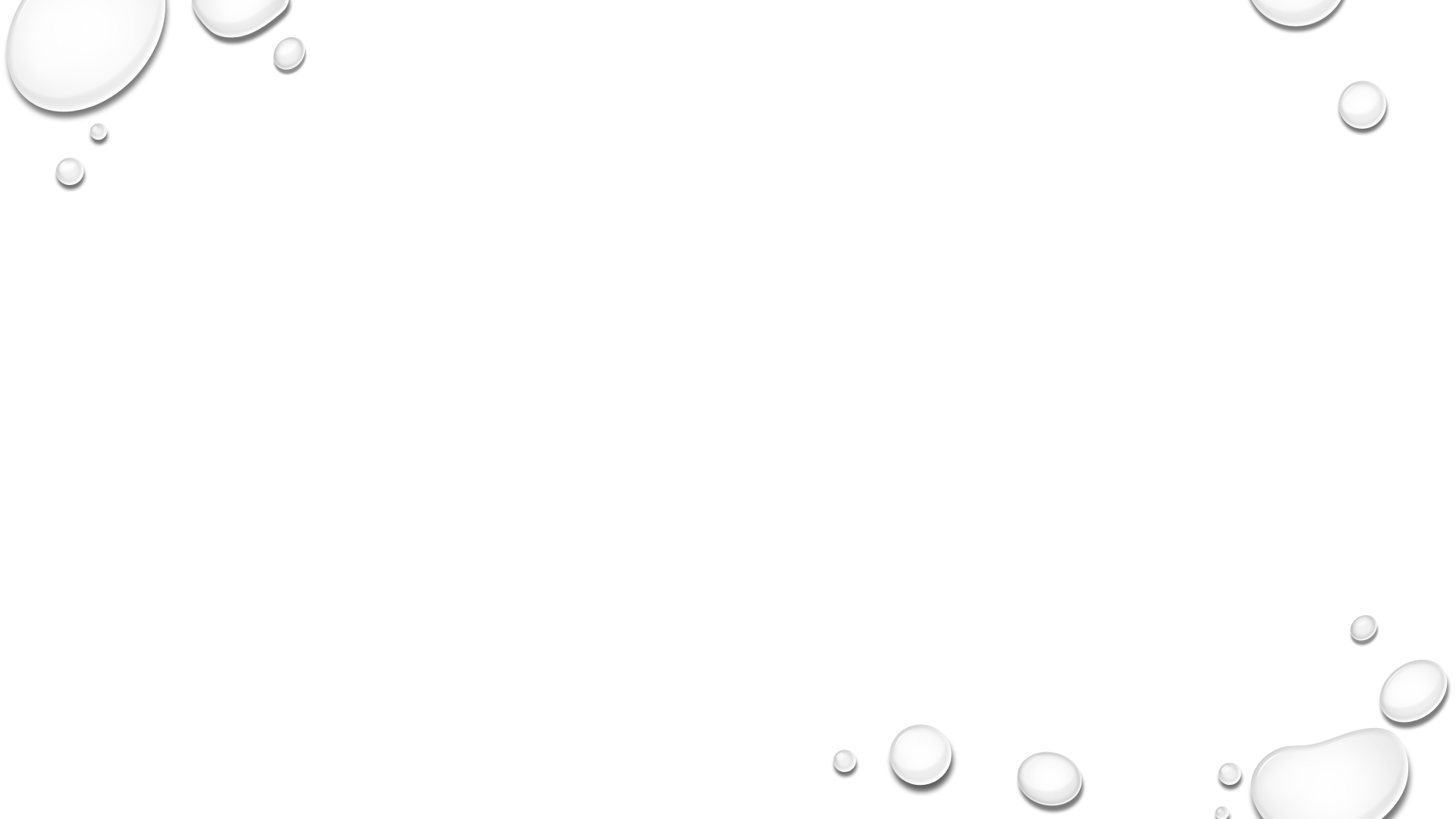 HERRAMIENTAS
Herramienta para calcular las metas de su HRP
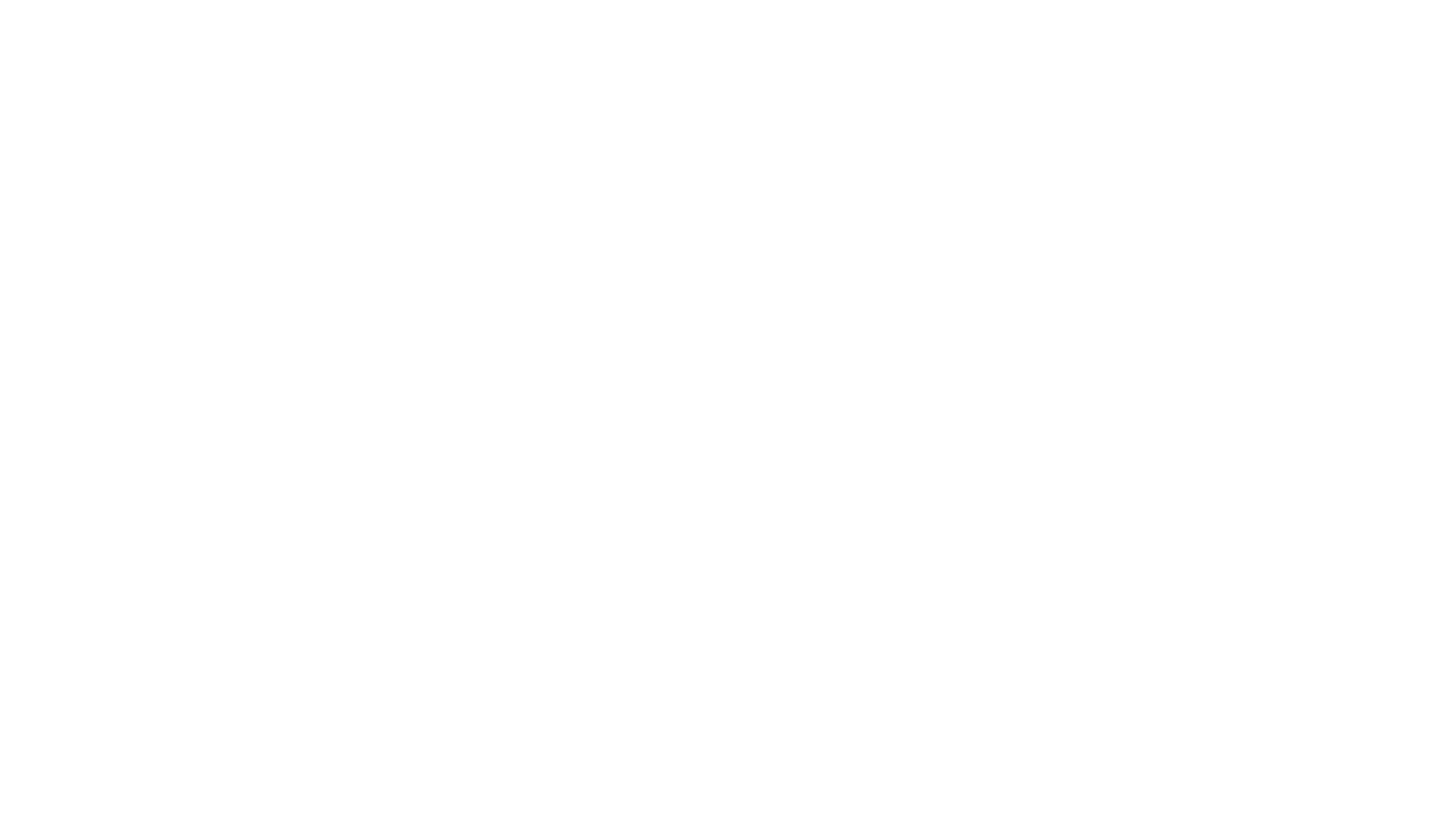 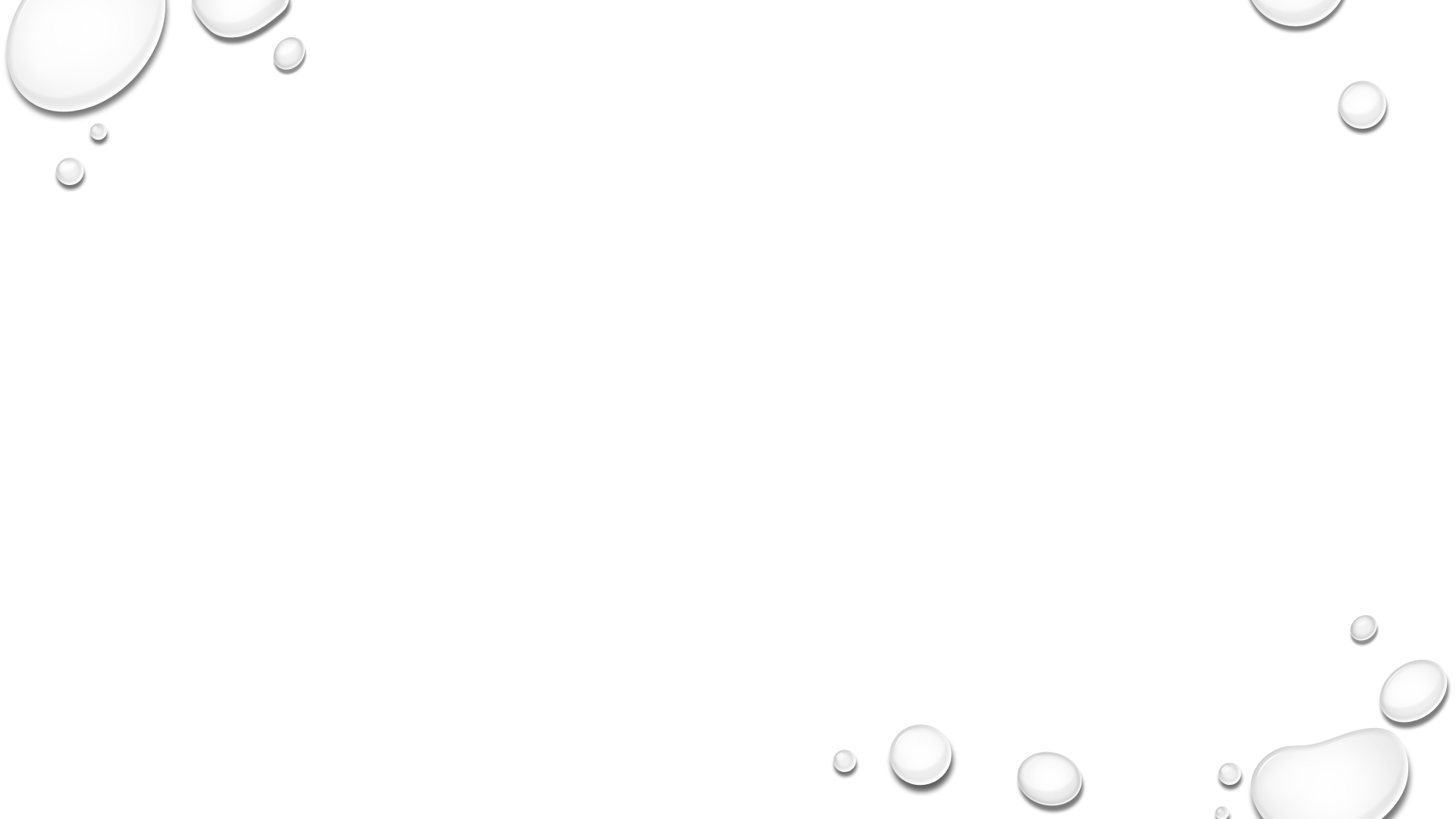 Documentos de referencia
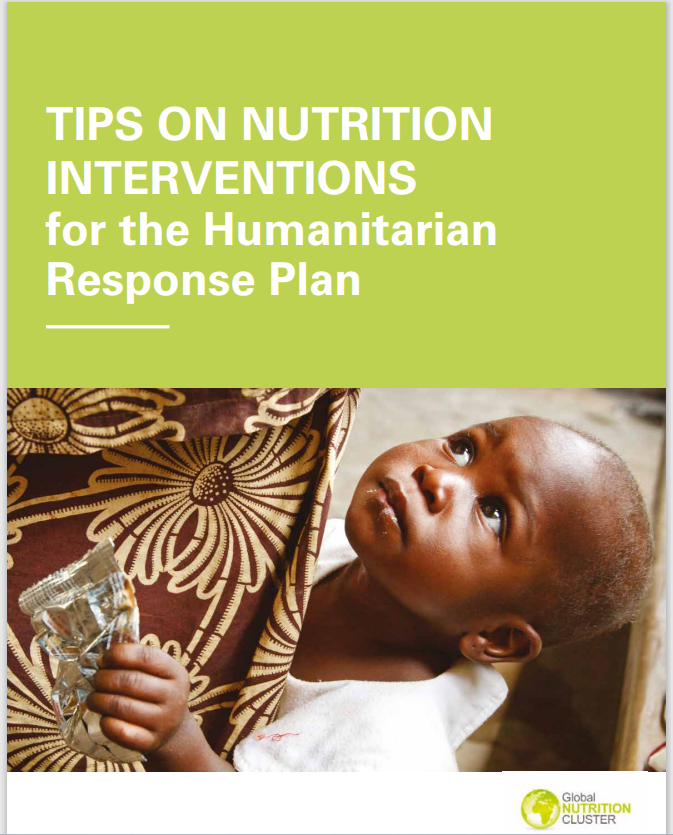 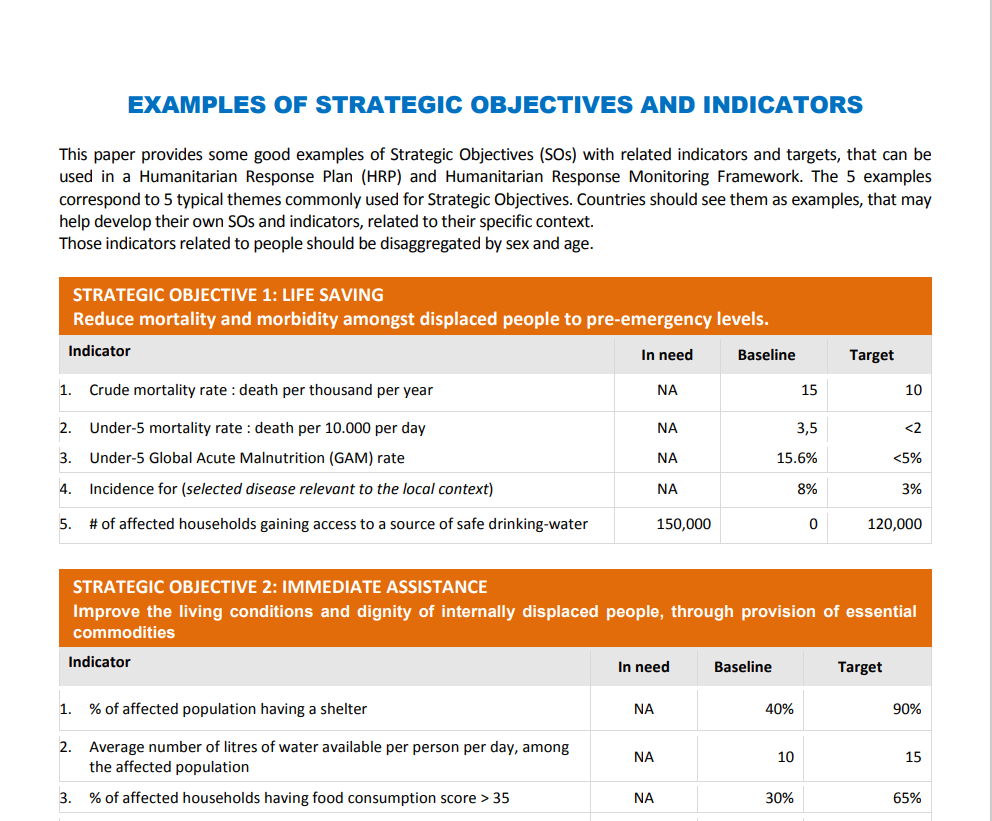 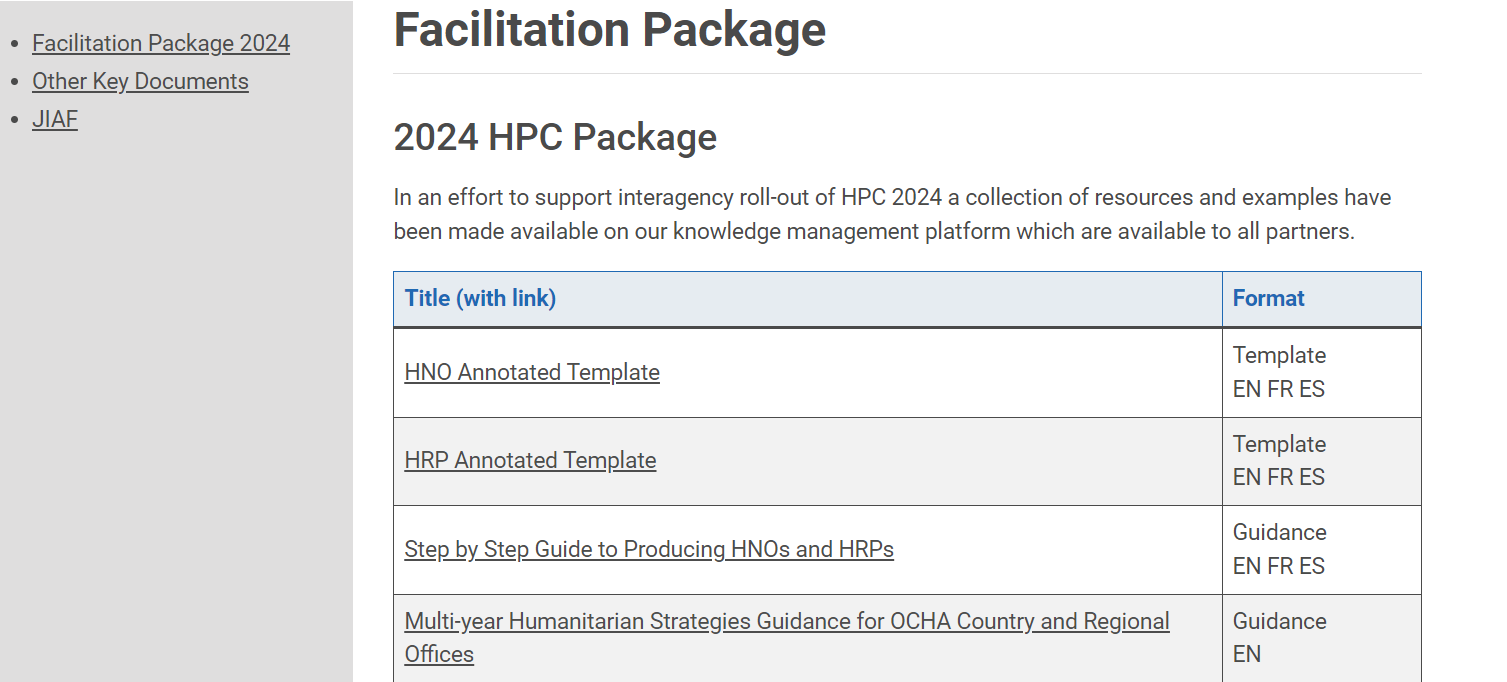 Paquete de capacitacion HPC 2024 Facilitation Package – Humanitarian Programme Cycle (hpc.tools)
Strategic Objectives and Indicators Examples HRP EN (humanitarianresponse.info)
Nutrition HRtips.pdf (nutritioncluster.net)
[Speaker Notes: HPC 2024 Facilitation Package Facilitation Package – Humanitarian Programme Cycle (hpc.tools)
JIAF MANUAL JIAF-2.0-Manual_Final-unformatted.pdf
GNC Needs Analysis Guidelines

EXERCISE REFERENCE
North Eastern Nigeria HNO 2023: Nigeria Humanitarian Needs Overview 2023 (February 2023) - Nigeria | ReliefWeb]
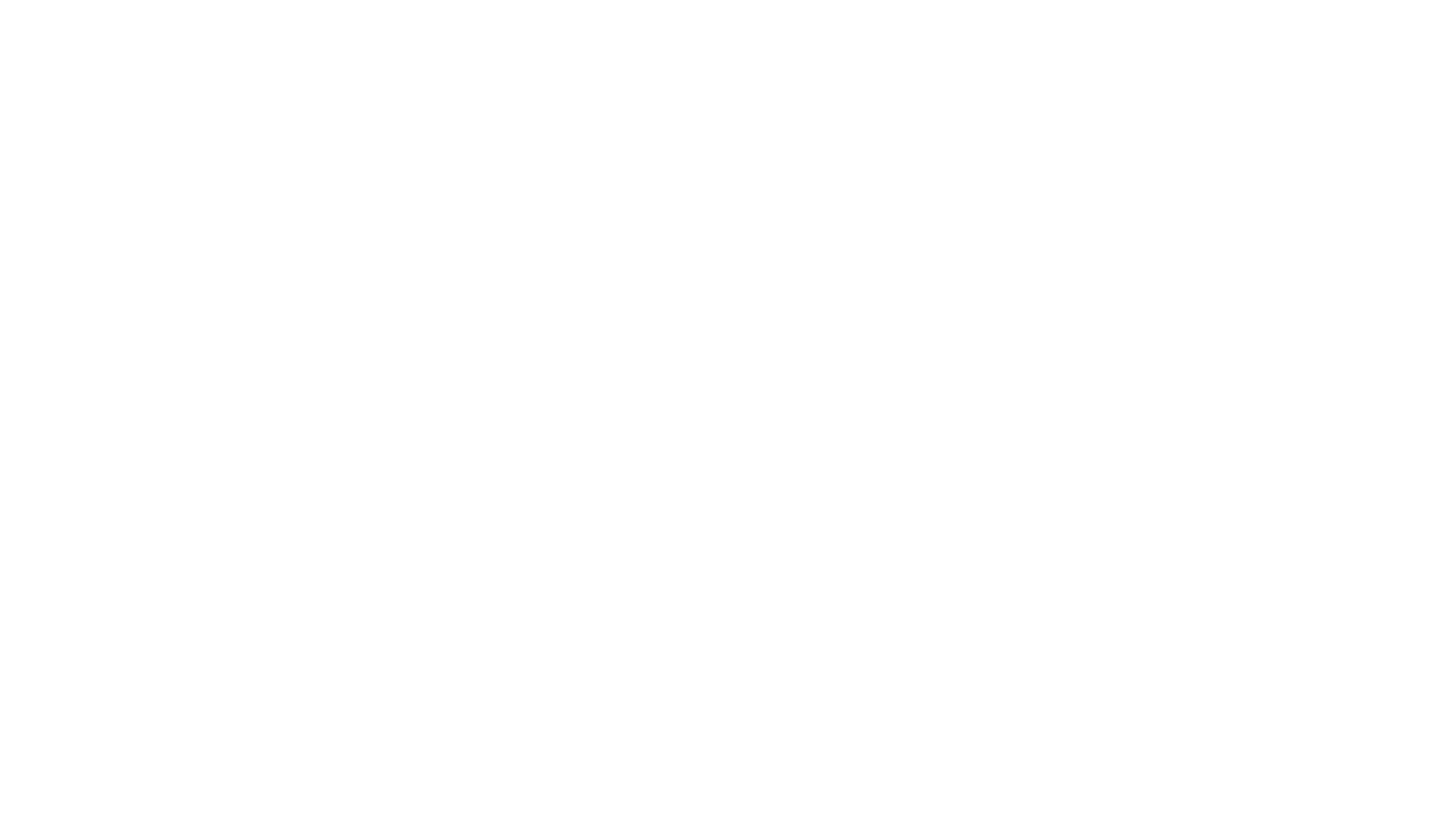 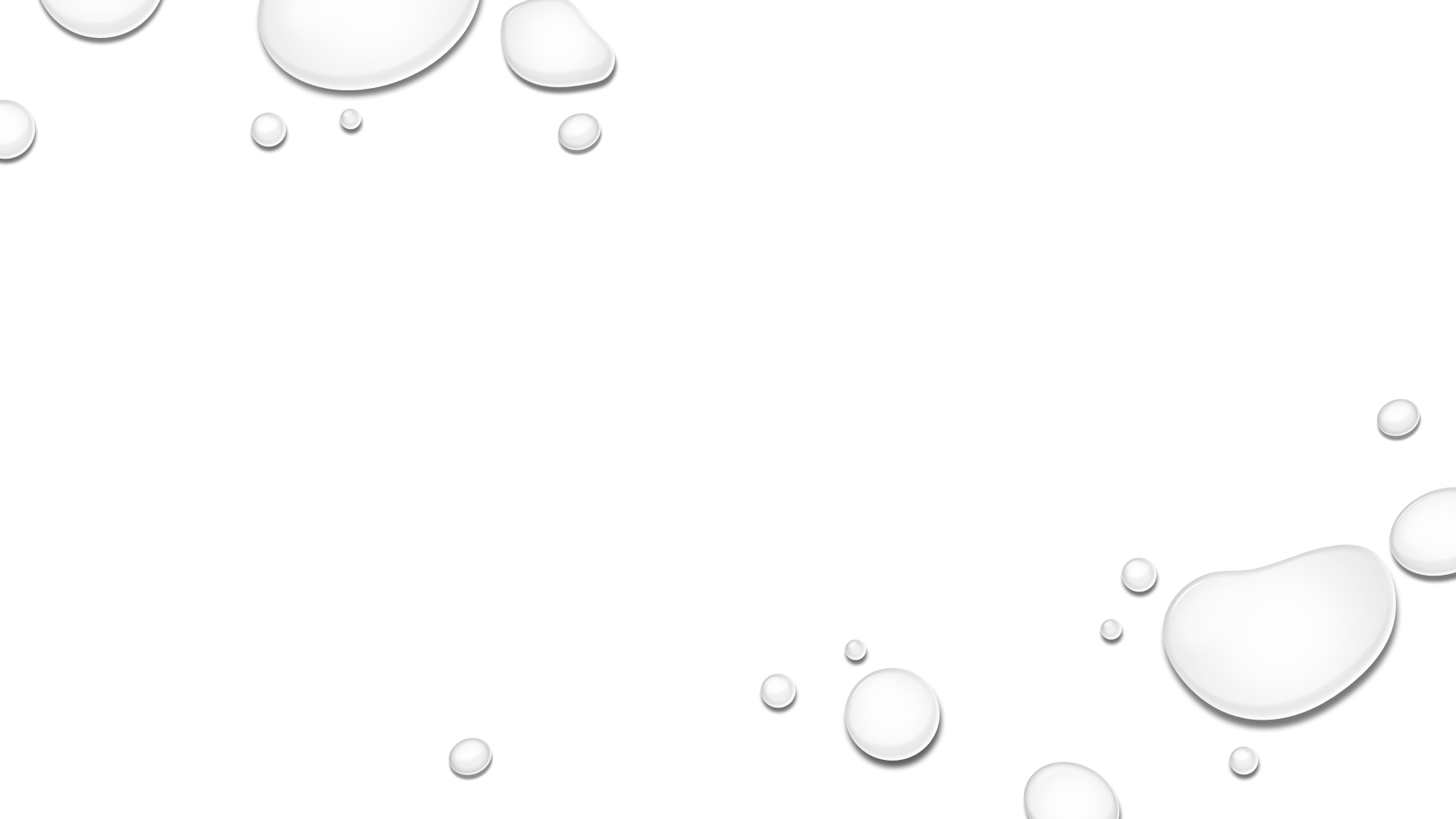 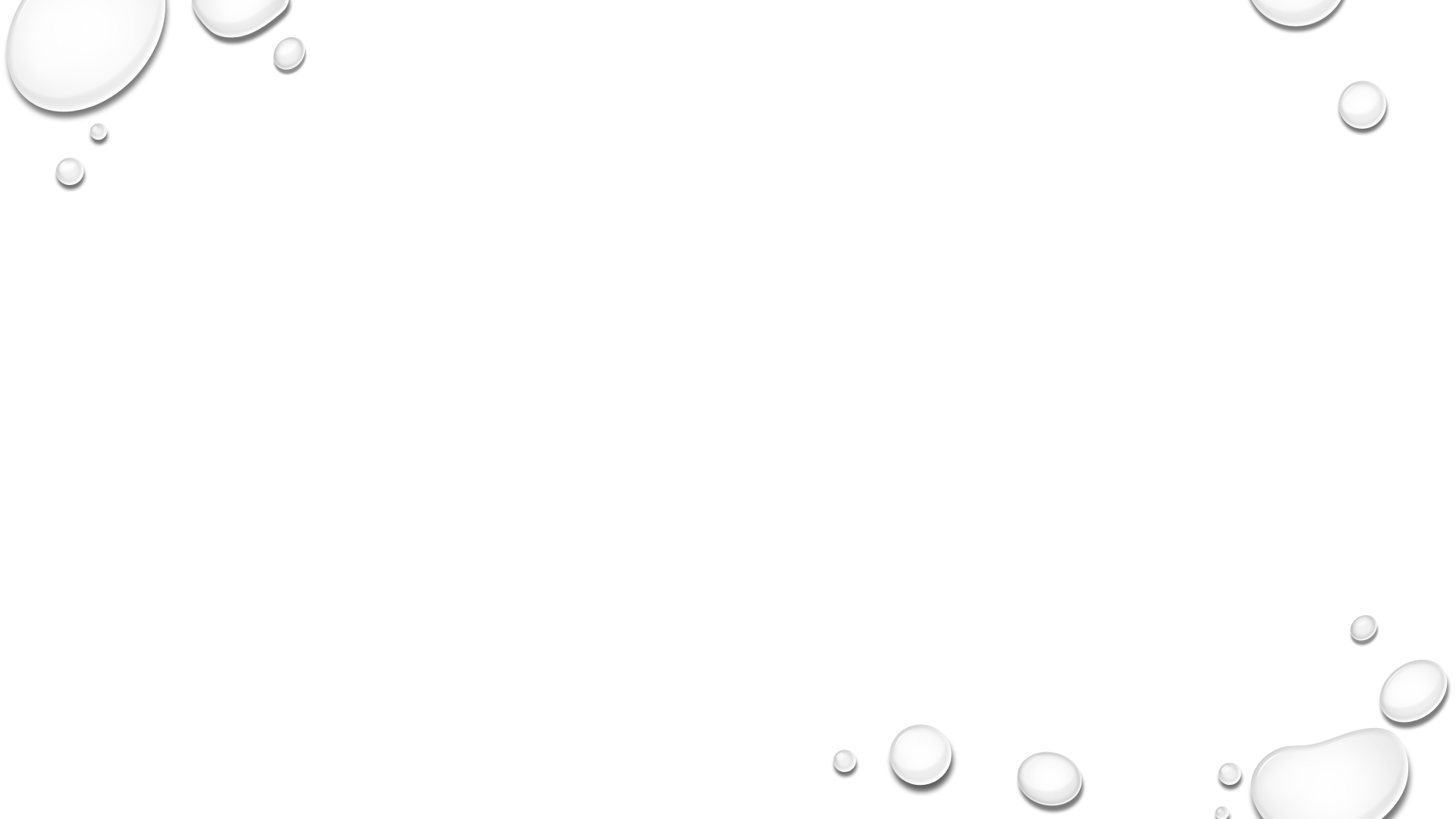 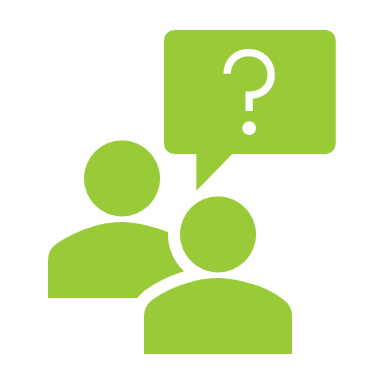 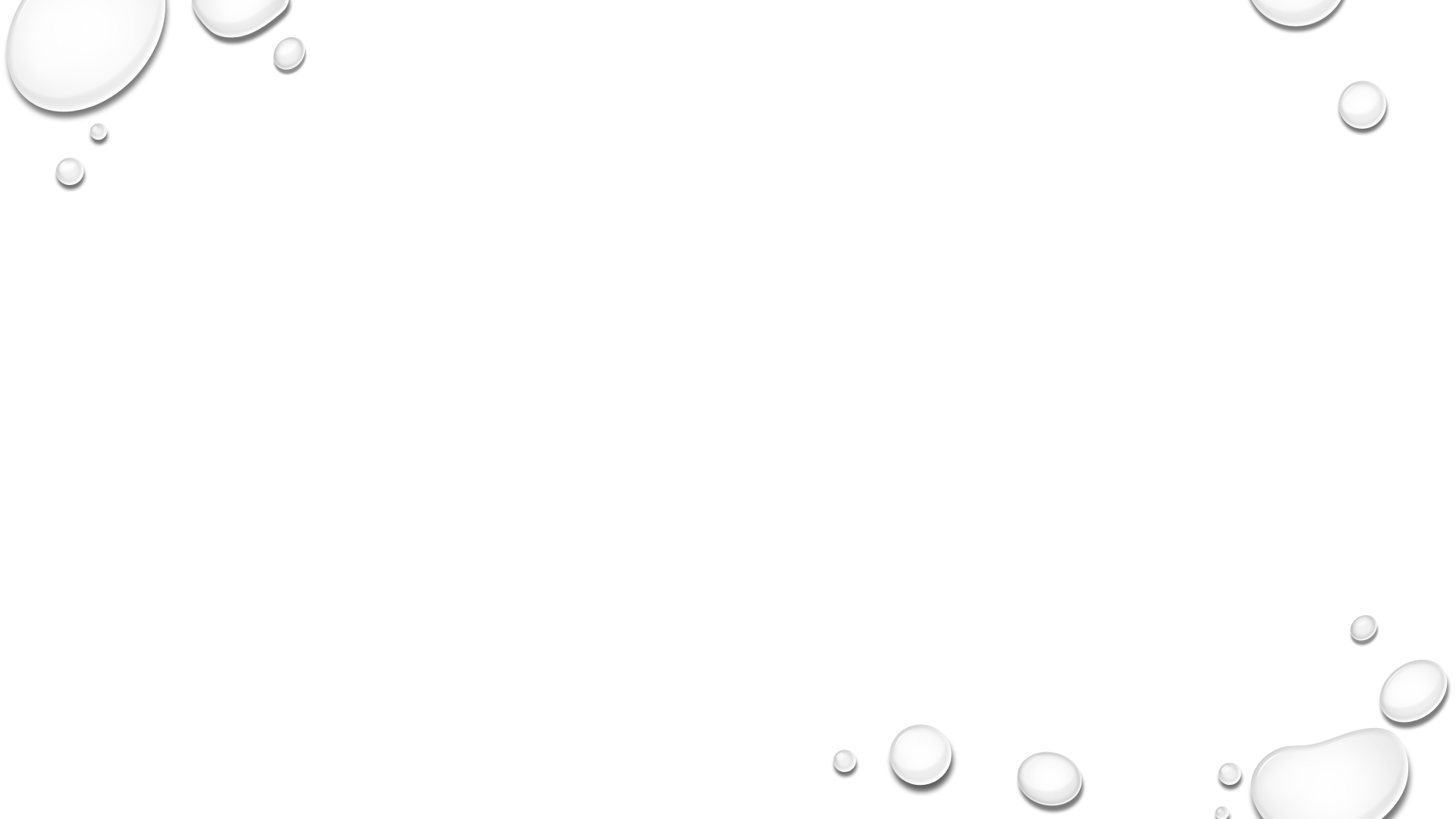 P&R
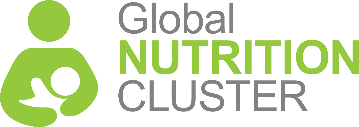 1. Definir el alcance del HRP y formular objetivos iniciales:CALENDARIO INDICATIVO AGOSTO-SEPTIEMBRE 2023
Participantes: Personas clave del Inter-clúster con el apoyo de los gestores de la información, analistas, expertos en la materia, personal de planificación y programa, población afectada
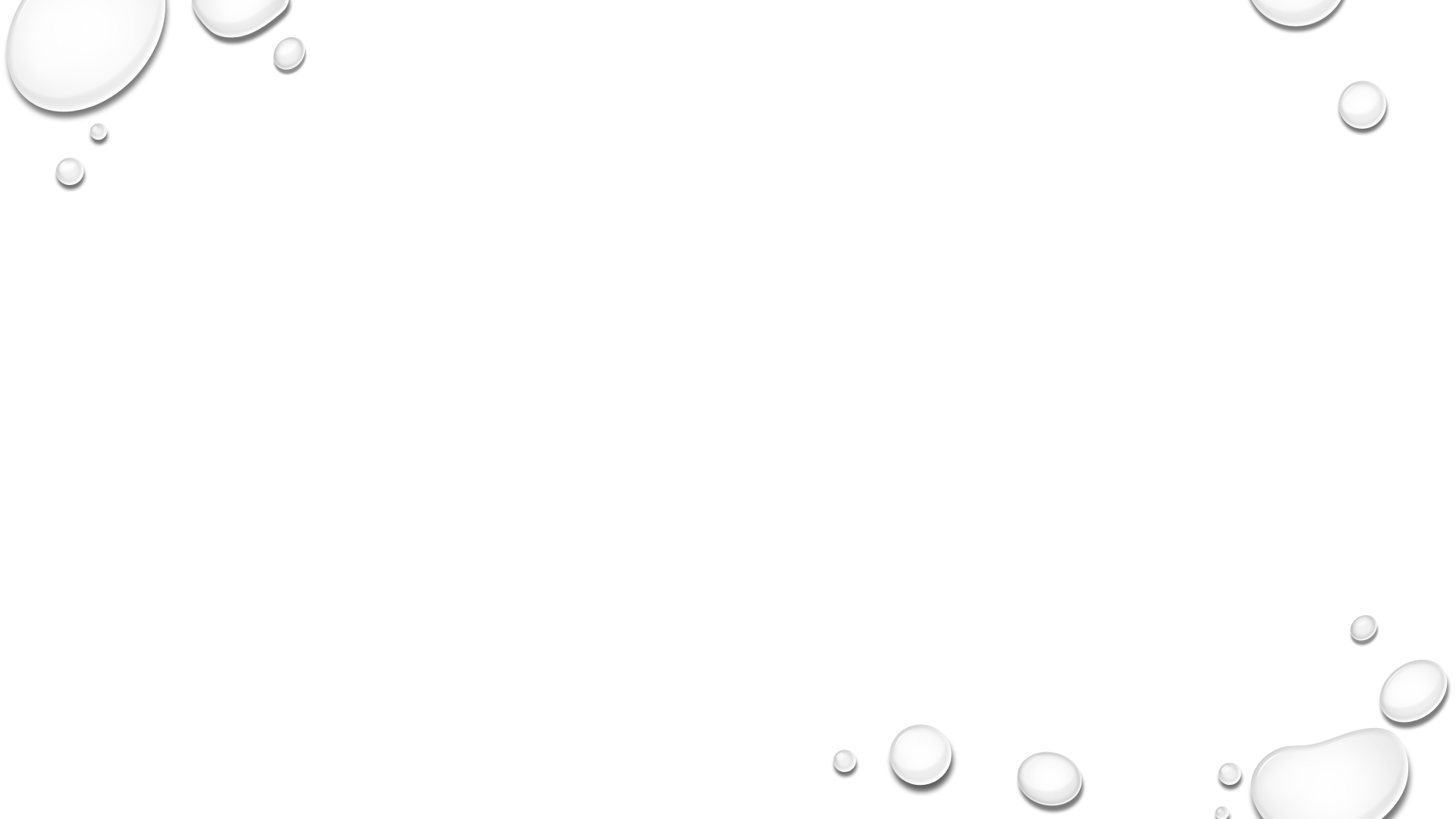 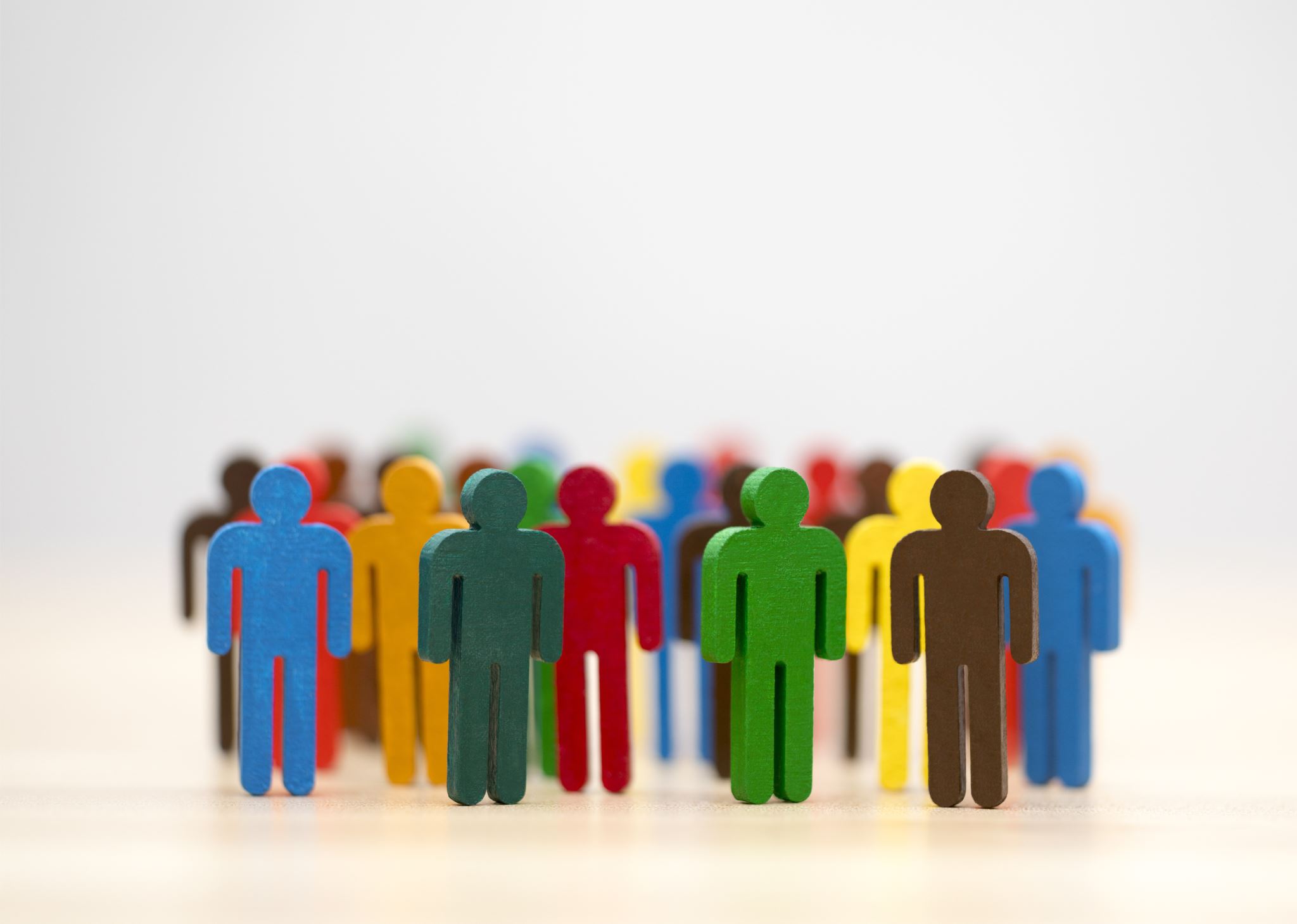 1.1. Determinar el alcance del HRP en función del análisis  de las necesidades y de los riesgos
Todas las personas en necesidad identificadas por el HNO deben ser consideradas al principio del proceso de planificación del HRP, ya que sus necesidades son "humanitarias" por definición y la gravedad se determinó a través de un análisis riguroso durante el proceso del HNO.
Las decisiones sobre el alcance del HRP (qué grupos de población y áreas geográficas deben incluirse) deben basarse en:
La magnitud de las necesidades 
La gravedad de las necesidades
la convergencia de las necesidades y la posibilidad de poner en común una respuesta intersectorial
Deterioro potencial
La magnitud de las causas inmediatas, subyacentes y profundas de las necesidades y la gravedad está vinculada a una crisis definida en la HNO: las causas que no están directamente relacionadas con la crisis definida por la HNO pueden indicar que los problemas son estructurales o están fuera del alcance de una respuesta humanitaria.
[Speaker Notes: Extent to which humanitarian conditions and needs overlap and potentially compound each other - particularly where someneeds will not be solved unless others are addressed in the best sequence]
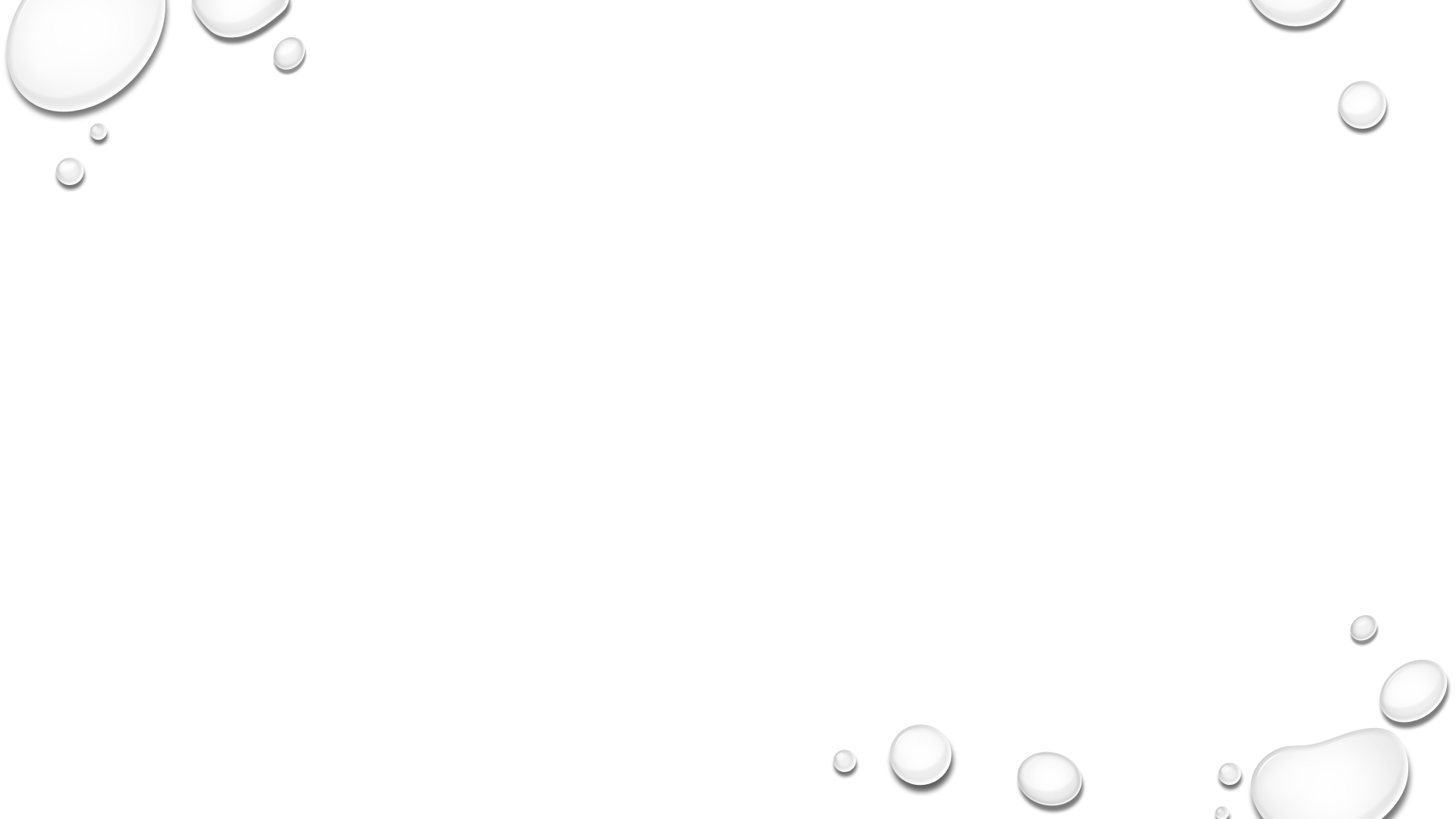 1.2. Desarrollar objetivos estratégicos intersectoriales preliminares
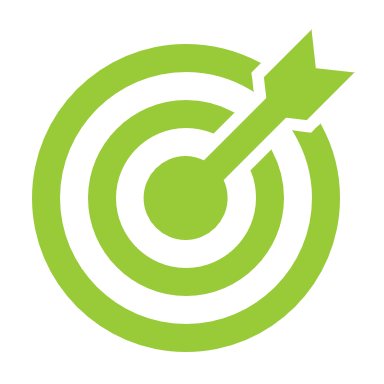 Se escribe 3-5 objetivos estratégicos preliminares
Para mejorar las condiciones de vida y los medios de subsistencia de las personas, garantizando al mismo tiempo el pleno respeto de sus derechos.
Deben estar orientados a los resultados
 Y reflejar el resultado a corto y mediano plazo de la respuesta humanitaria hacia las personas metas del HRP
OBJETIVOS ESTRATÉGICOS
PREGUNTA
¿Cuál de los siguientes pueden considerarse un objetivo estratégico apropiado para un HRP a nivel nacional (varias respuestas posibles)?
1. Reducir la mortalidad y la morbilidad entre las personas desplazadas a los niveles previos a la emergencia.
2. Mejorar la resiliencia de las personas afectadas, el acceso a los medios de subsistencia, la autosuficiencia, la recuperación temprana y la resiliencia, abordando las causas subyacentes de la vulnerabilidad 
3. Reducir la tasa nacional de pobreza de 0,75% al final del HRP 
4. Mejorar las condiciones de vida y la dignidad de los desplazados internos mediante el suministro de productos esenciales
Ejemplos de buenos OBJETIVOS estratégicos
OBJETIVO ESTRATÉGICO 1: SALVAR VIDAS: Reducir la mortalidad y la morbilidad entre las personas desplazadas a los niveles anteriores a la emergencia.
OBJETIVO ESTRATÉGICO 2: ASISTENCIA INMEDIATA: Mejorar las condiciones de vida y la dignidad de los desplazados internos mediante la satisfacción de las necesidades básicas
OBJETIVO ESTRATÉGICO 3: SERVICIOS BÁSICOS: Garantizar el acceso a los servicios comunitarios básicos, incluyendo la educación, la atención a la salud, los servicios sociales y las instalaciones públicas
OBJETIVO ESTRATÉGICO 4: RECUPERACIÓN A LARGO PLAZO: Mejorar las capacidades de adaptación y el acceso a los medios de vida, la autosuficiencia, la recuperación temprana y la resiliencia para los afectados, abordando las causas subyacentes de la vulnerabilidad 
OBJETIVO ESTRATÉGICO 5: PROTECCIÓN: Fortalecer la protección de los civiles, en particular las mujeres y los niños.
1.3. Identificar los objetivos específicos iniciales sobre la base de los objetivos estrategicos preliminares
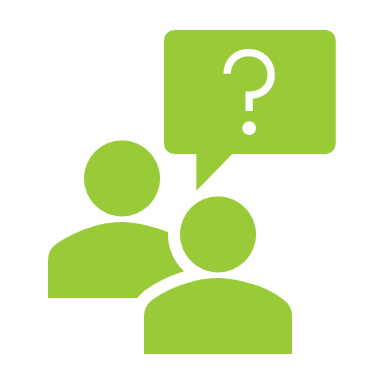 P&R
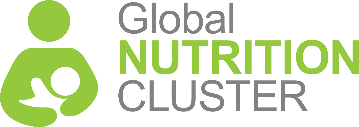 2. Análisis de la respuesta
Pregunta

Es muy probable que los socios de clusteres/sectores cubran todas las necesidades y lagunas identificadas en el marco del HNO. 
R. Sí
B. No
C. No sé
2. Análisis de la respuesta
→ Articular intervenciones intersectoriales y multisectoriales
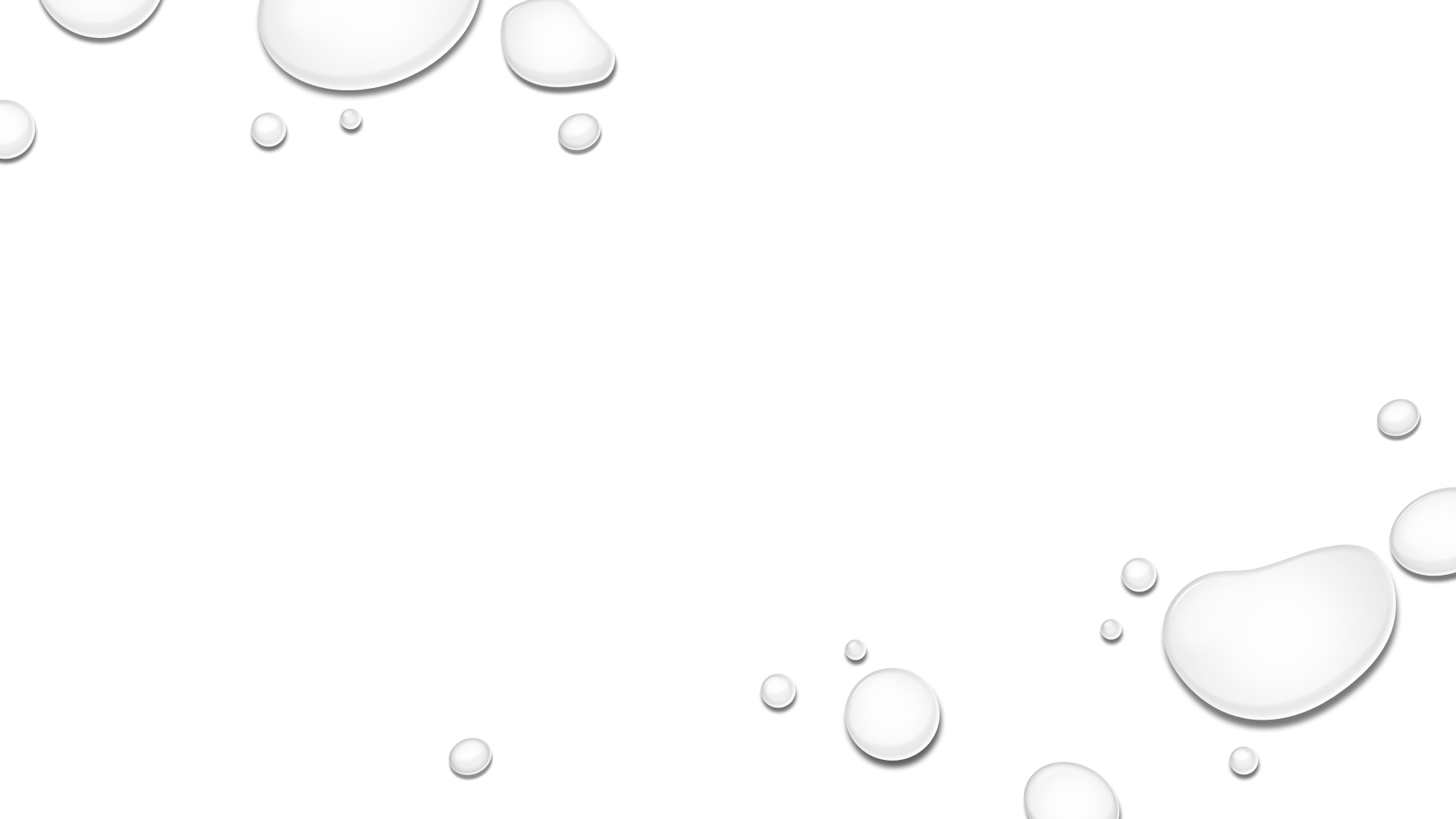 interés: 
Intervenciones con mayor probabilidad de abordar las necesidades humanitarias
no tienen por objeto reproducir o complementar los planes de respuesta del Gobierno (humanitario y de desarrollo), Del Movimiento Internacional de la Cruz Roja y del Crescente Rojo y los agentes del desarrollo.
 Pertinencia: 
Se refiere a que las intervenciones responden a las prioridades y preferencias de una población.
 Viabilidad:
El análisis se basa en limitaciones logísticas, de funcionalidad del mercado, de capacidad, legales, políticas, de seguridad, culturales, etc. 
El resultado de la evaluación de viabilidad es una comprensión clara de las intervenciones que pueden implementarse dentro de los plazos establecidos en el plan de respuesta y el “cómo”
2.1. Examinar el interés, la pertinencia y la viabilidad de las intervenciones
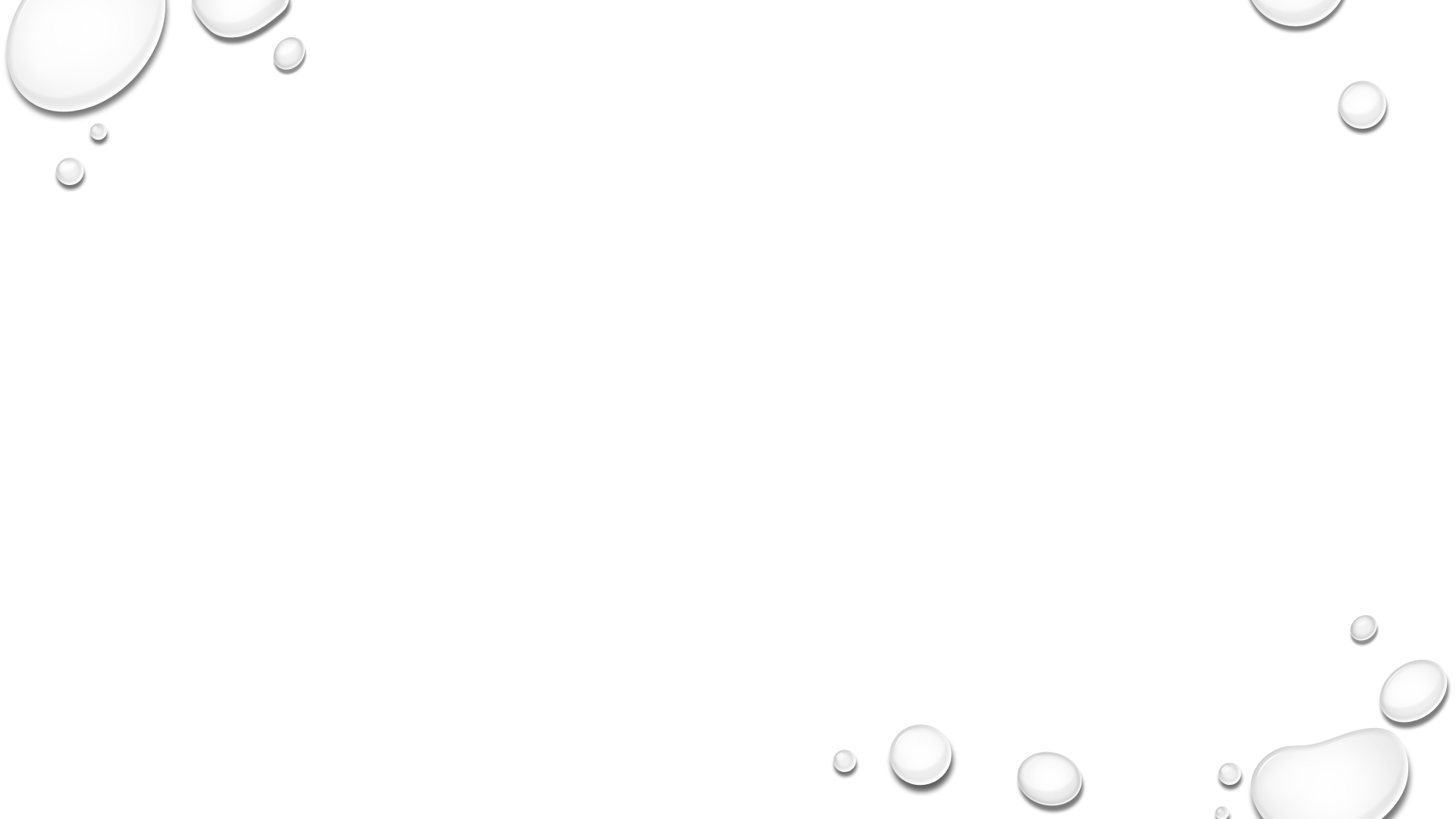 Articulación CON las respuestas de otros sectores/clusters
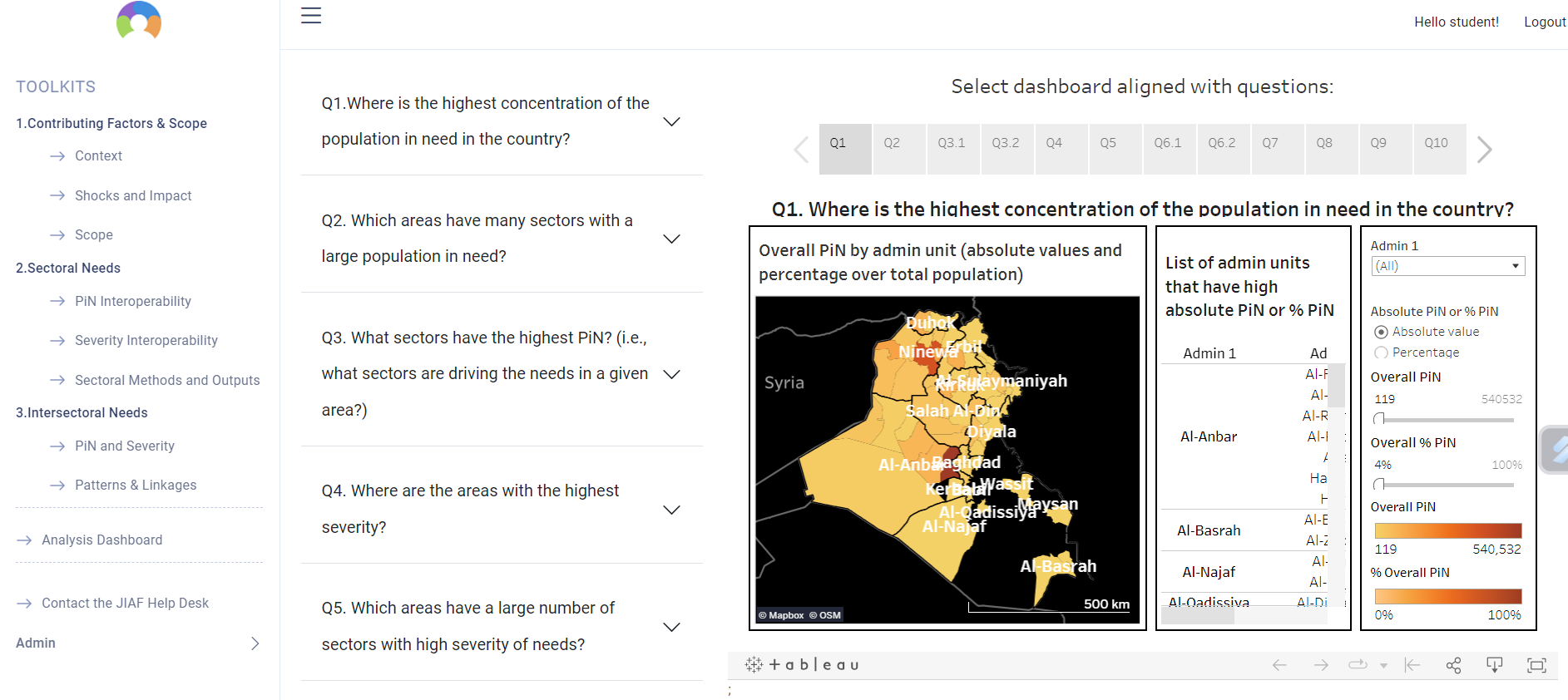 De retour au HNO:






Priorización conjunta y análisis de necesidades = realizado en el hno
 Metas conjuntas y paquetes de intervenciones conjuntas = se discutirán en el HRP - deben alinearse con el HNO
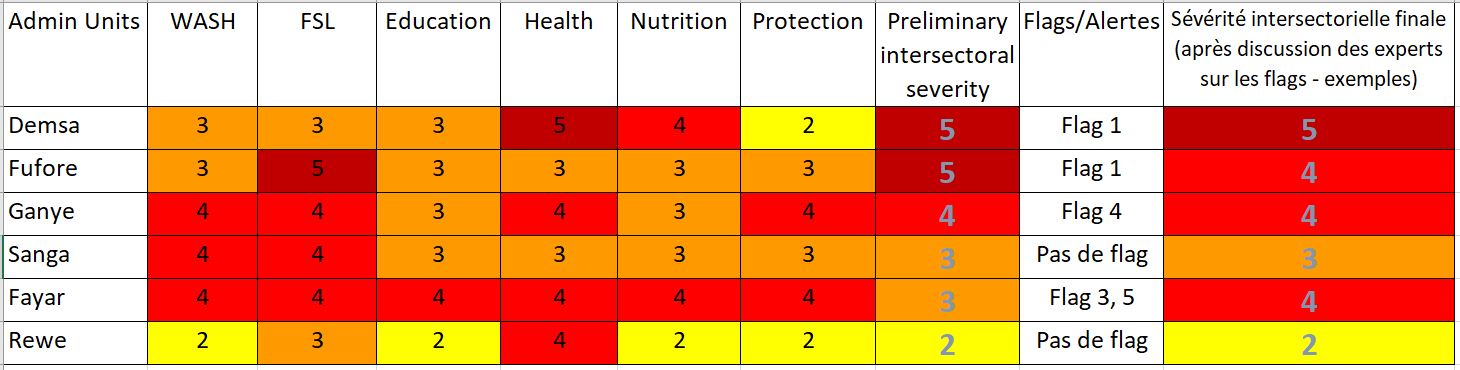 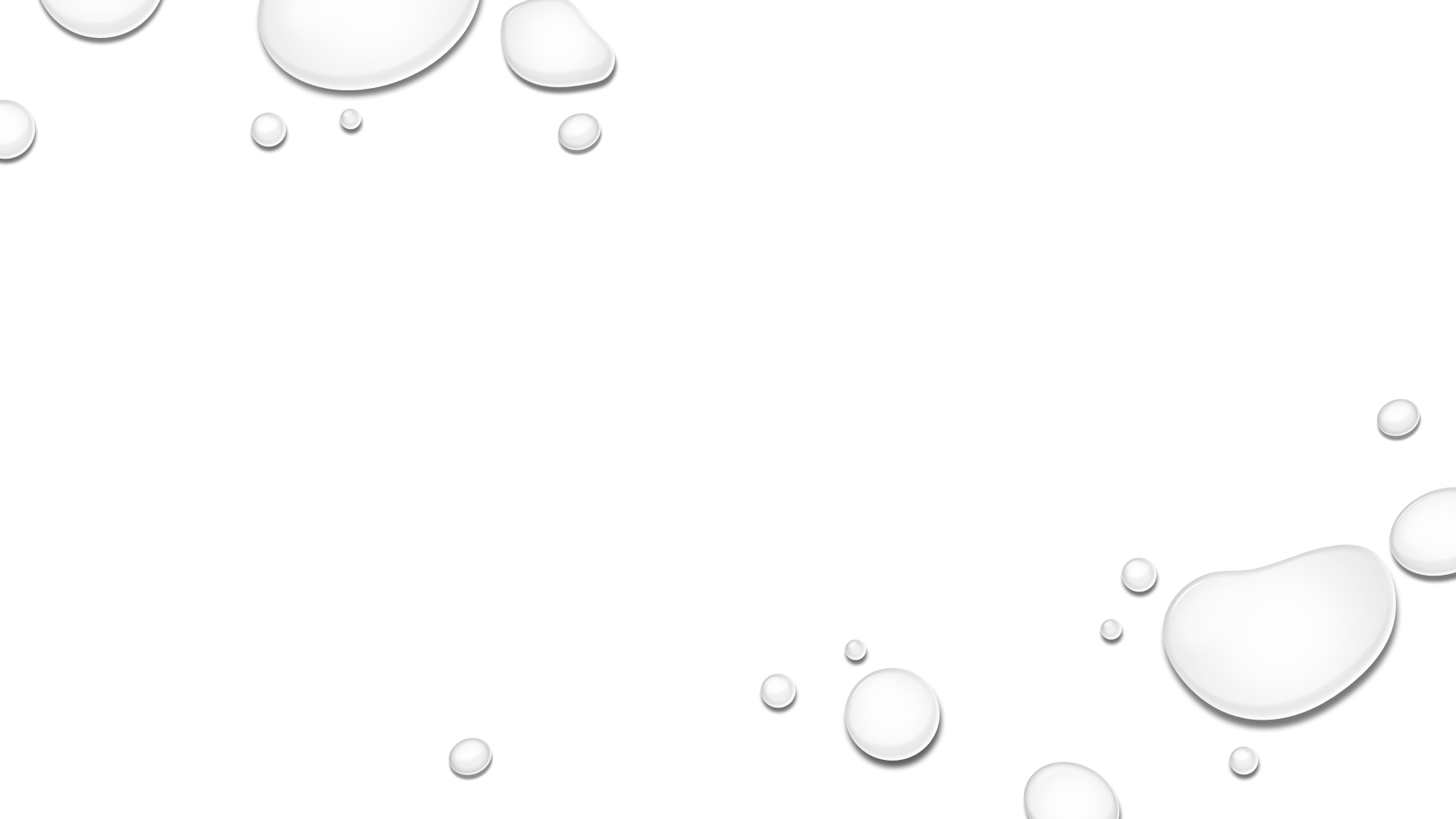 2.2. Estimar el número de personas metas
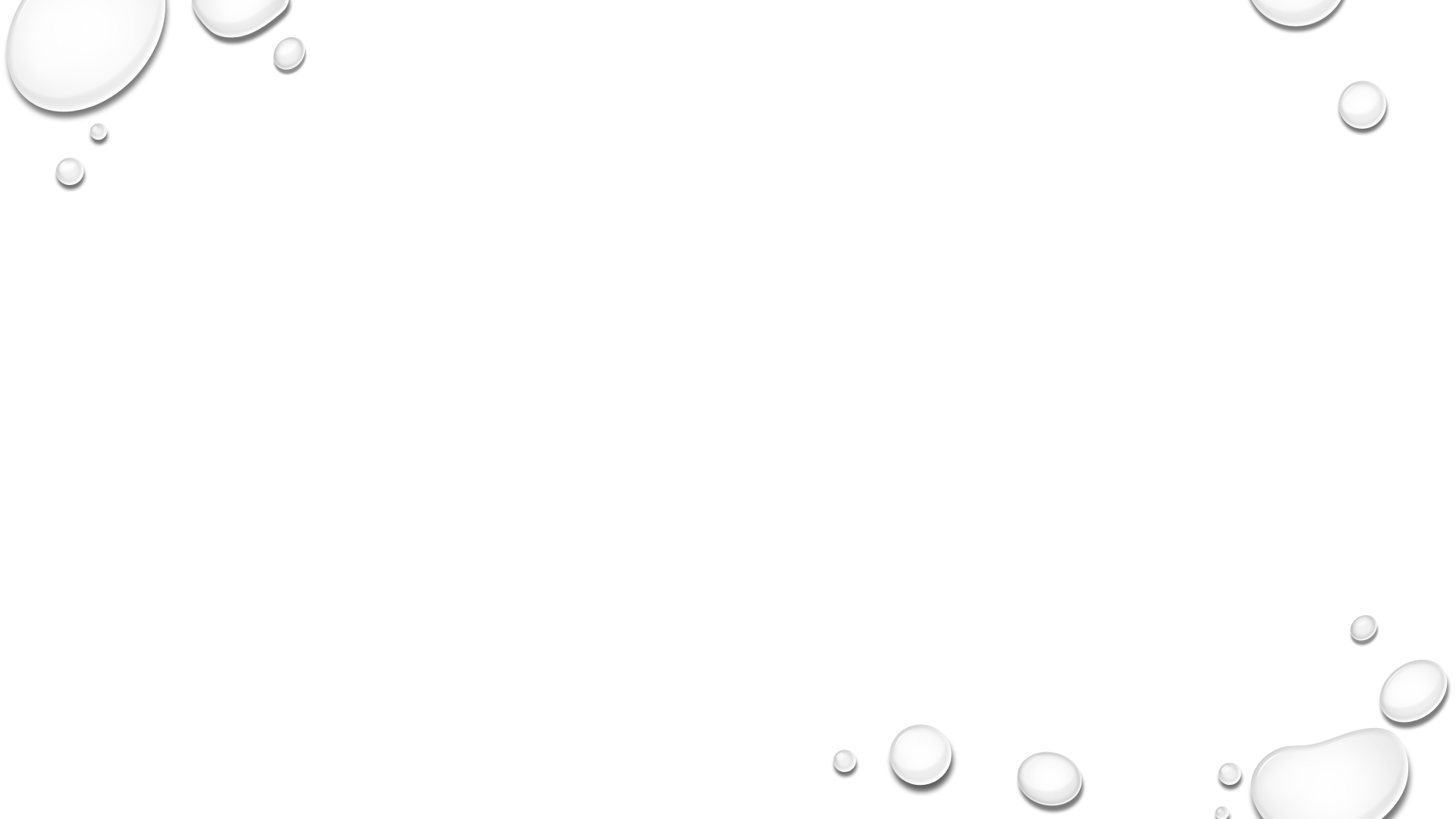 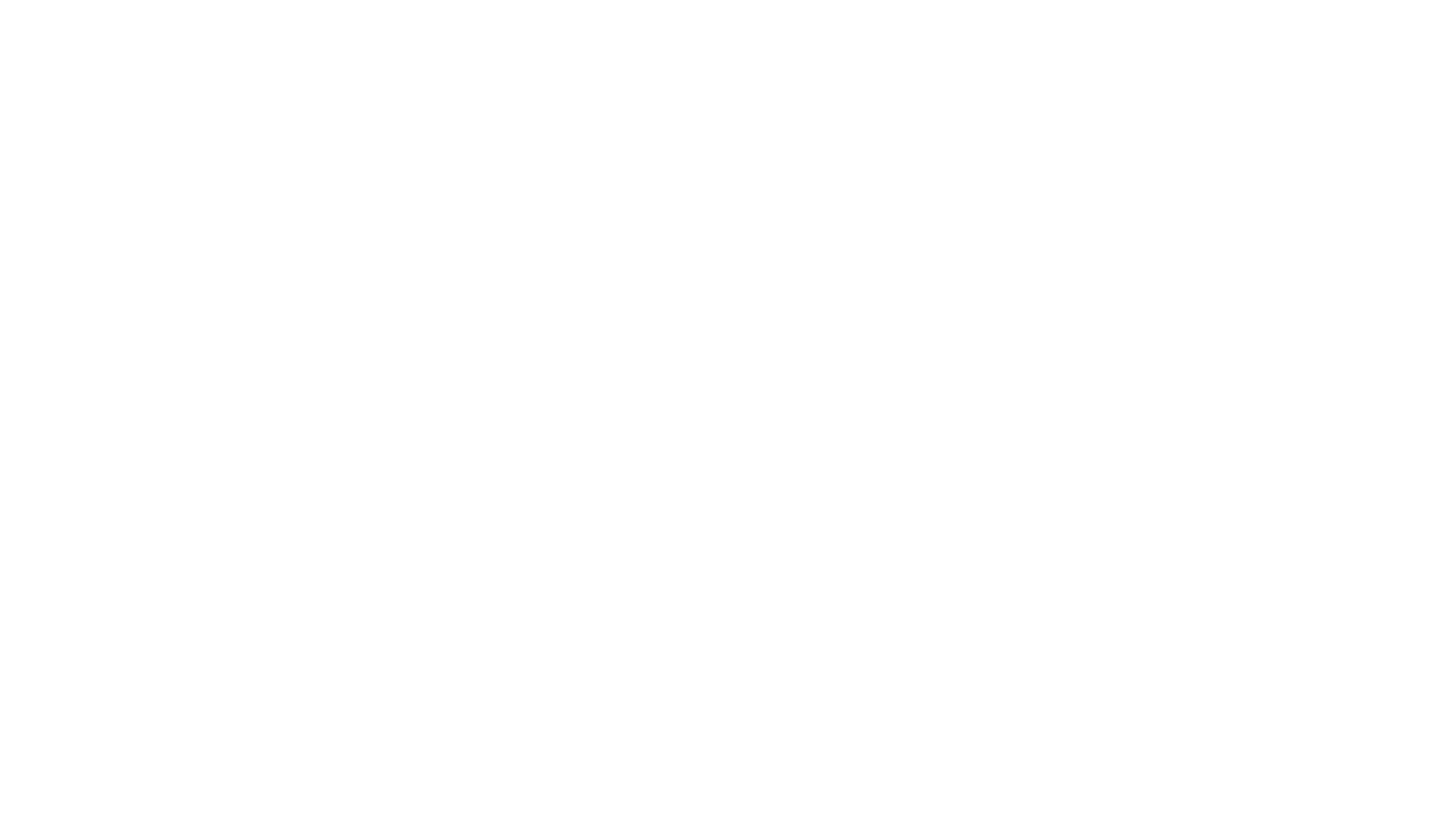 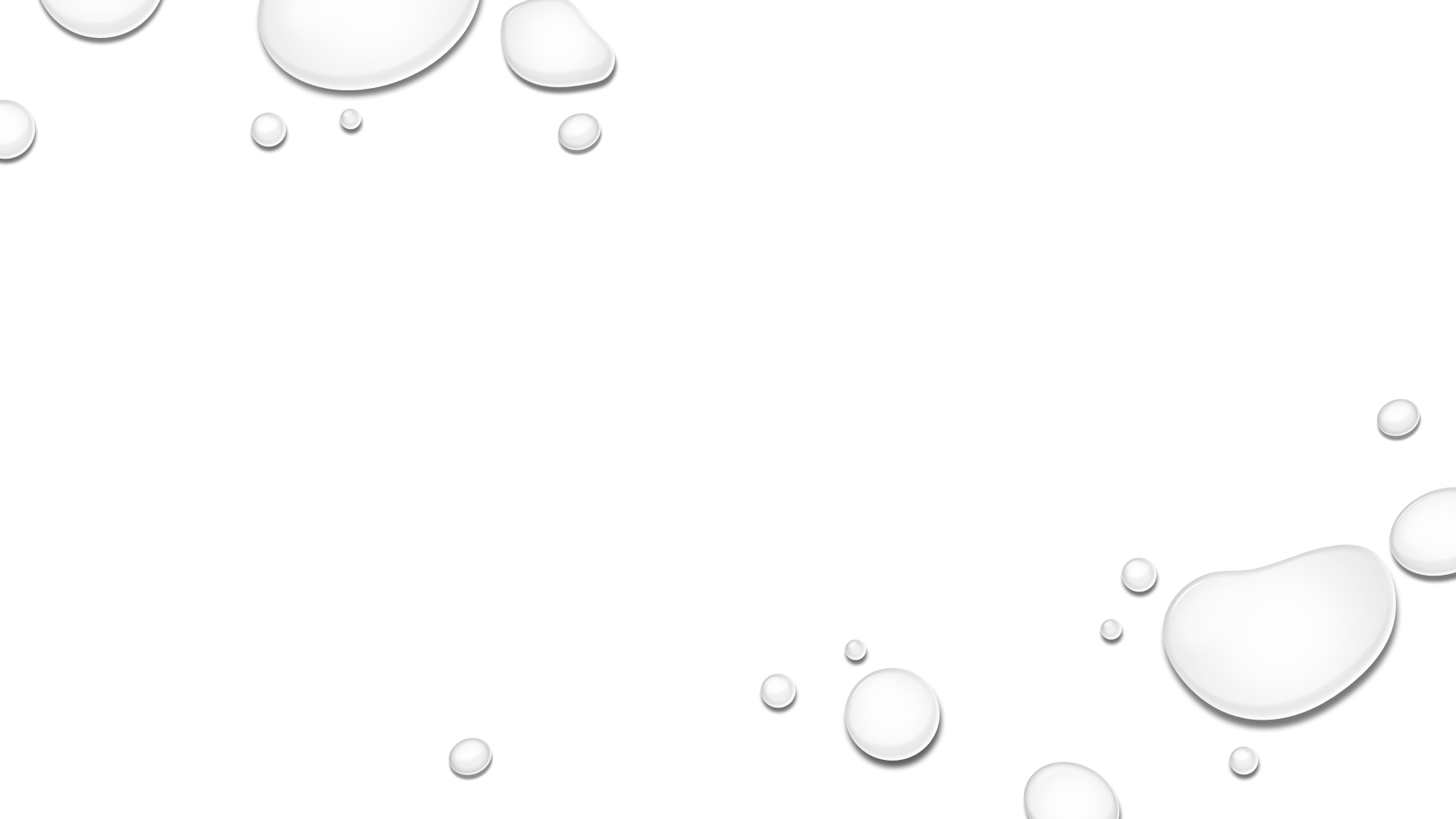 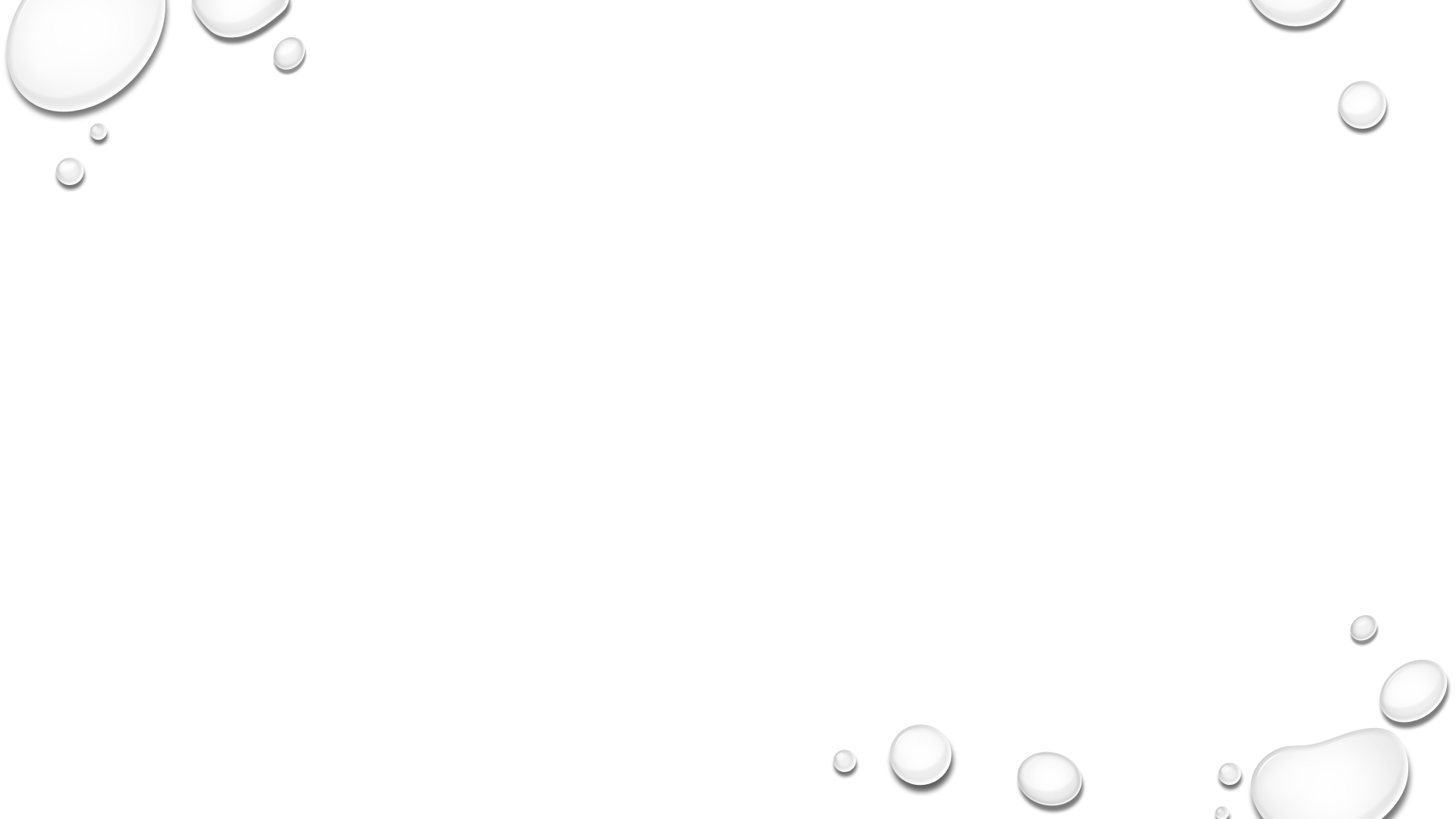 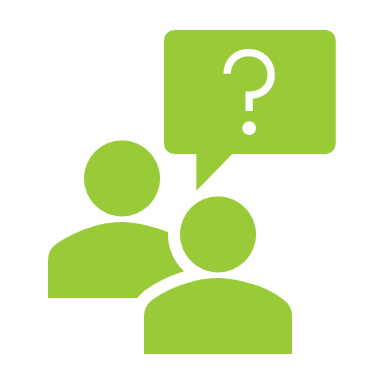 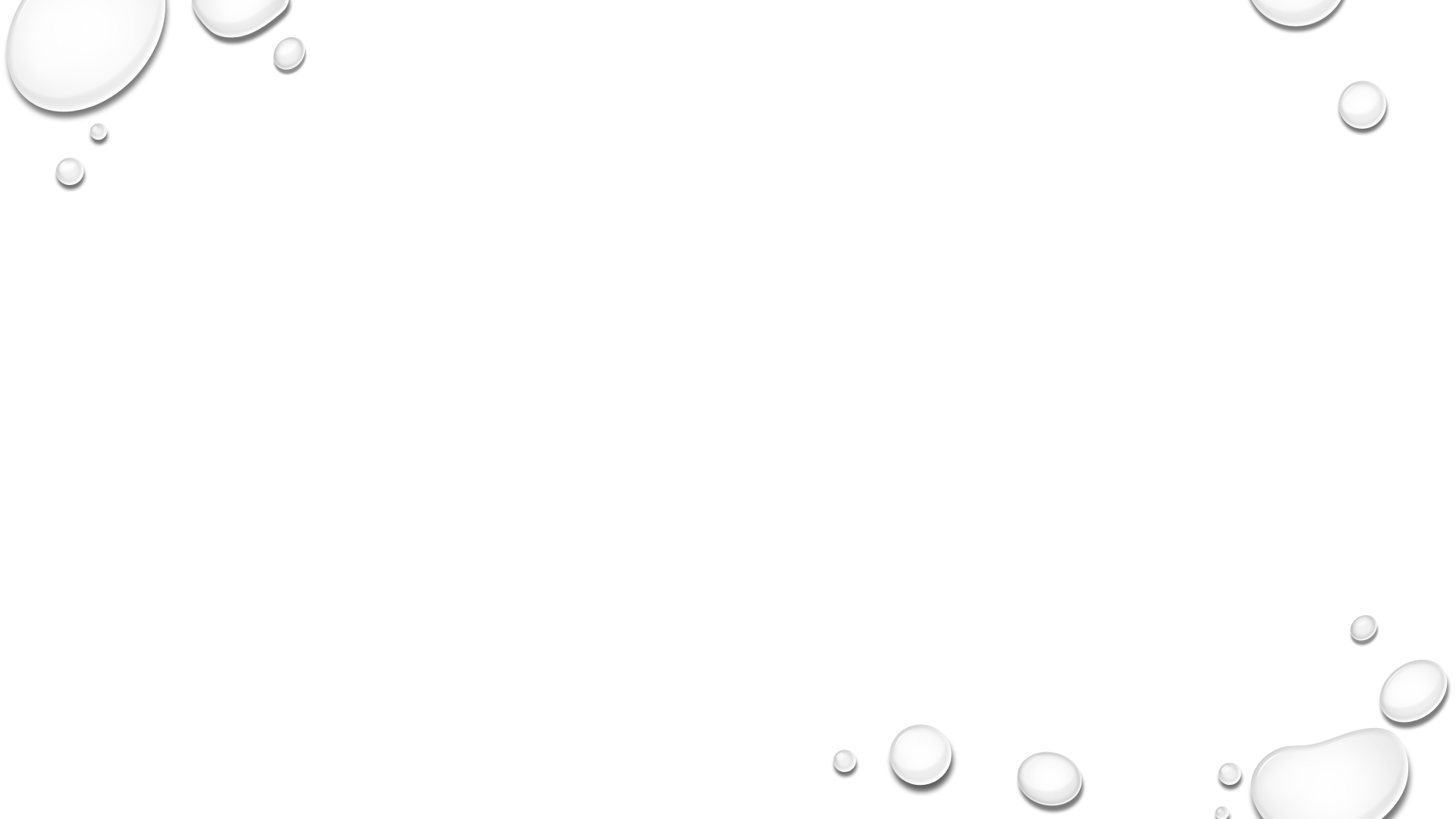 P&R
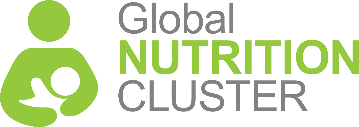 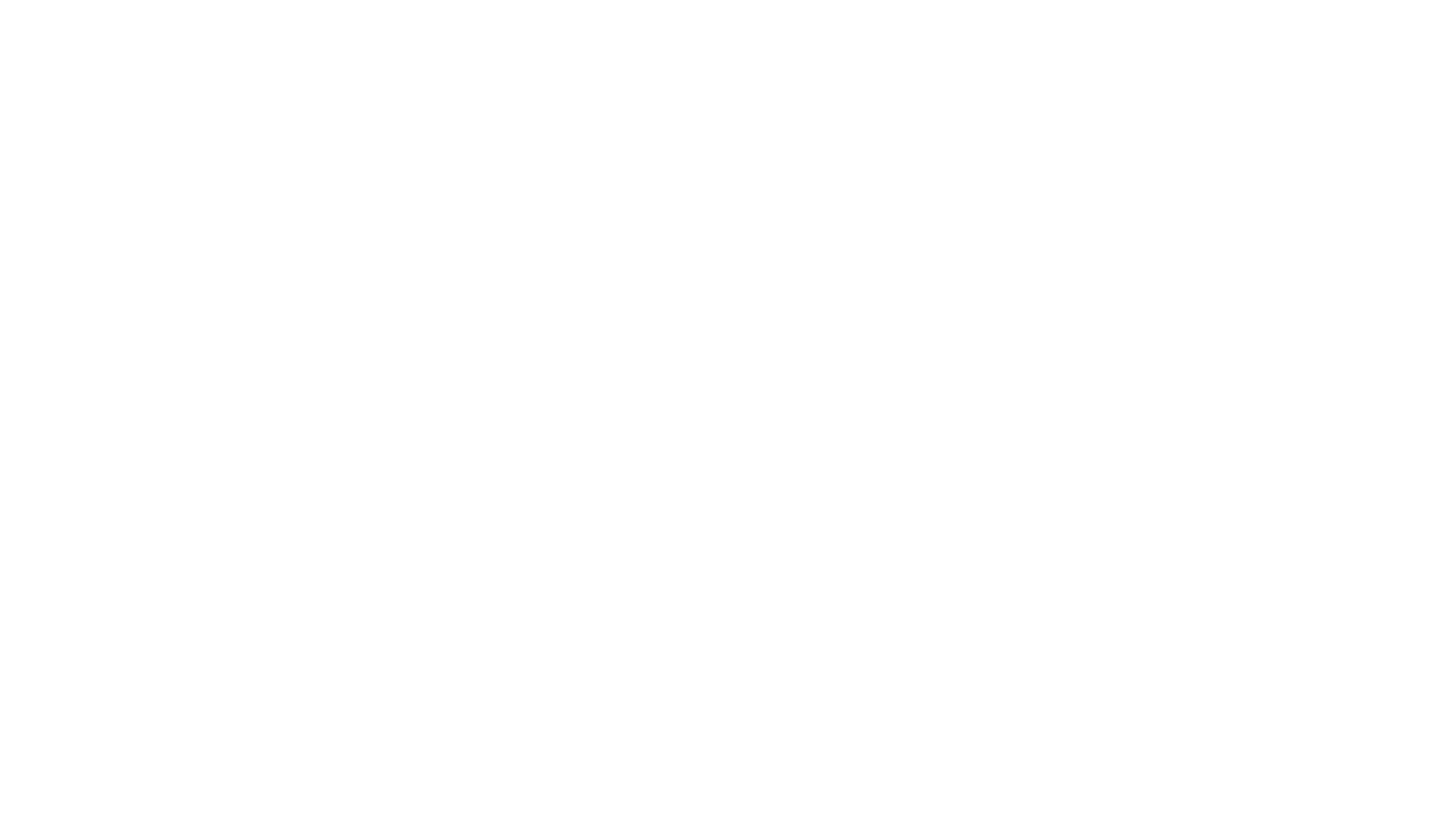 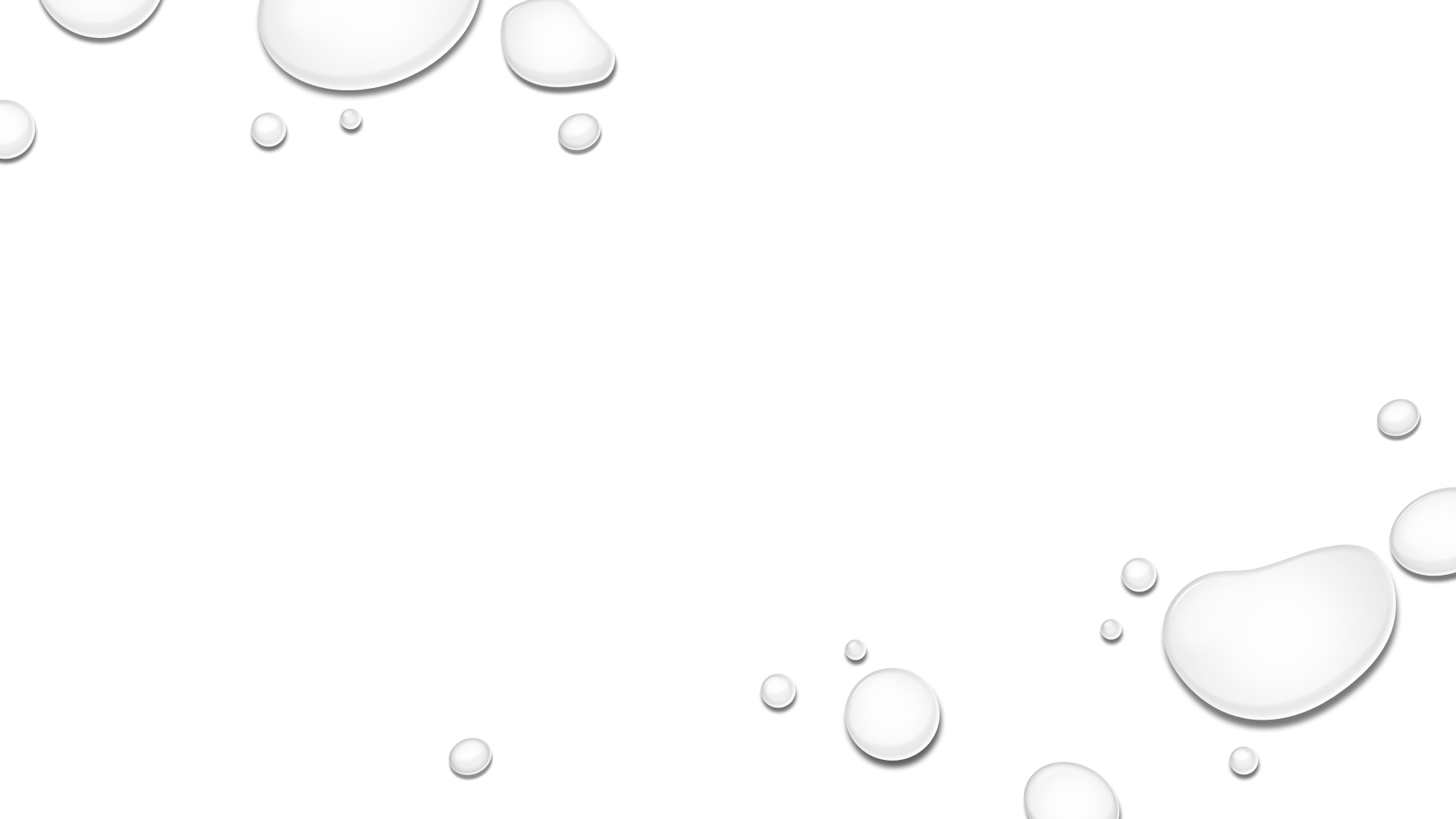 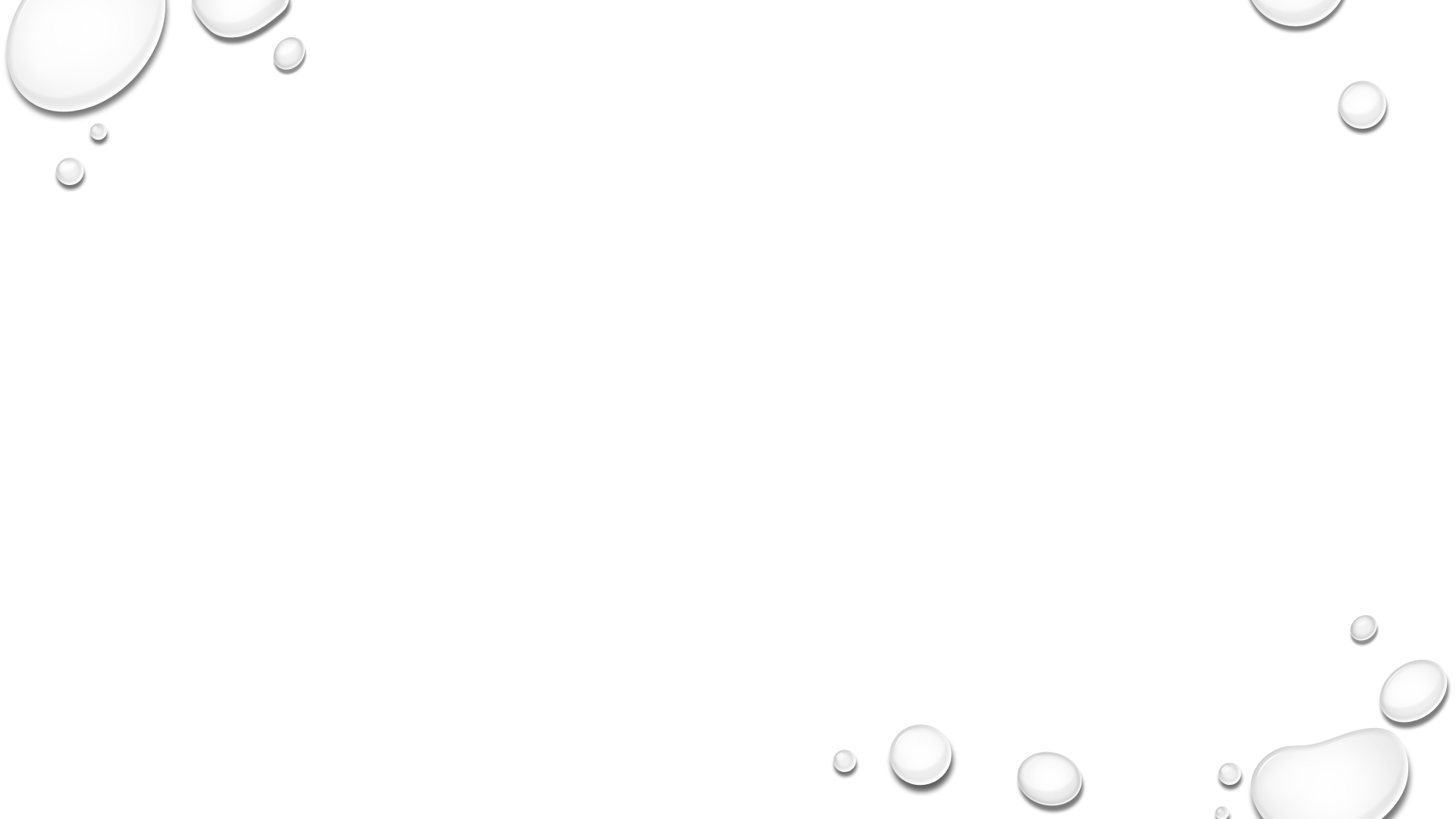 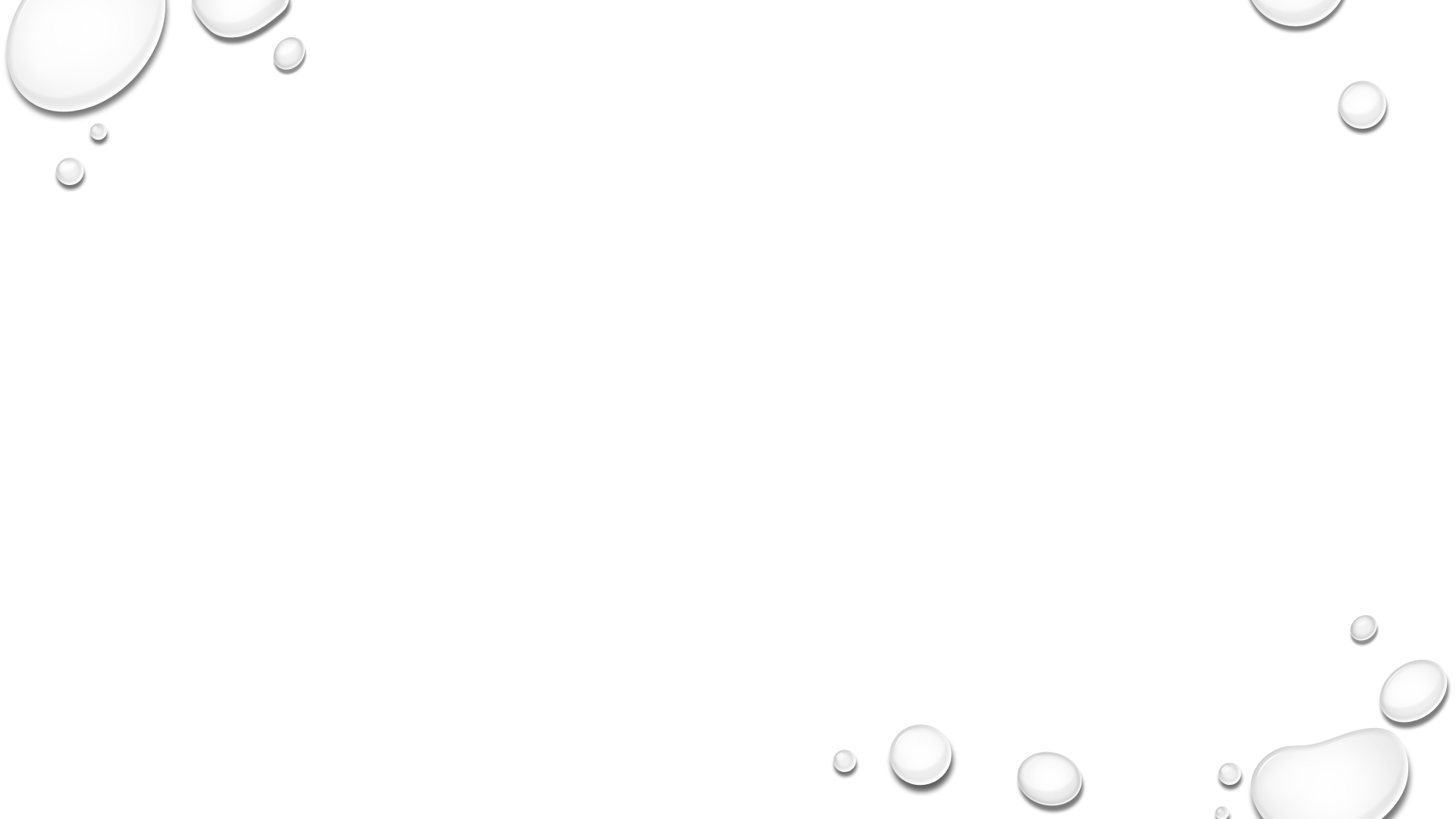 3. Plan de respuesta sectorial
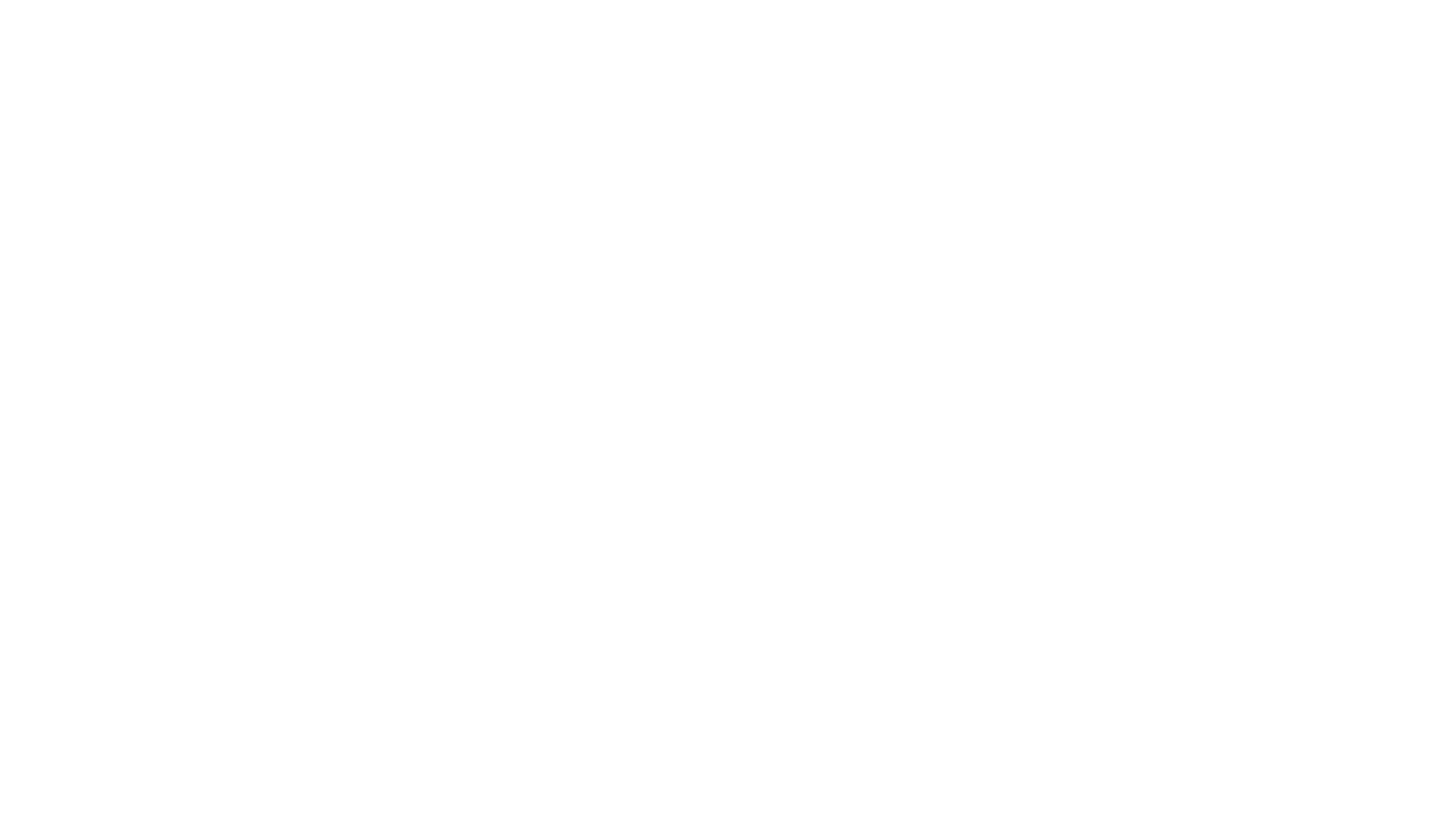 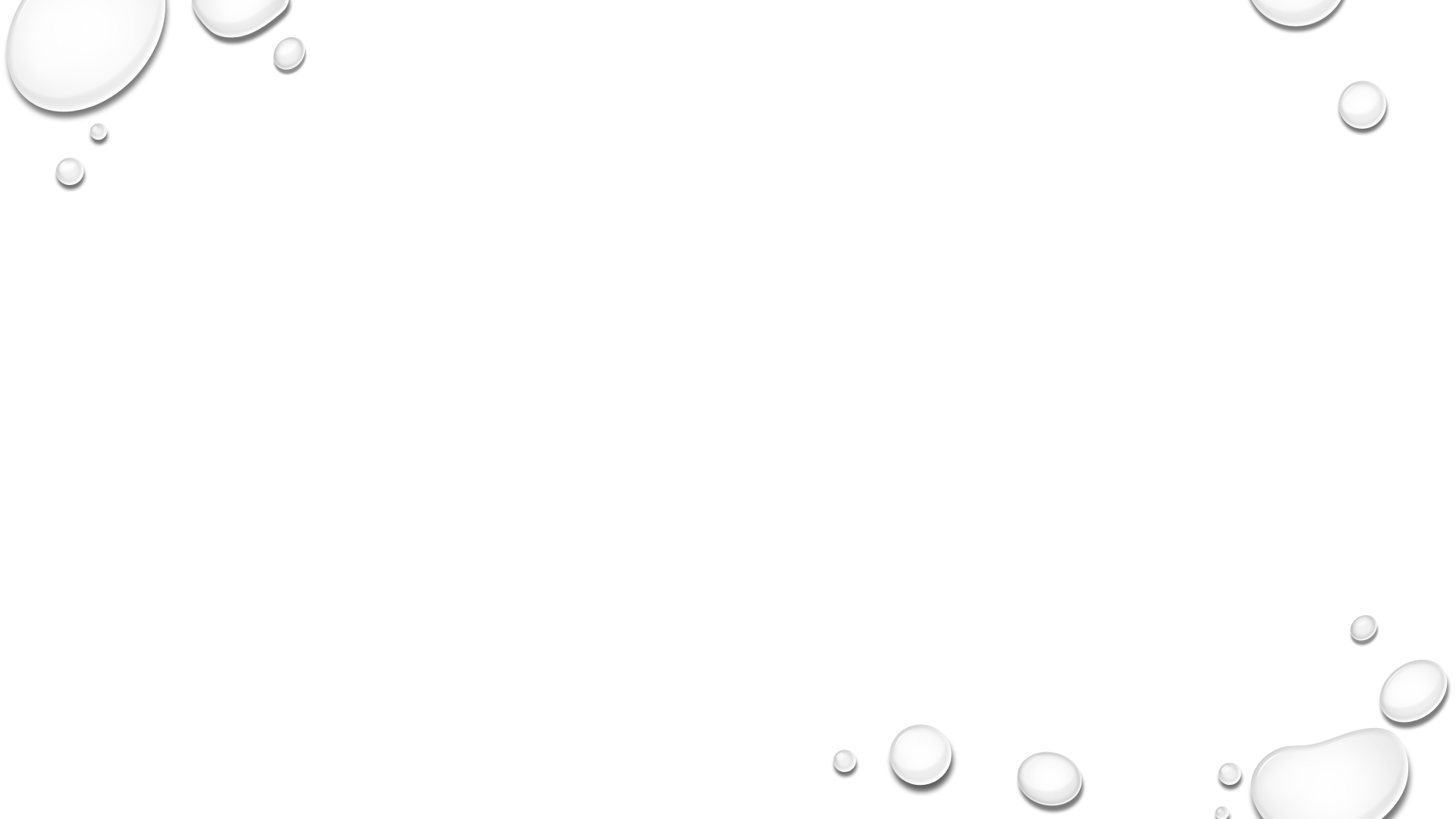 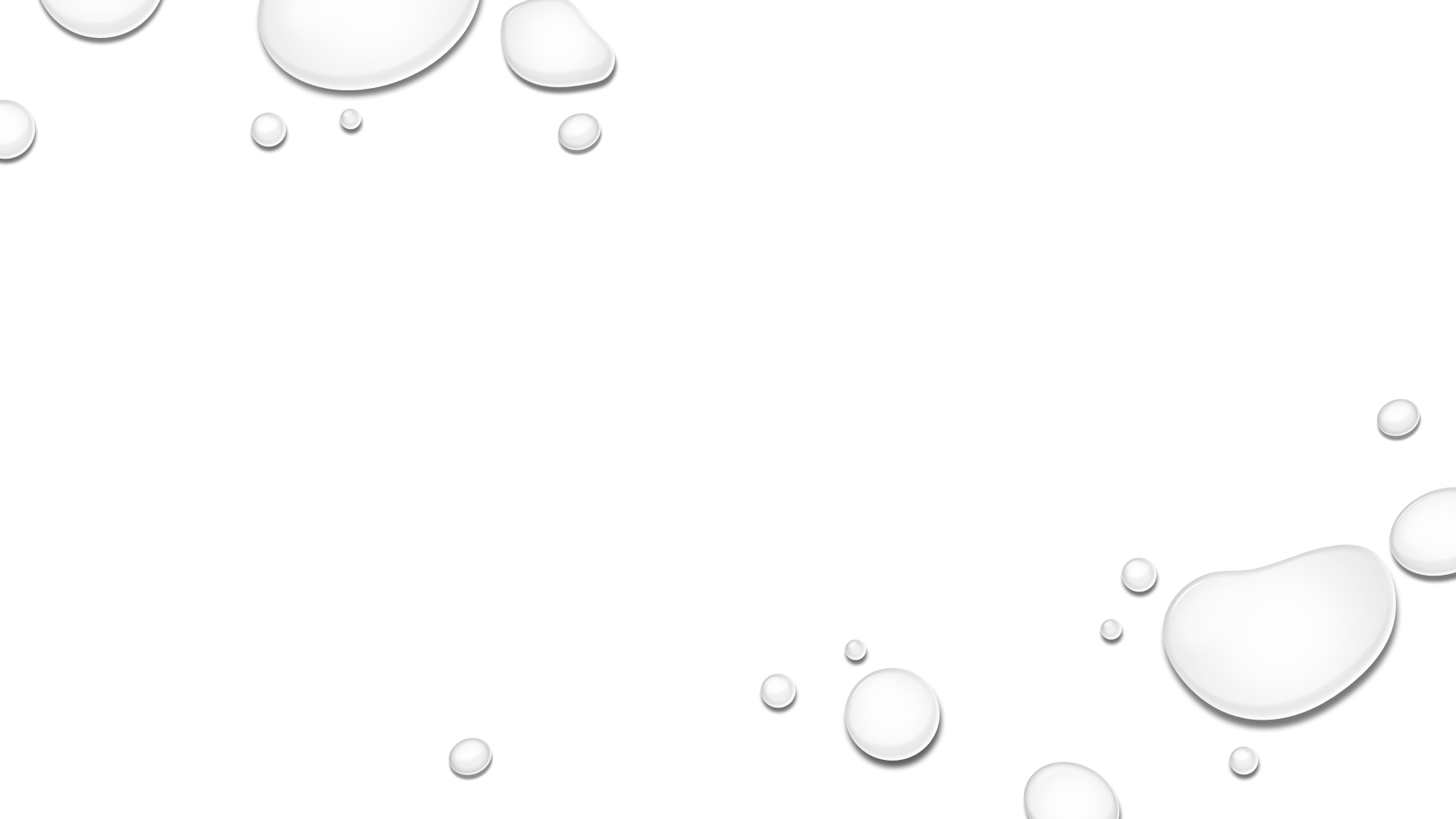 Identificar áreas de intervención prioritarias y grupos de poblaciónEjemplo: mapeo de gravedad, grupo de nutrición Afganistán
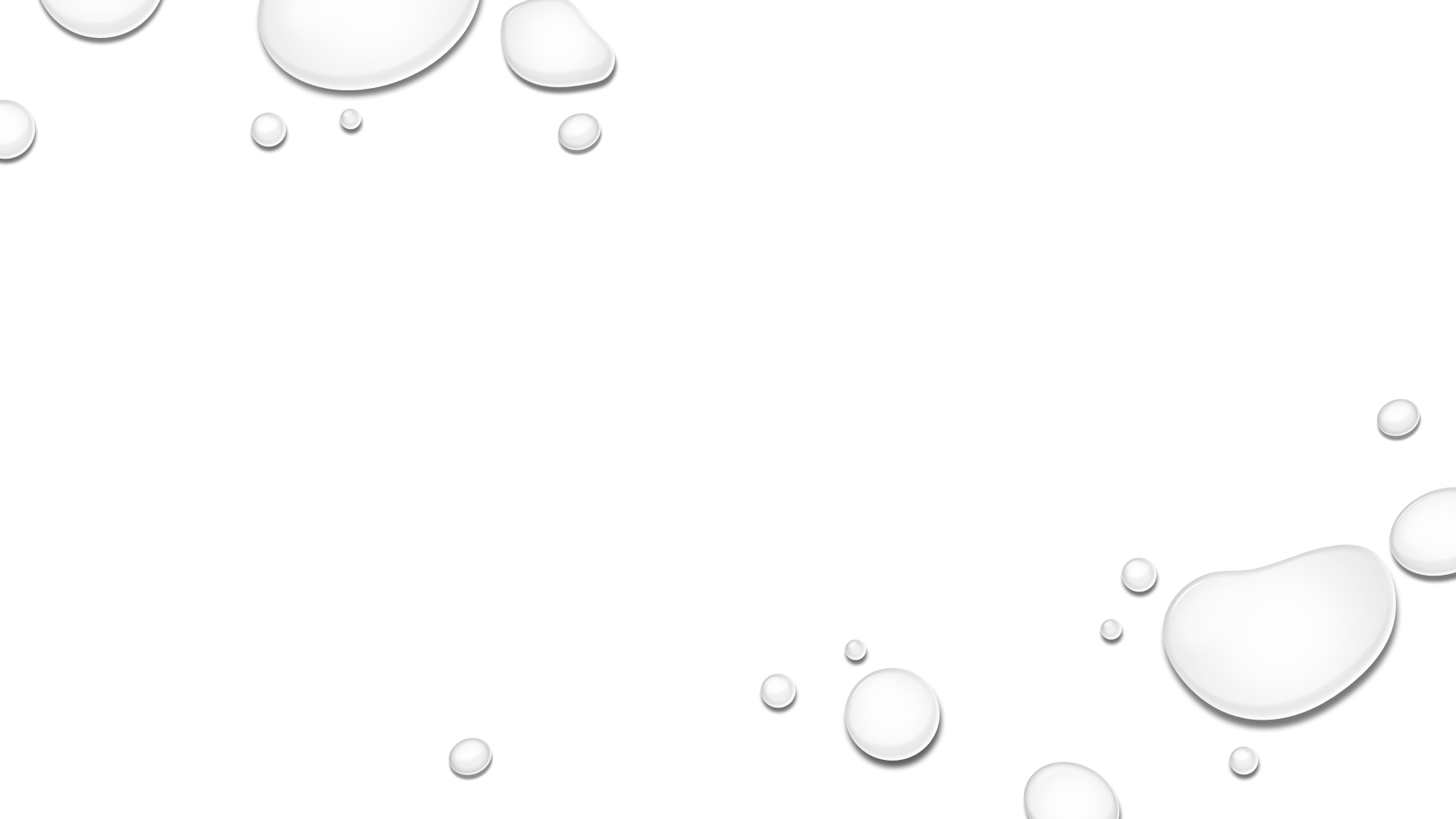 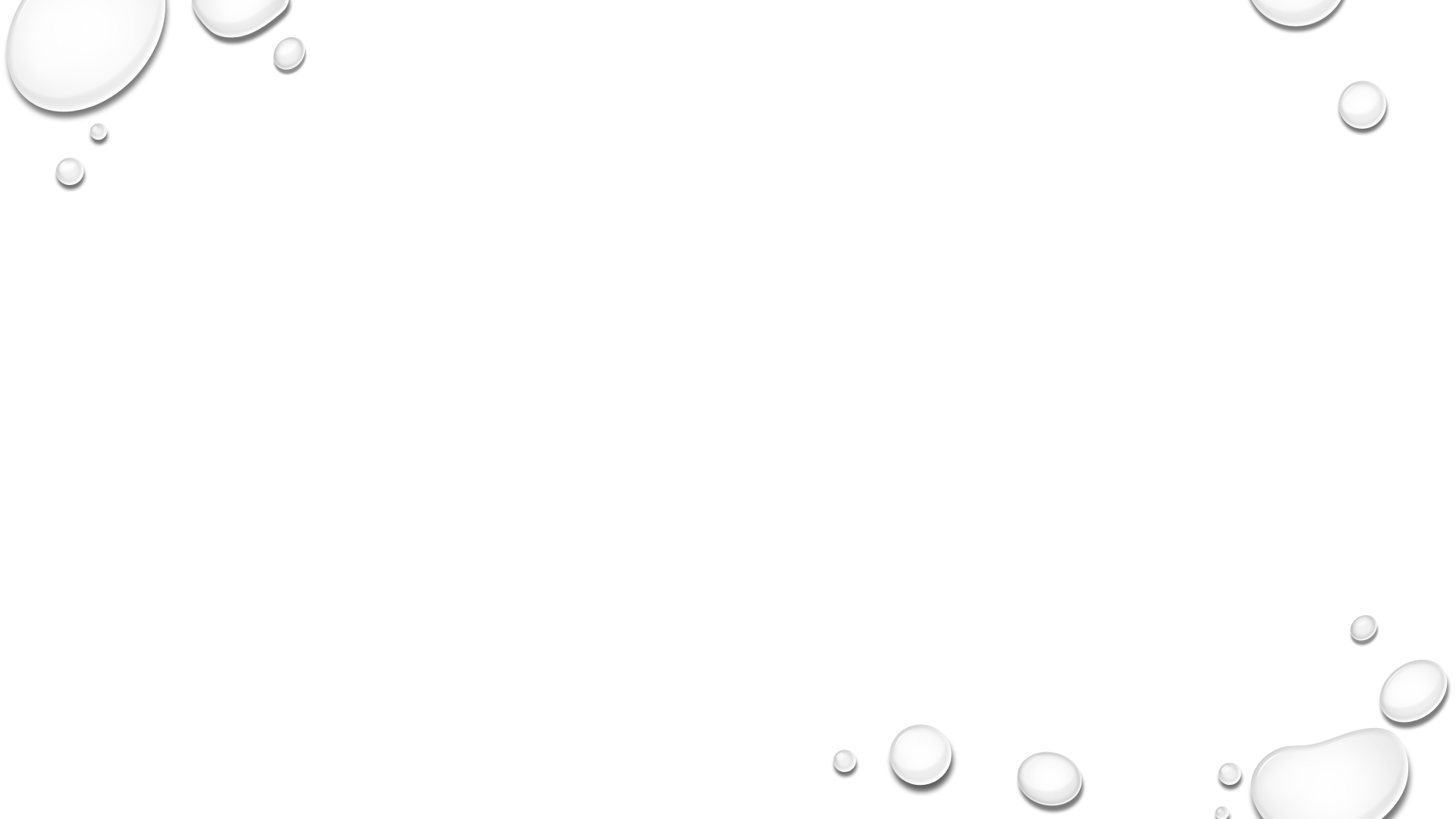 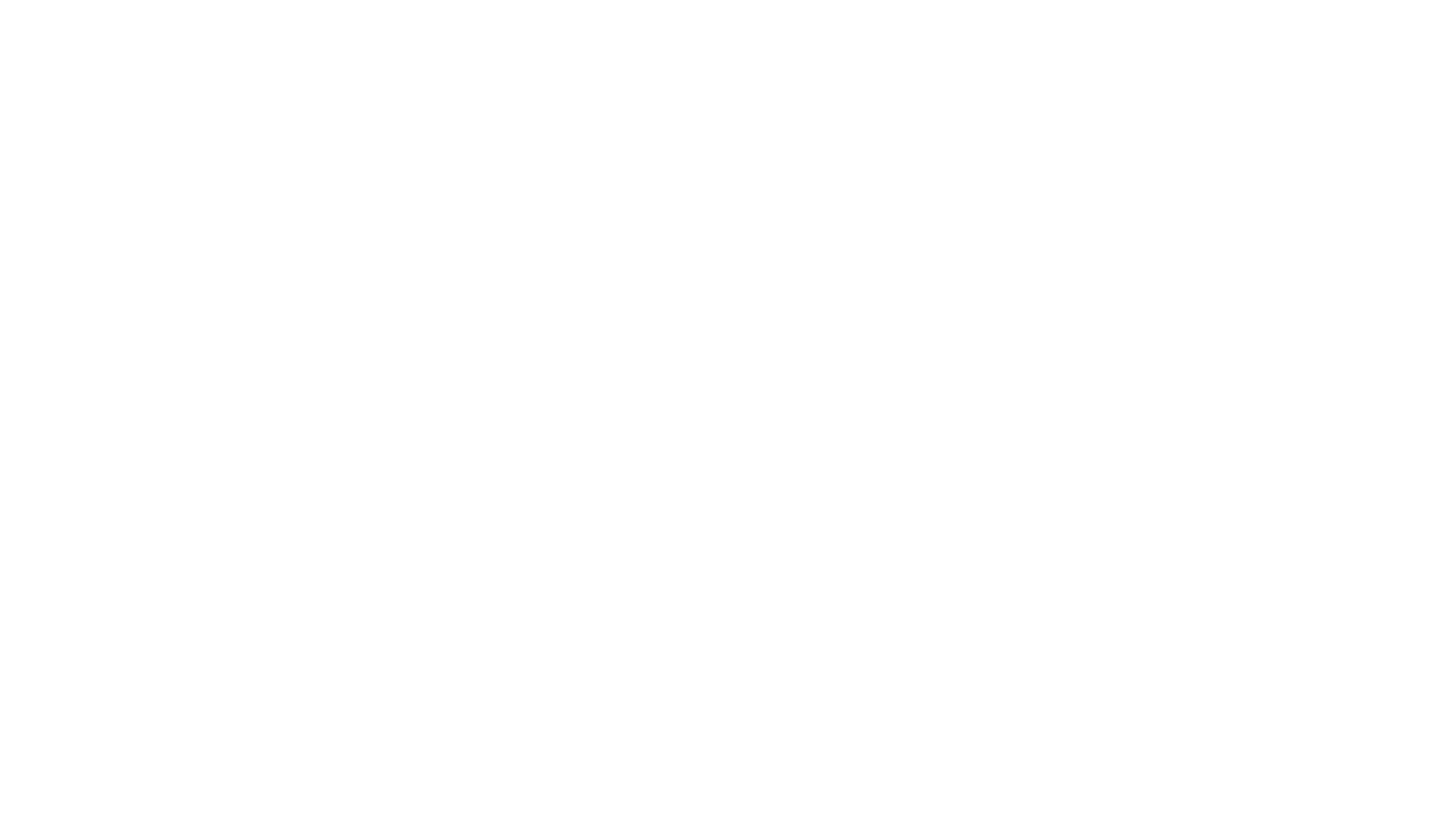 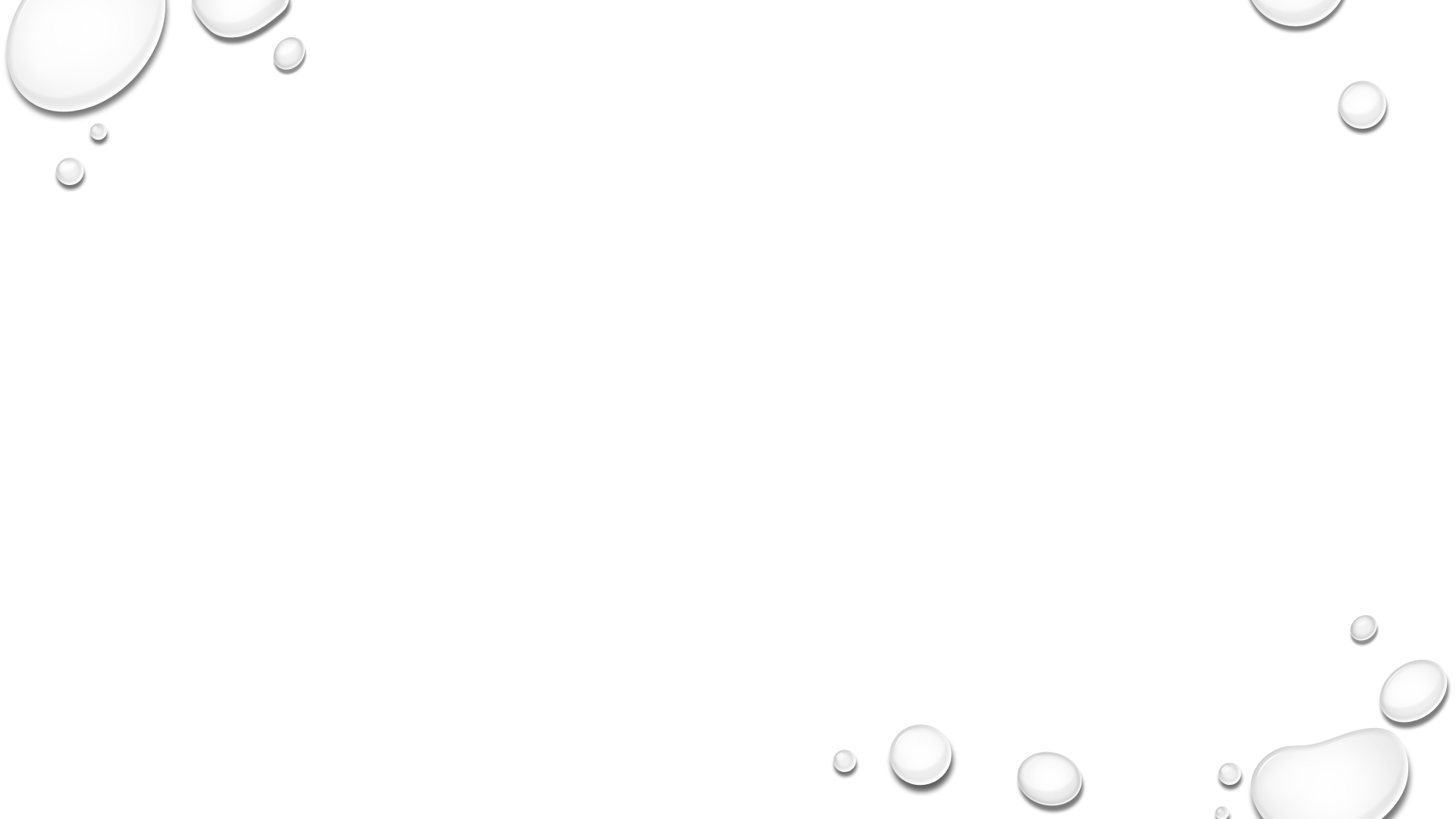 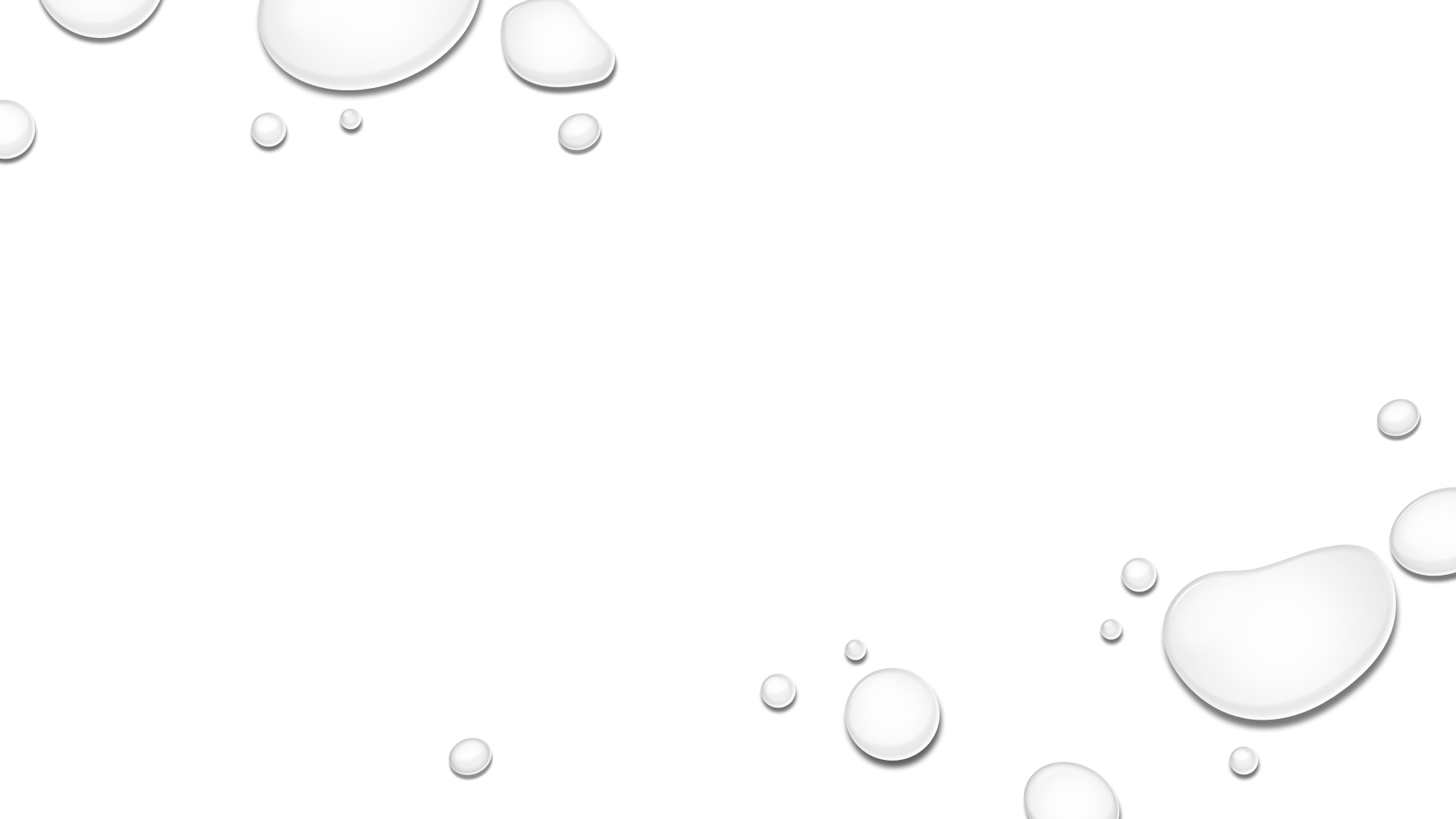 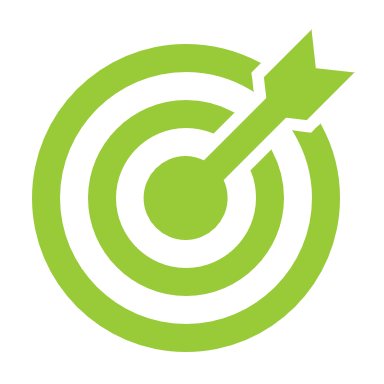 Formular objetivos sectoriales (alineados con objetivos específicos – OE – intersectoriales)
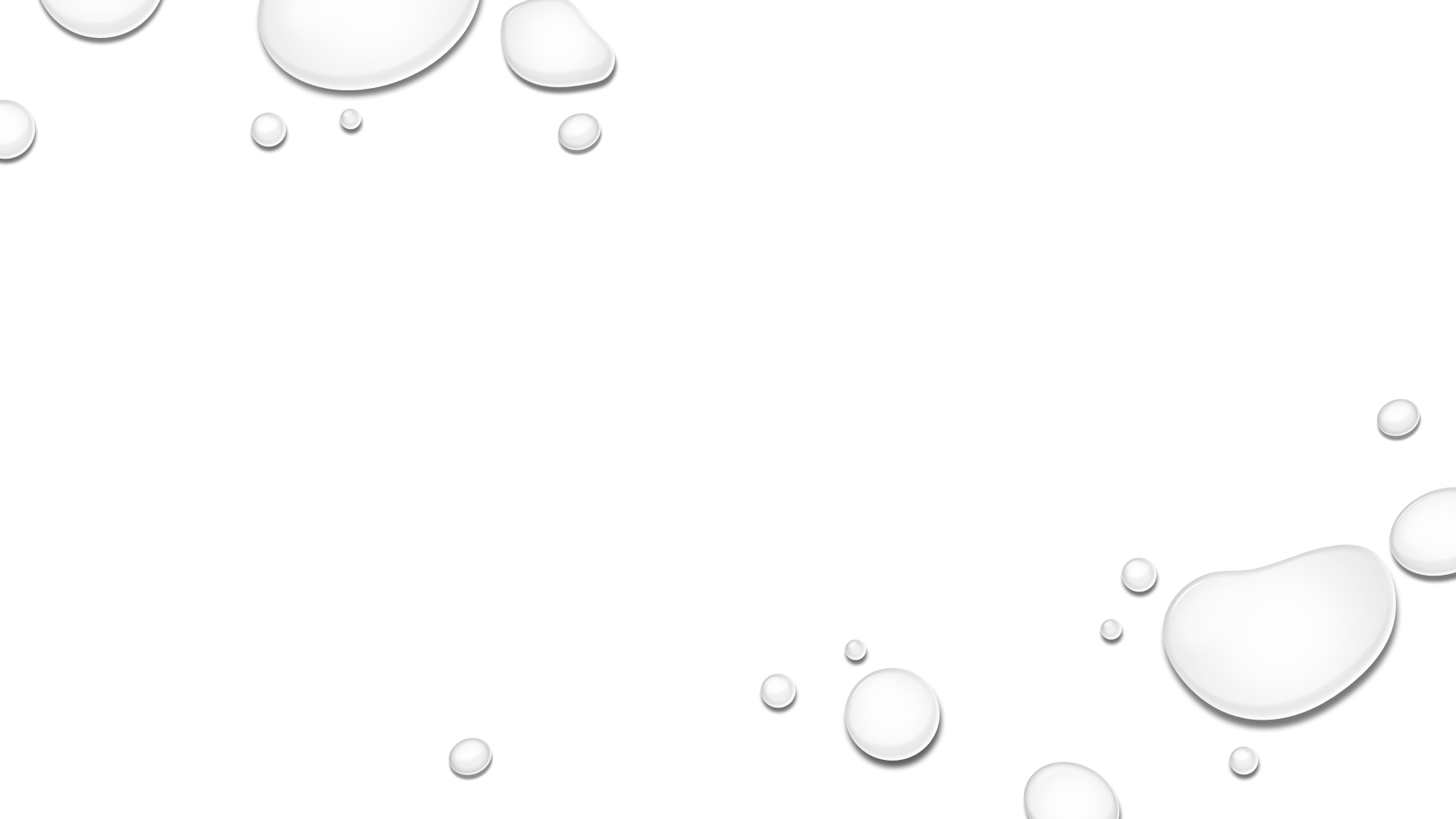 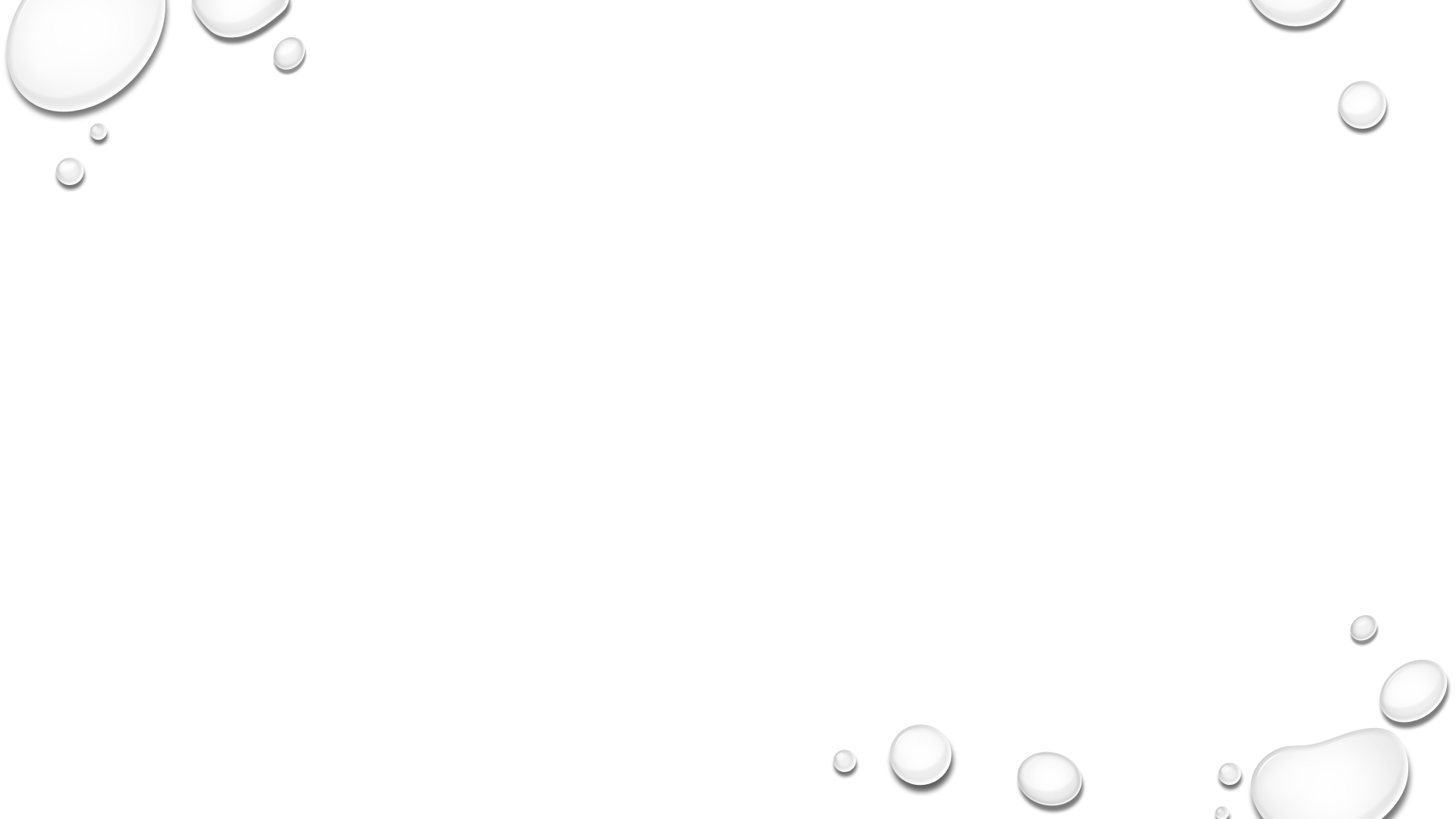 OBJETIVOS SECTORIALES
PREGUNTA
¿Cuáles de los siguientes pueden ser objetivos del HRP para el sector de la nutrición?
A. Reducir el riesgo de exceso de mortalidad y morbilidad en niños de 6 a 59 meses
B. Garantizar una respuesta predecible, oportuna y eficaz para la nutrición de emergencia
C. Reducir el riesgo de morbilidad y mortalidad debido a carencias comunes de micronutrientes que se producen durante una emergencia
D. Reducir la prevalencia de la anemia en niños de 6 a 23 meses
E. Todo lo anterior
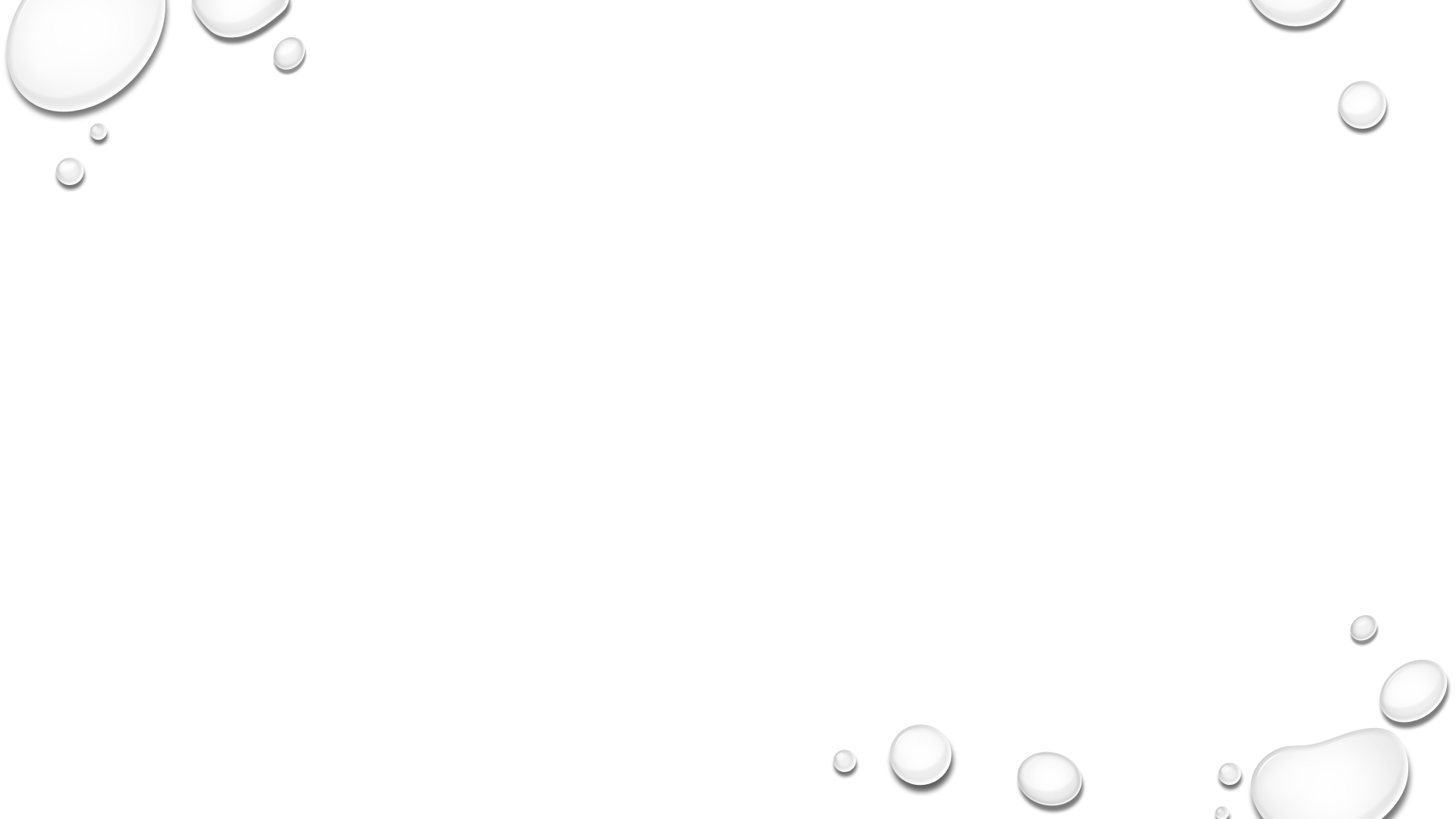 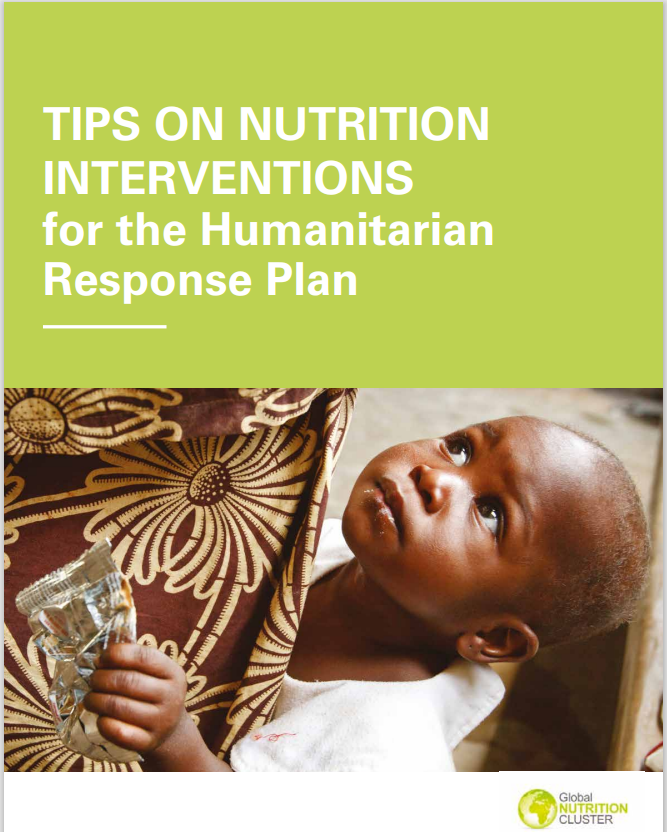 Ejemplos de OBJETIVOS SECTORIALES
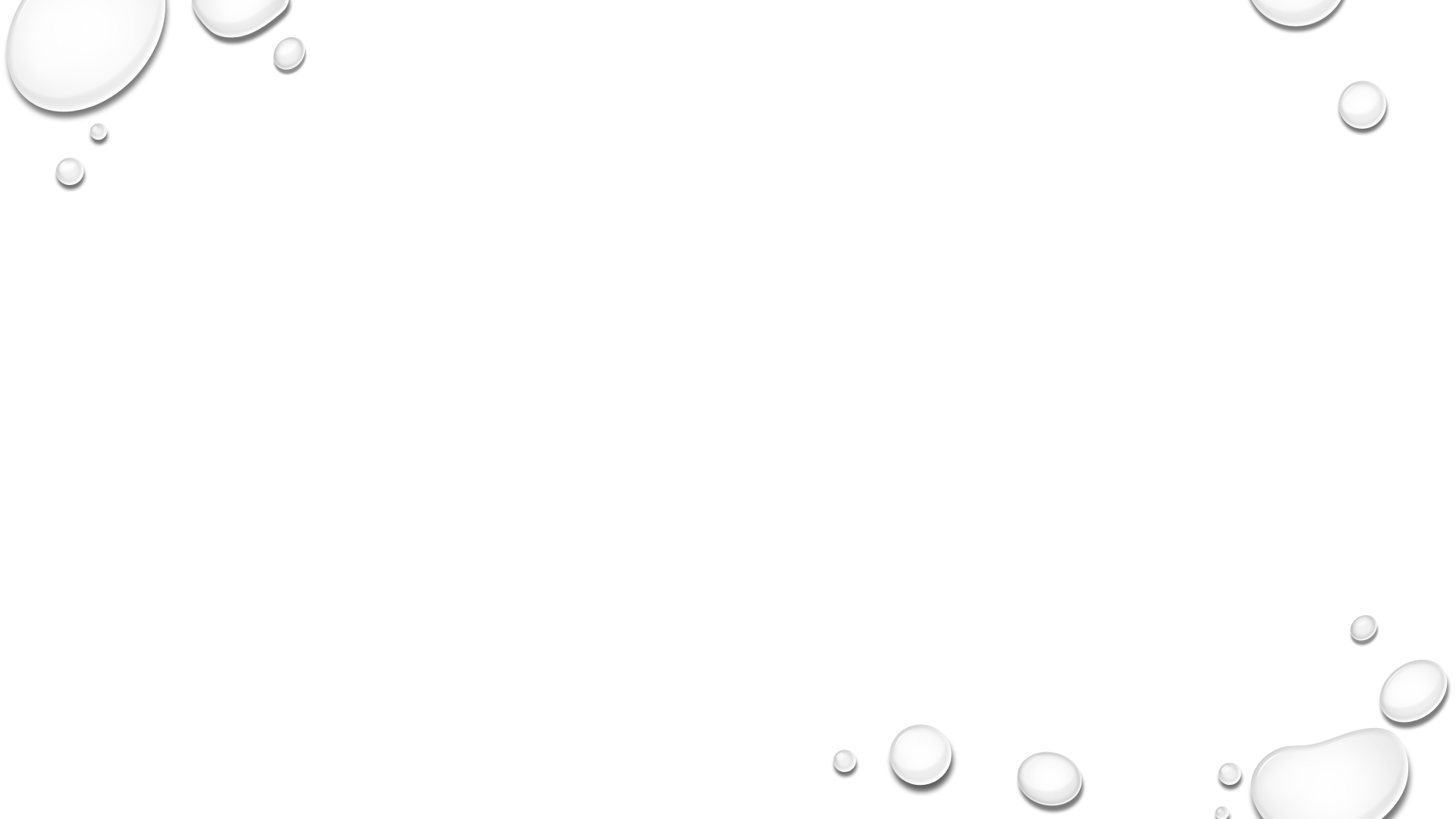 La estrategia de respuesta puede incluir:
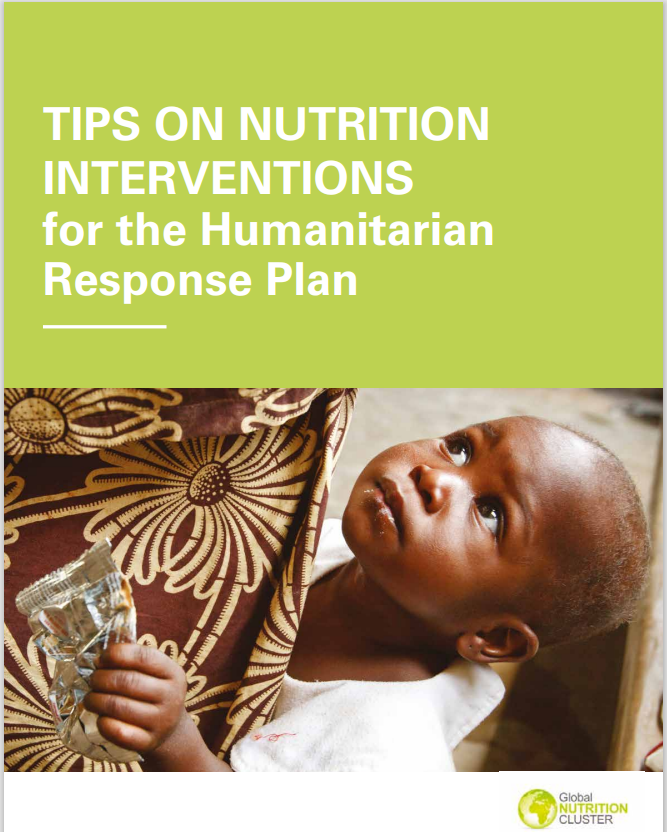 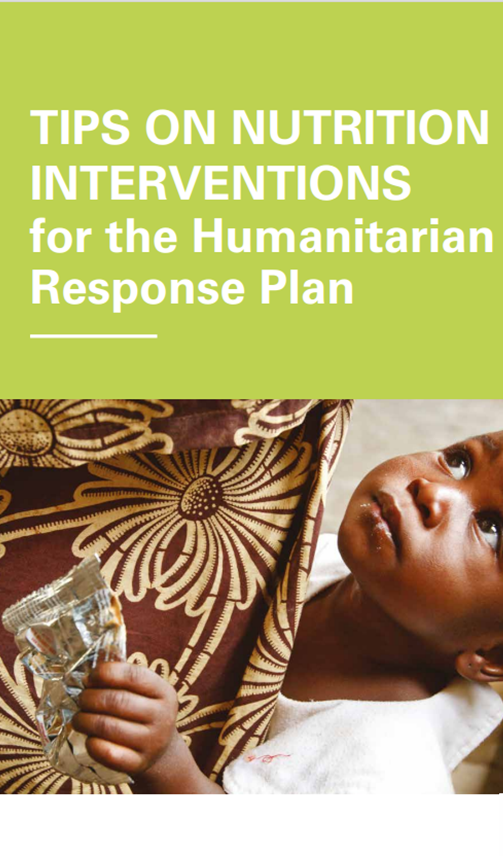 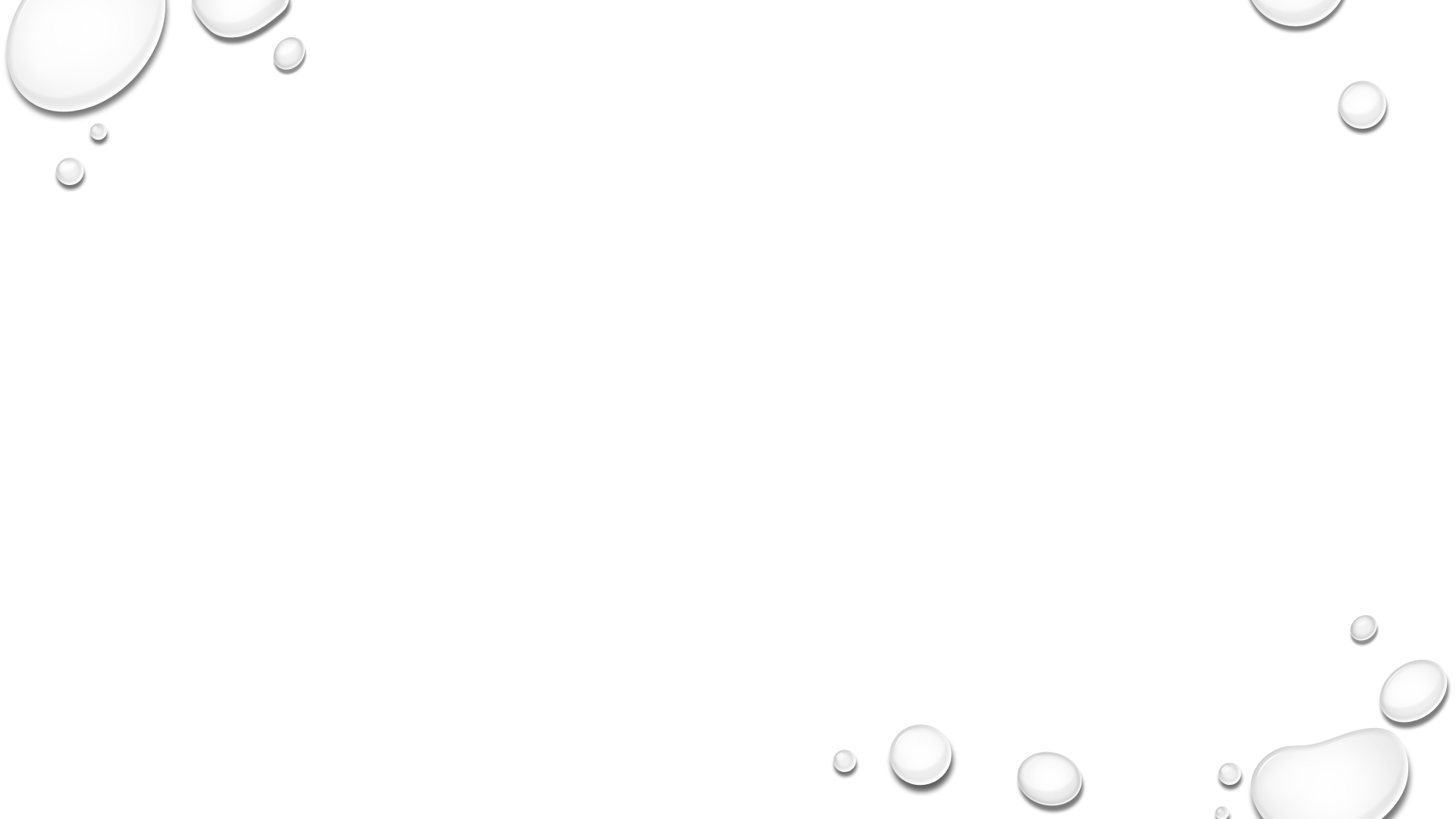 ServicIOs de NiE
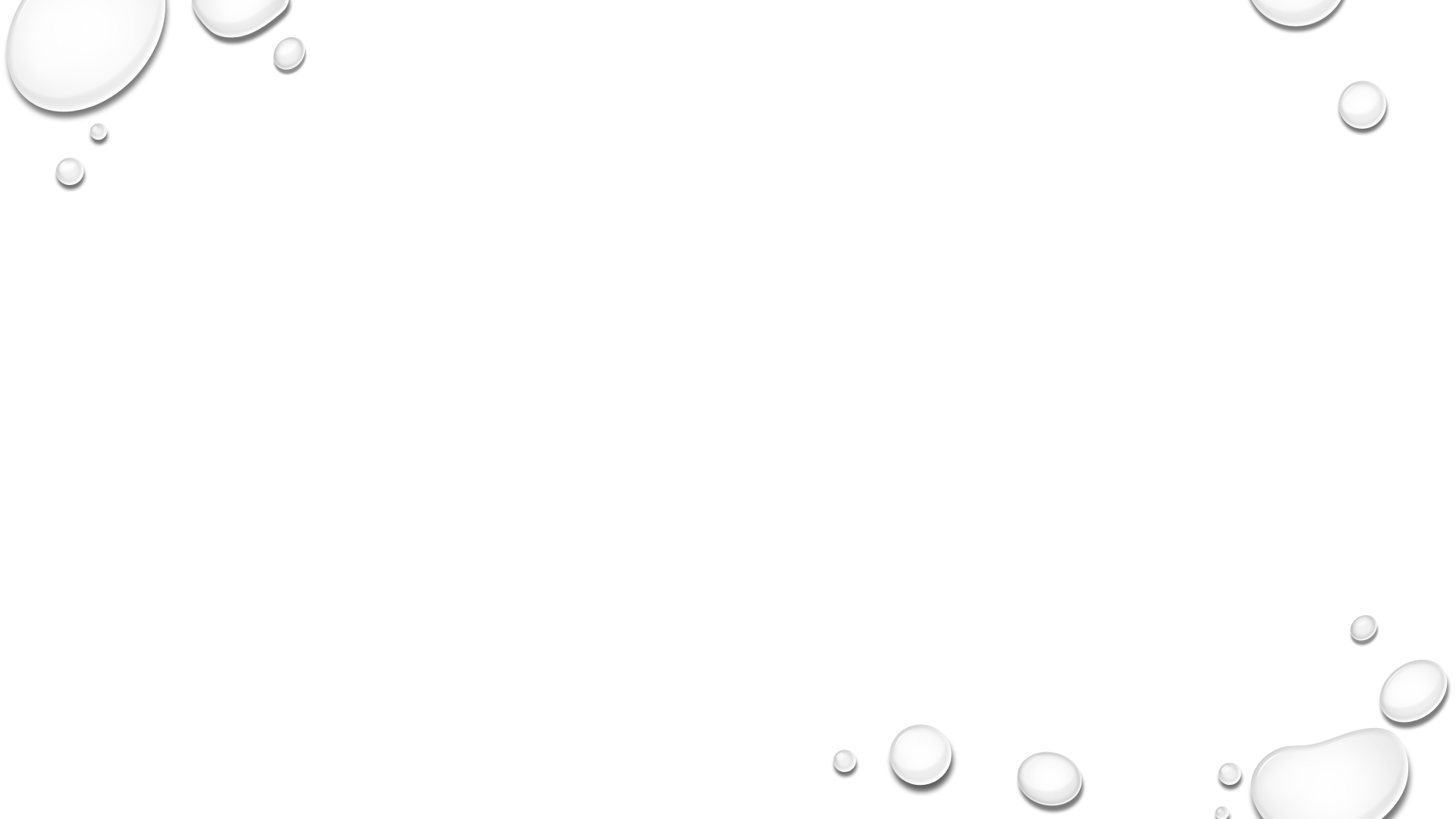 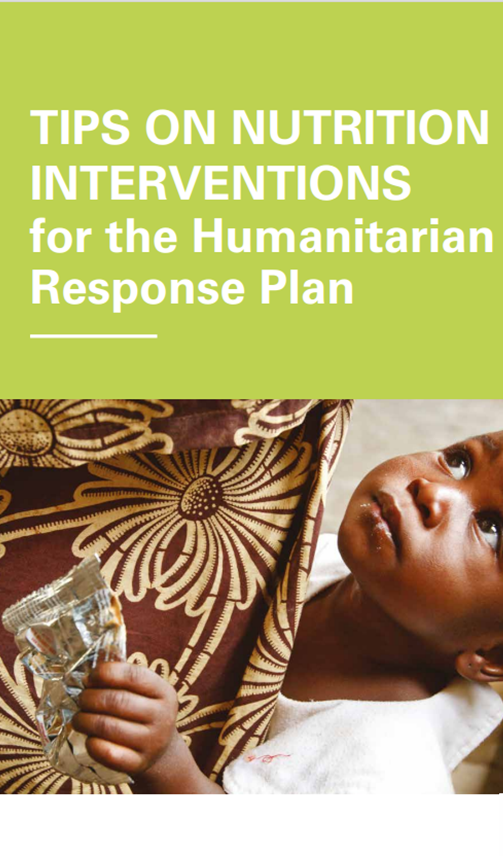 Servicios NiE - continuación
Servicios NiE - continuación
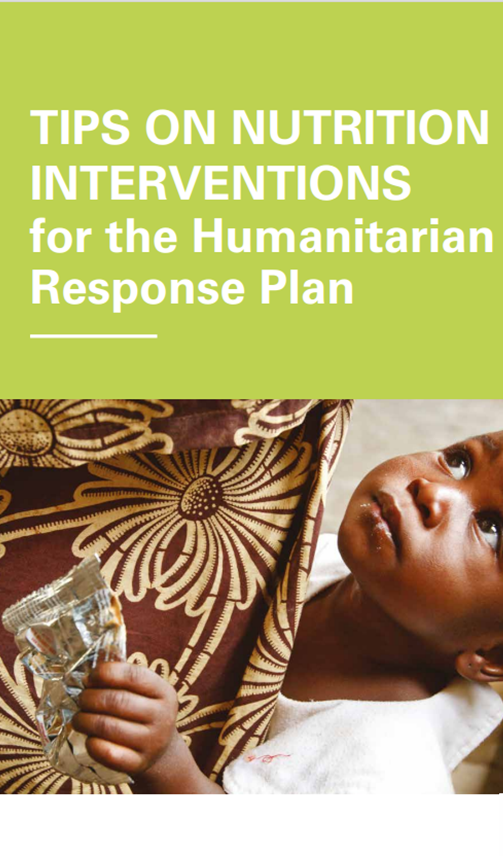 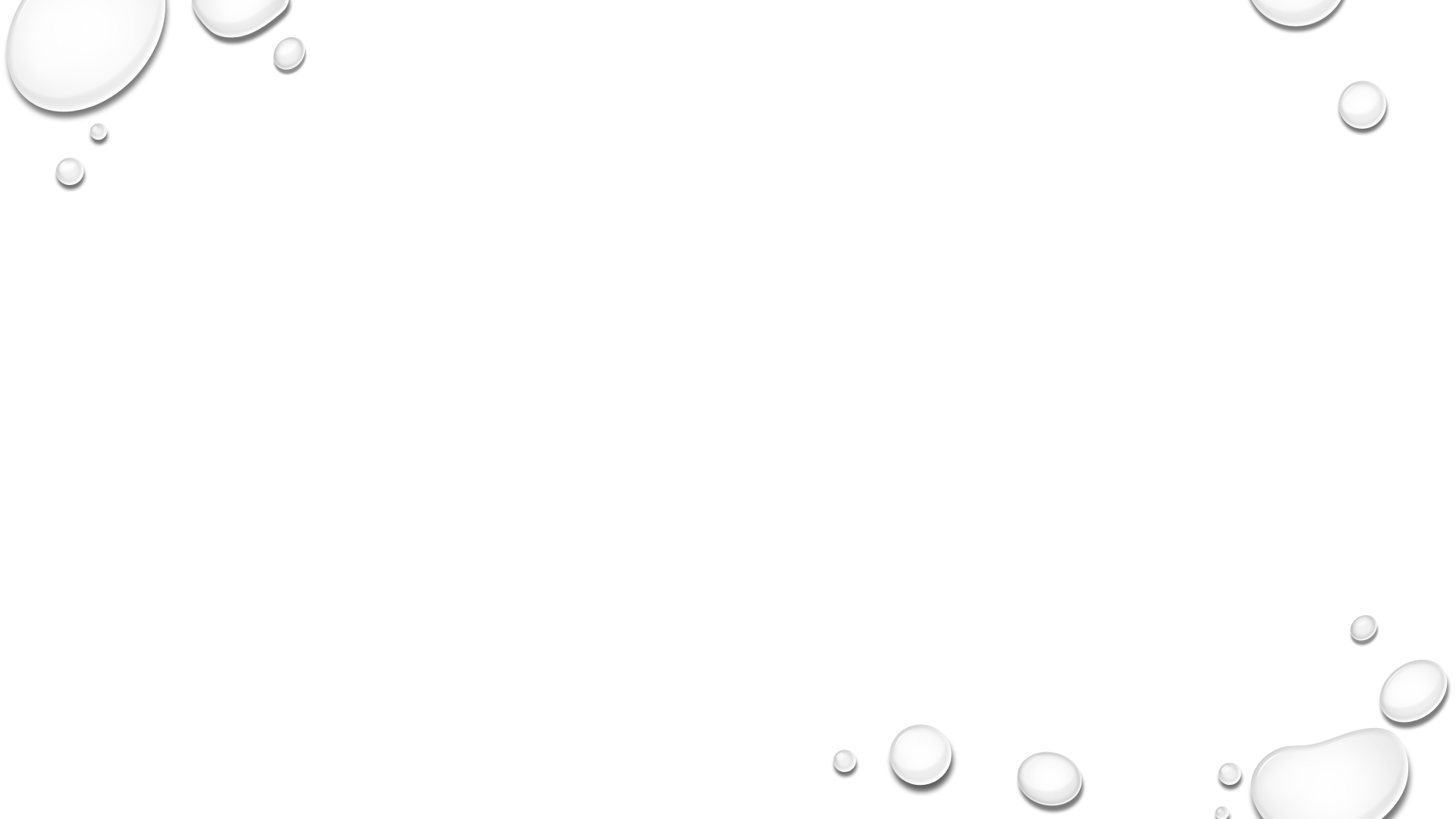 ServicIOs de NiEIndicadores de seguimiento
Guía y lista de indicadores para actividades conjuntas con otros sectores/clusters
Se puede encontrar en el documento "¿Qué es la colaboración entre clústeres y sectores?"What is inter-cluster / sector collaboration? | Global Nutrition Cluster
Lista de indicadores propuestos que deben elegirse según el contexto, los clústeres involucrados y las actividades conjuntasplanifiées
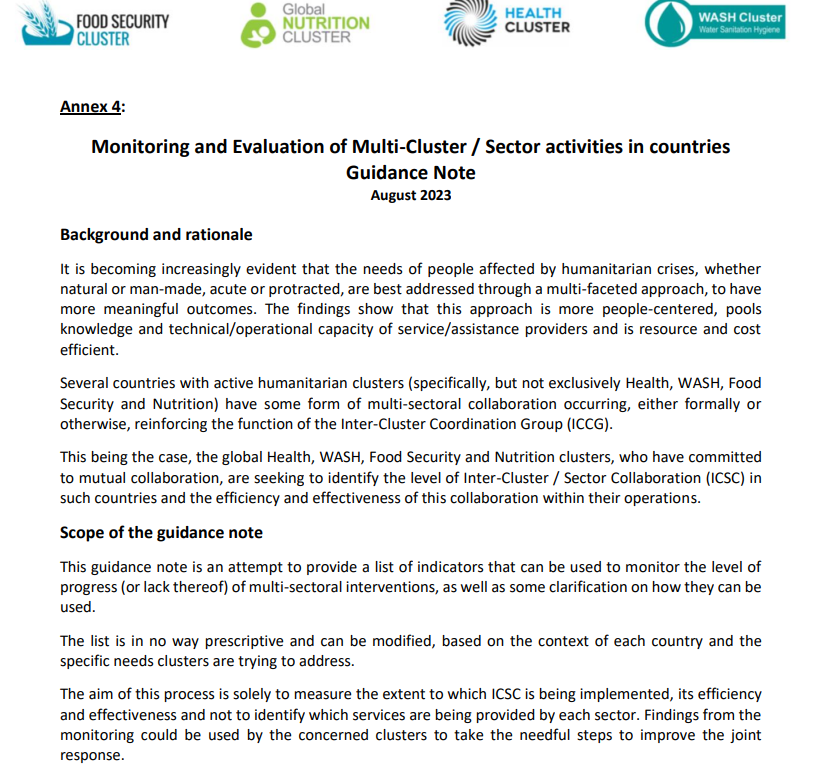 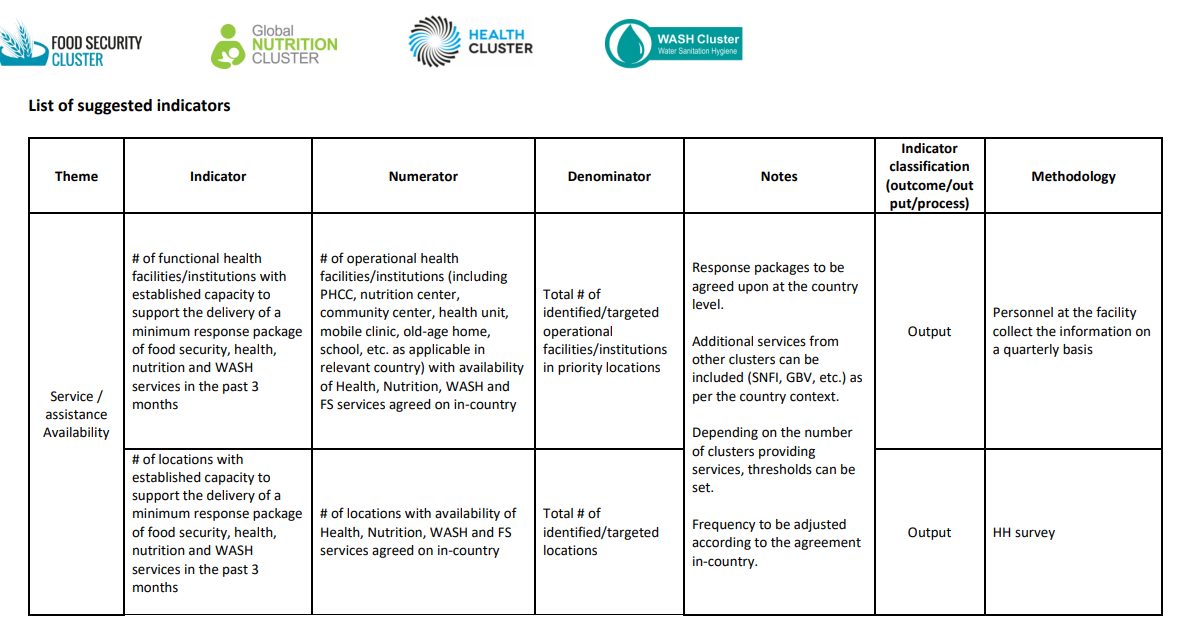 Estimar el número de personas metas
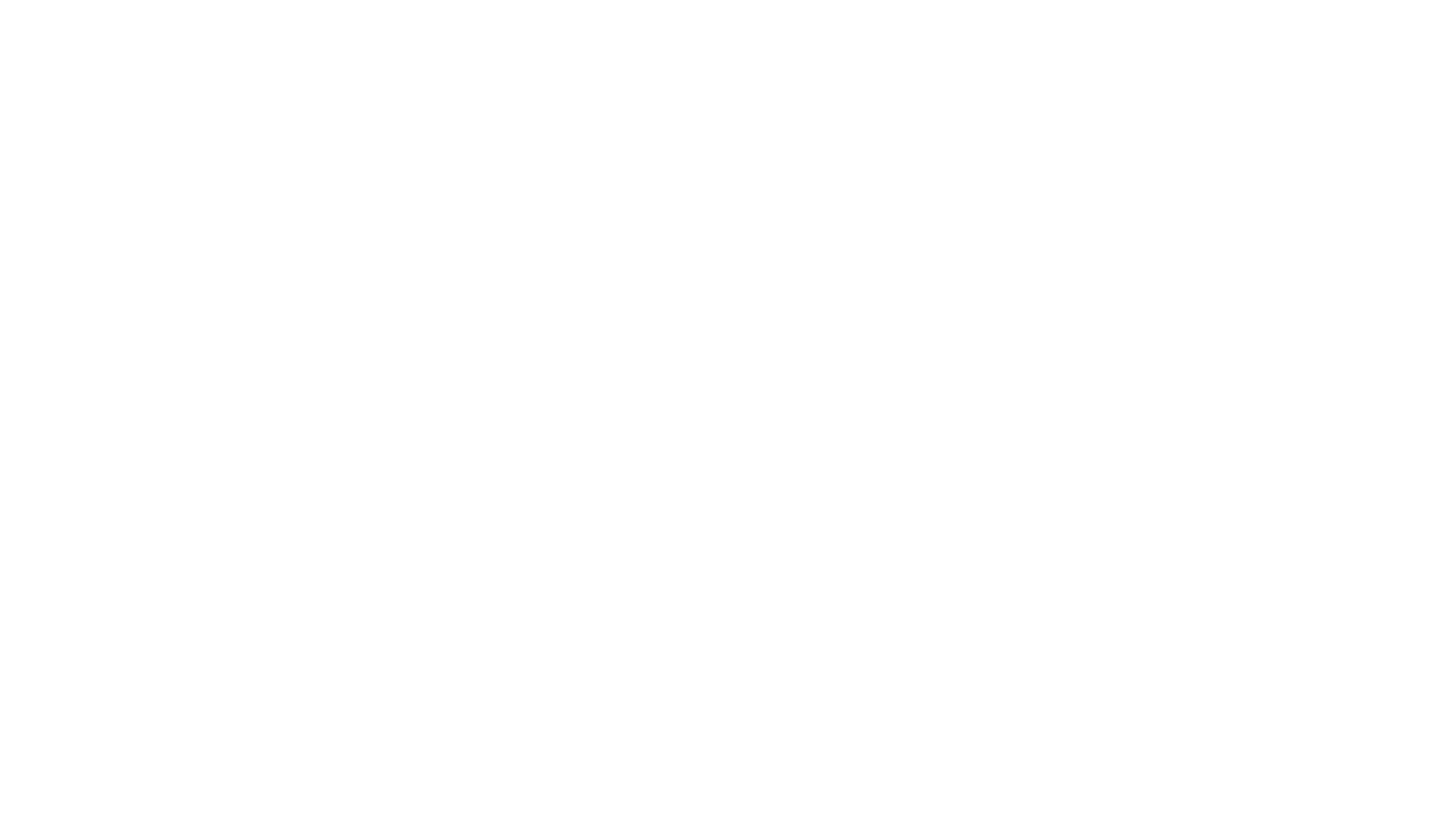 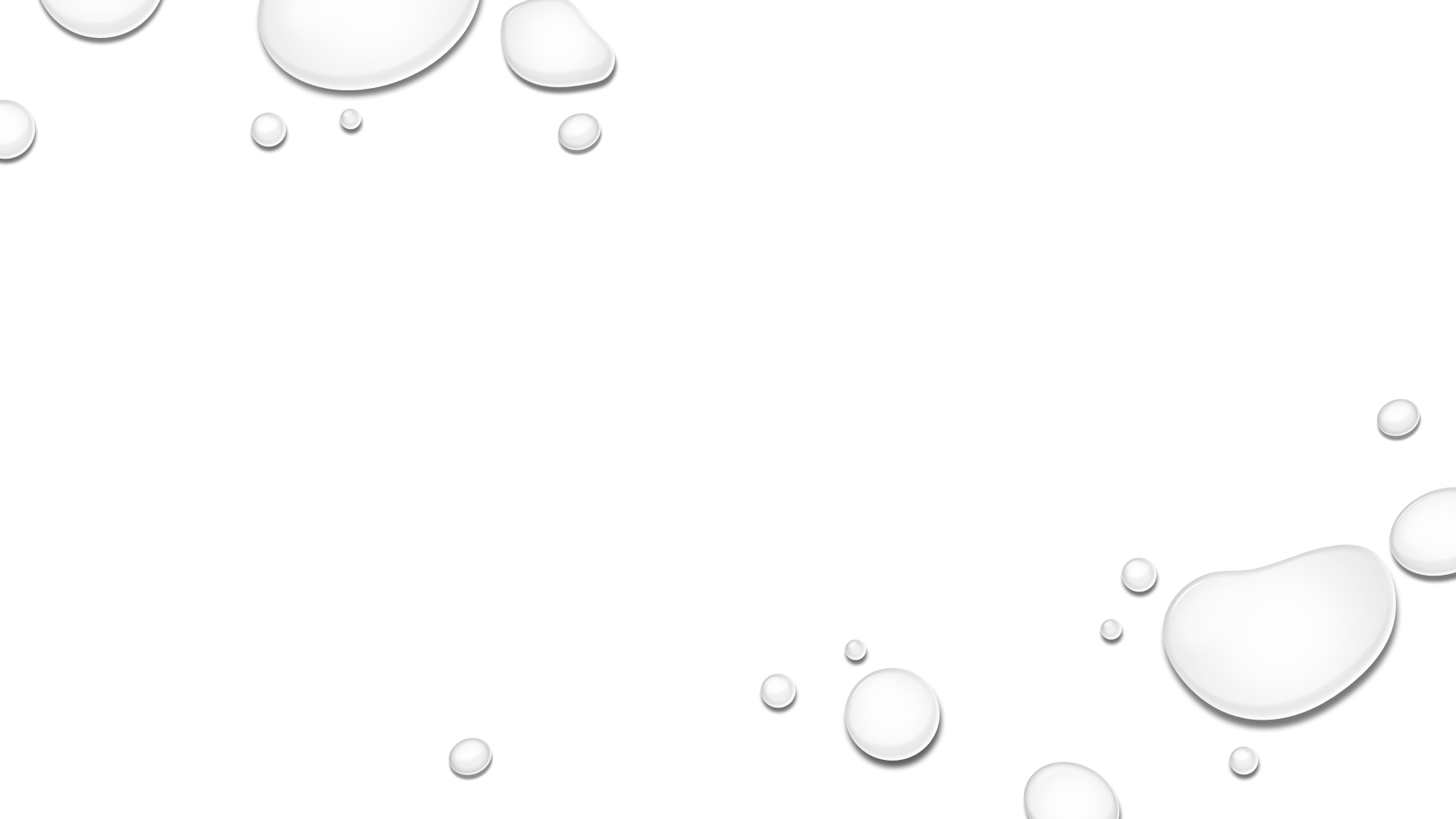 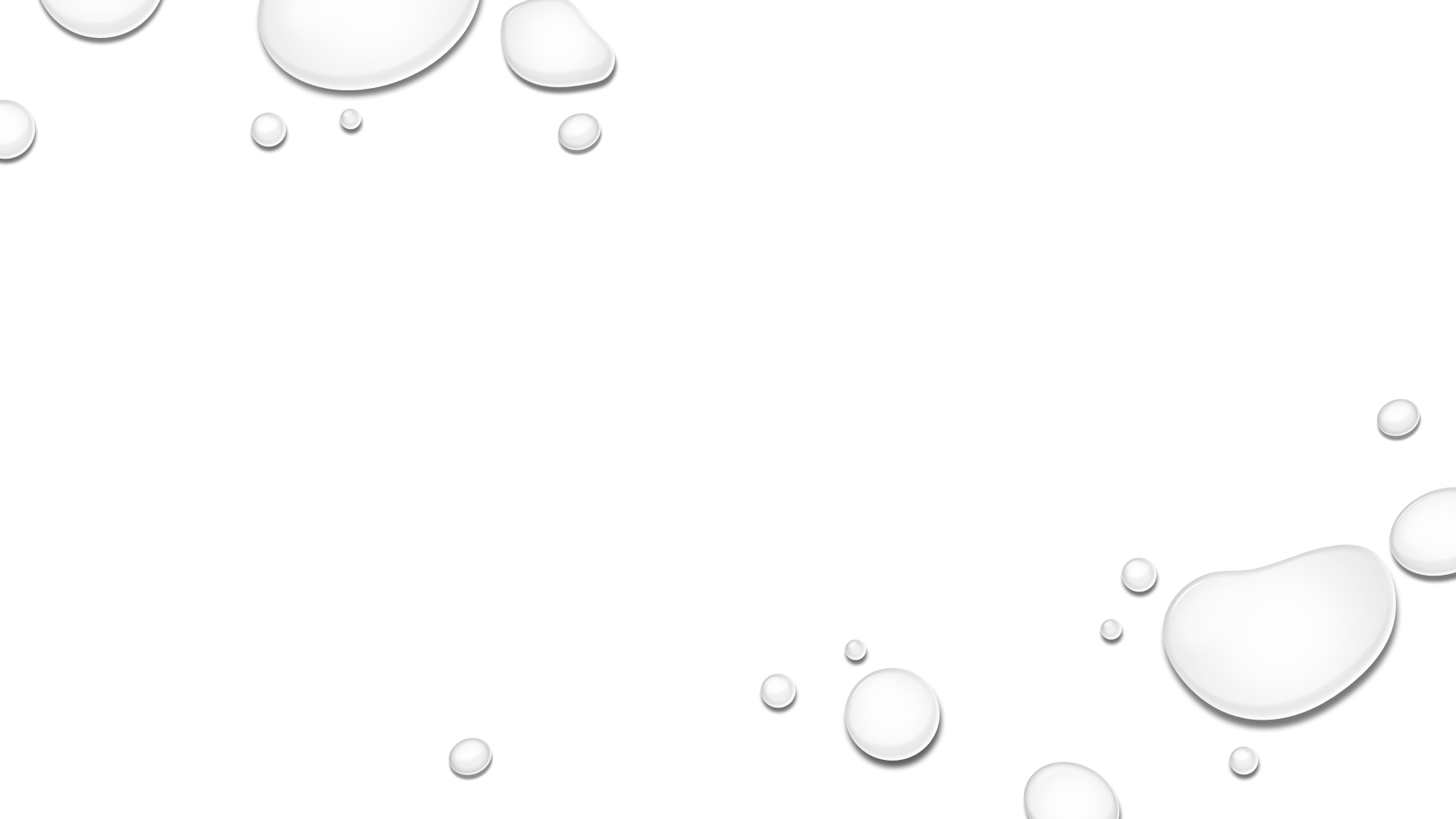 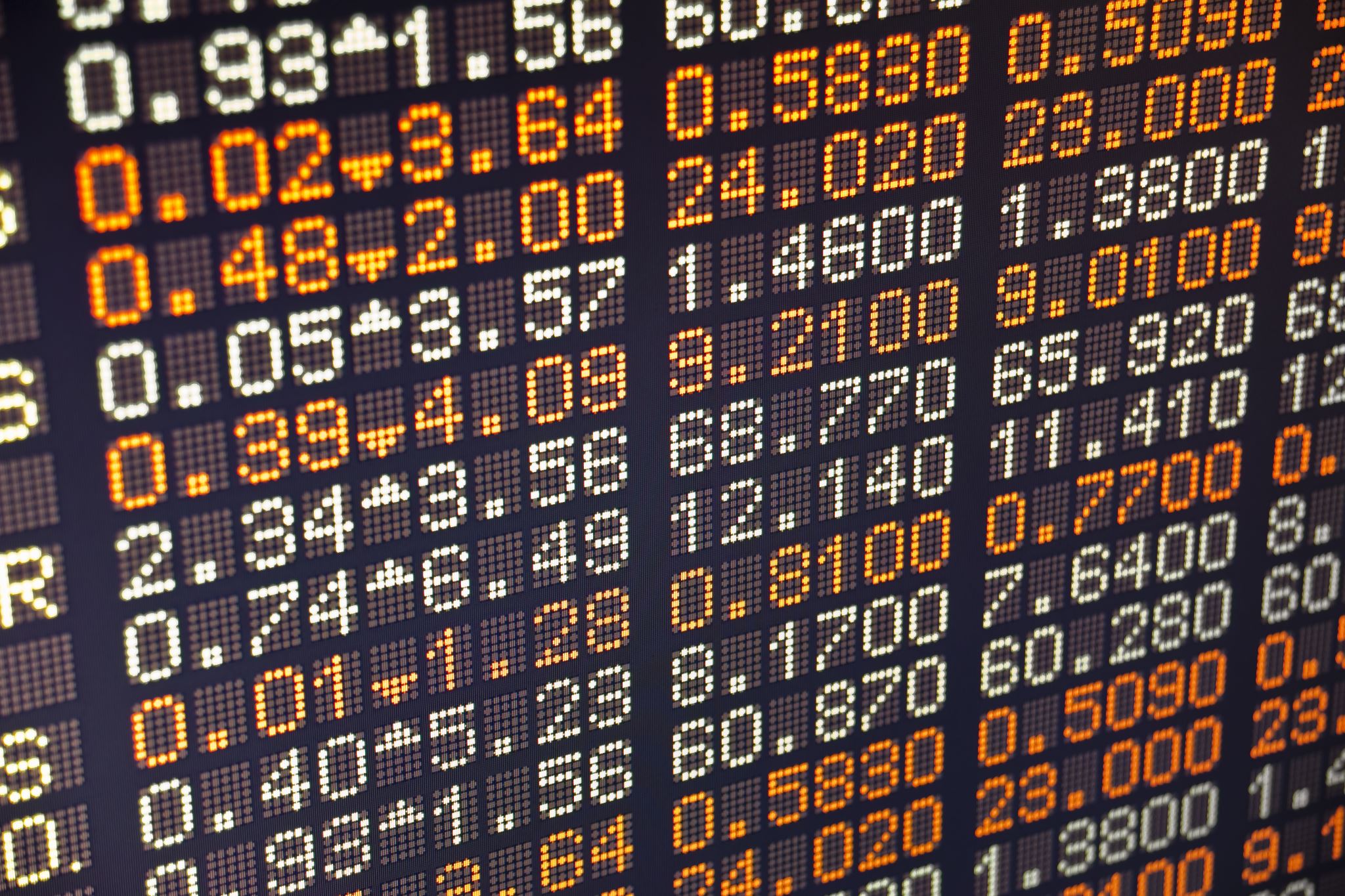 ¿Qué enfoque de estimación de costos del HRP se utilizó en 2023 de su país?
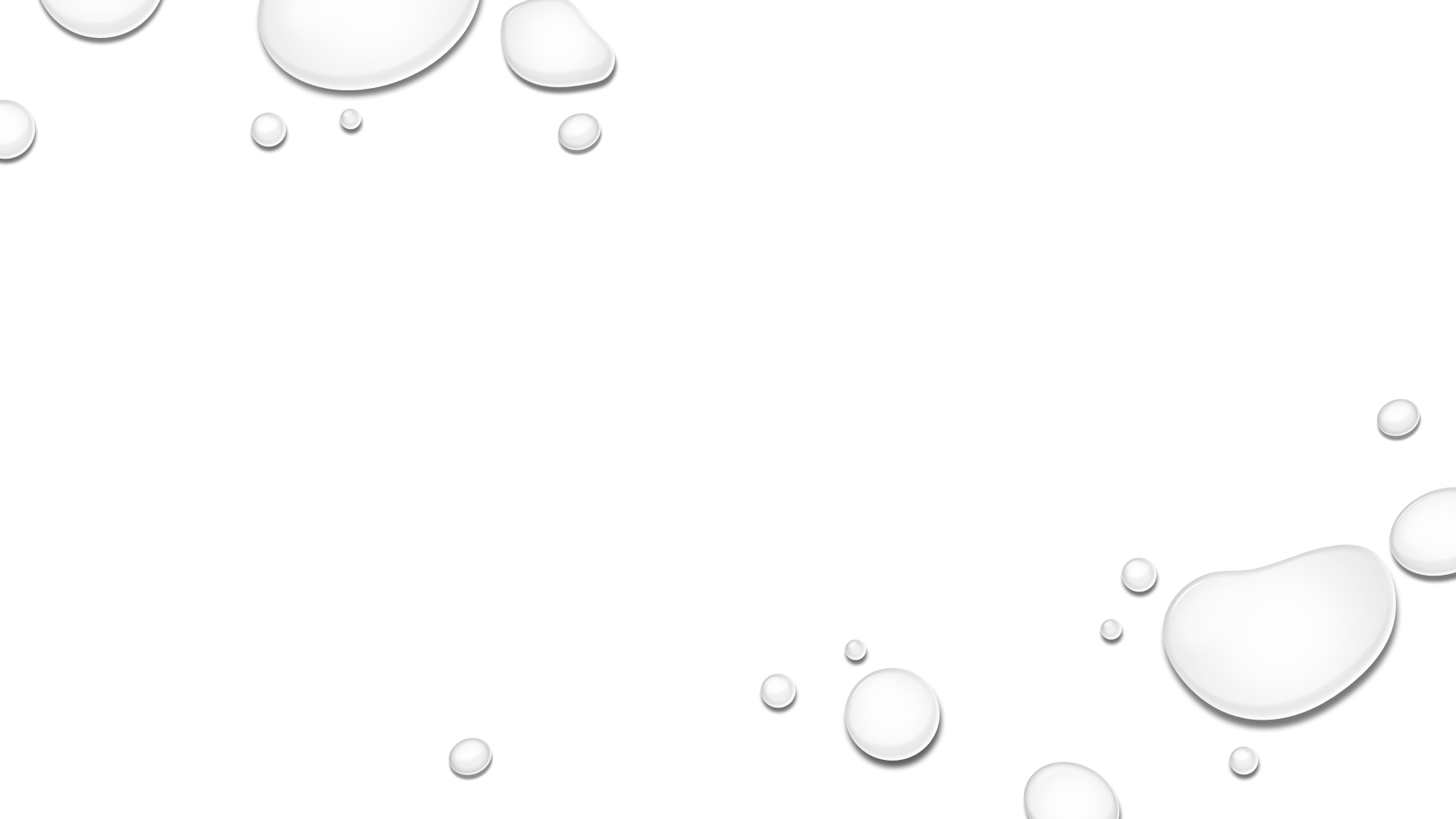 CostO
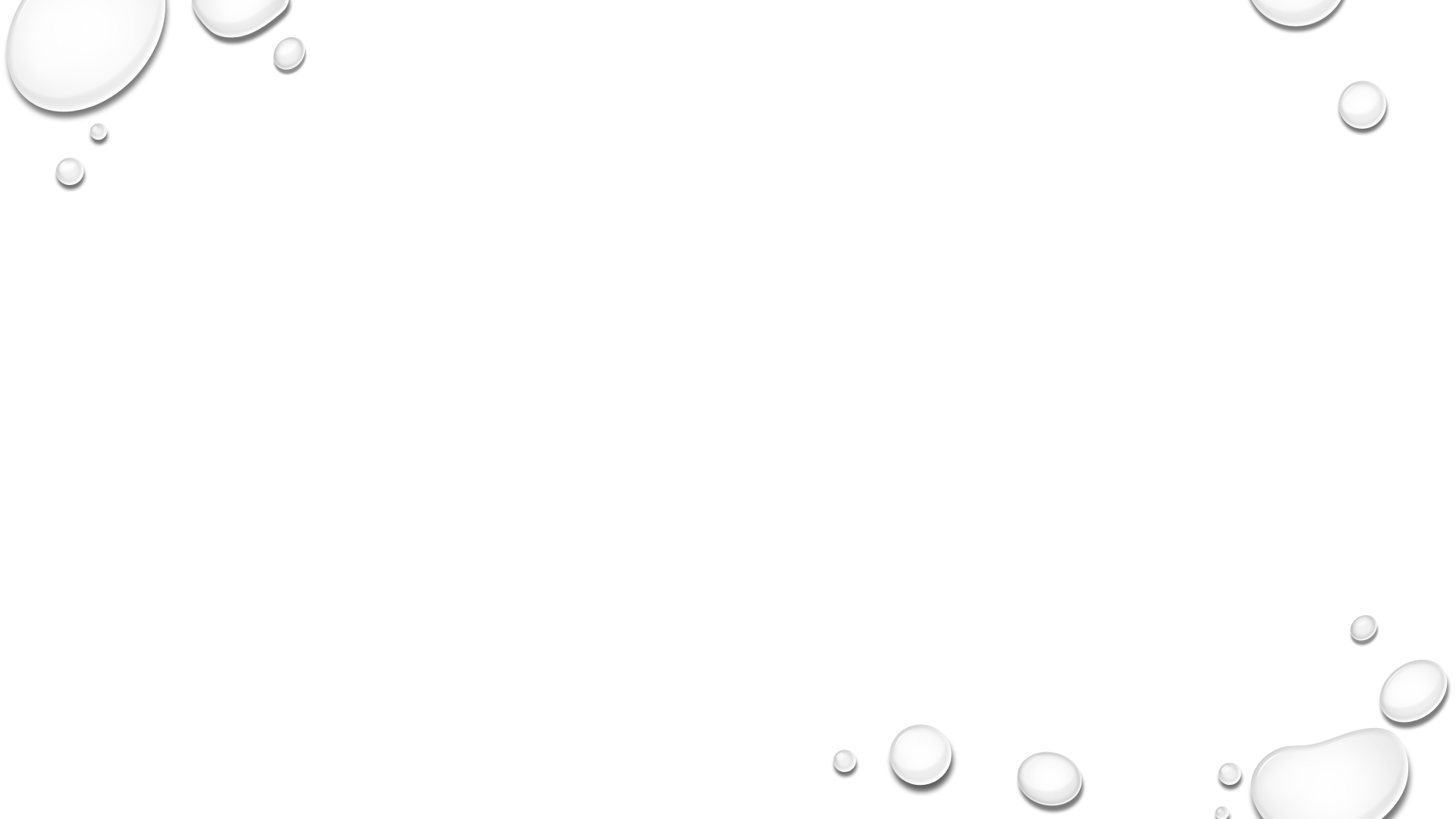 COSTO
PREGUNTA
¿Cuáles de las siguientes afirmaciones son ciertas sobre la estimación de costos del HRP? (Varias respuestas posibles)
A. Por el hecho que la estimación de los costos basada en los proyectos utiliza la revisión por pares, promueve la coherencia con el plan de respuesta sectorial
B. La estimación de costos basada en las actividades simplifica la financiación de los socios del clúster y el seguimiento de las actividades a través de FTS
C. Las estimaciones de costos basadas en proyectos requieren menos tiempo 
D. La estimación de costos basada en actividades lleva menos tiempo y es menos pesada
E. Estimar los costos de las actividades intersectoriales es problemático
CostO
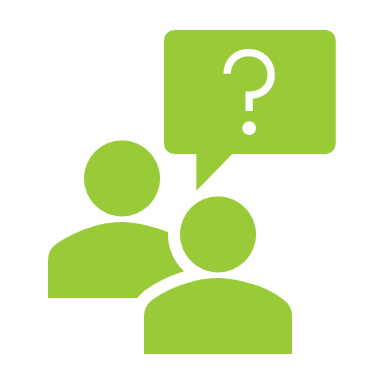 P&R
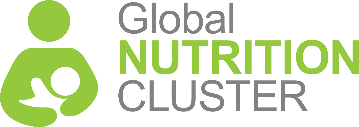 CONSIDERACIONES CLAVE: VIOLENCIA DE GÉNERO, GÉNERO, DISCAPACIDAD, AAP Y ICSC
PREGUNTA
¿Cuál de las siguientes afirmaciones es verdadera? (Varias respuestas posibles) 
A. El clúster/sector de nutrición debe proporcionar declaraciones generales sobre la respuesta hacia las personas con discapacidad y sobre la programación inclusiva del HRP.
B. Para tener en cuenta las diversas necesidades de las personas, la respuesta debe incluir actividades intersectoriales y aplicarse mediante la colaboración intersectorial.
C. En el clúster de nutrición, somos automáticamente sensibles al género porque nuestras actividades se centran principalmente en las mujeres y las niñas.
D. La AAP debe integrarse en todo el proceso de HPC.
Consideraciones clave: violencia de género, género, discapacidad, AAP y ICSC
Checklist on integrating cross-cutting issues in Humanitarian Needs Overview (HNOs) and Humanitarian Response Plans (HRPs) for Nutrition Cluster/Sector Coordination Teams As of 16 August 2023 
Genero:  
IASC Gender Handbook for Humanitarian Action (2018, in EN, AR, FR, ES, and TR)  
Guidelines For Integrating Gender-Based Violence Interventions In Humanitarian Action (multilanguage).  
UNICEF Availability, Accessibility, Acceptability and Quality (AAAQ)  
Guidelines For Integrating Gender-Based Violence Interventions In Humanitarian Action 
GBV Risk Analysis Guidance 2021 
Webinar: Gender and GBV Core Concepts for Nutrition 
EDAD:  
Minimum Standards for Age and Disability Inclusion in Humanitarian Action 
Minimum Standards for child protection in Humanitarian Action, Standard 25 “Nutrition and Child Protection”, page 265. 
UNICEF Core commitments for children, Nutrition 
IYCF and Child Protection Framework 
DISCAPACIDAD:  
Nutrition chapters on Disability inclusion in HNO and HRPs (EN). 
Disability Checklist for Emergency Response (Handicap International), few considerations on disability and nutrition on page 4. 
VIH/SIDA:  
WHO/UNICEF HIV and infant feeding in emergencies: operational guidance
Colaboración Inter-cluster/sector (ICSC)
1) La mayoría de las veces, la colaboración es entre nutrición, WASH, SA y salud. Pero la colaboración debe basarse en las necesidades; Todos los clusteres/sectores pueden colaborar para satisfacer las necesidades identificadas de la población.
2) Siga los pasos detallados en el documento "¿Qué es la colaboración entre clústeres y sectores?" para la implementación del icsc en todo el CPH
3) Si han validado actividades conjuntas con otros clusteres, no olviden añadir indicadores conjuntos
4) Escribe un párrafo común en el HRP o no olvides mencionar el icsc por sector
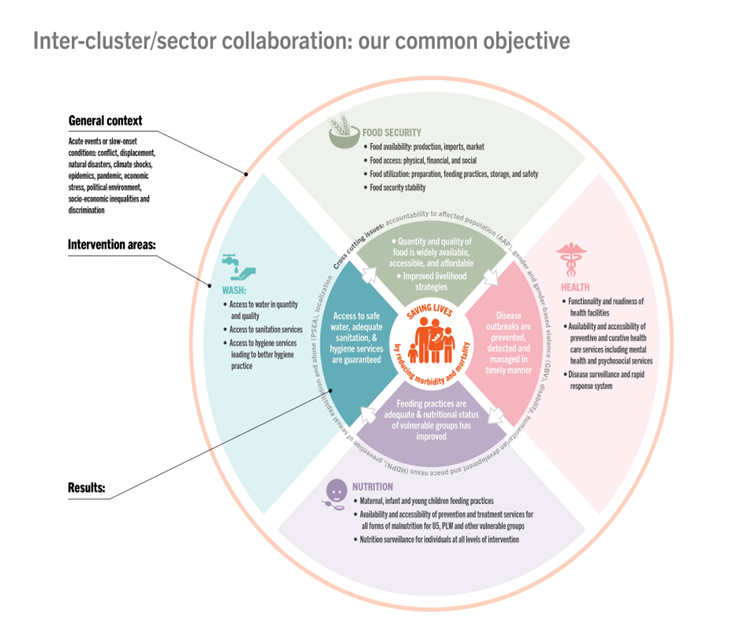 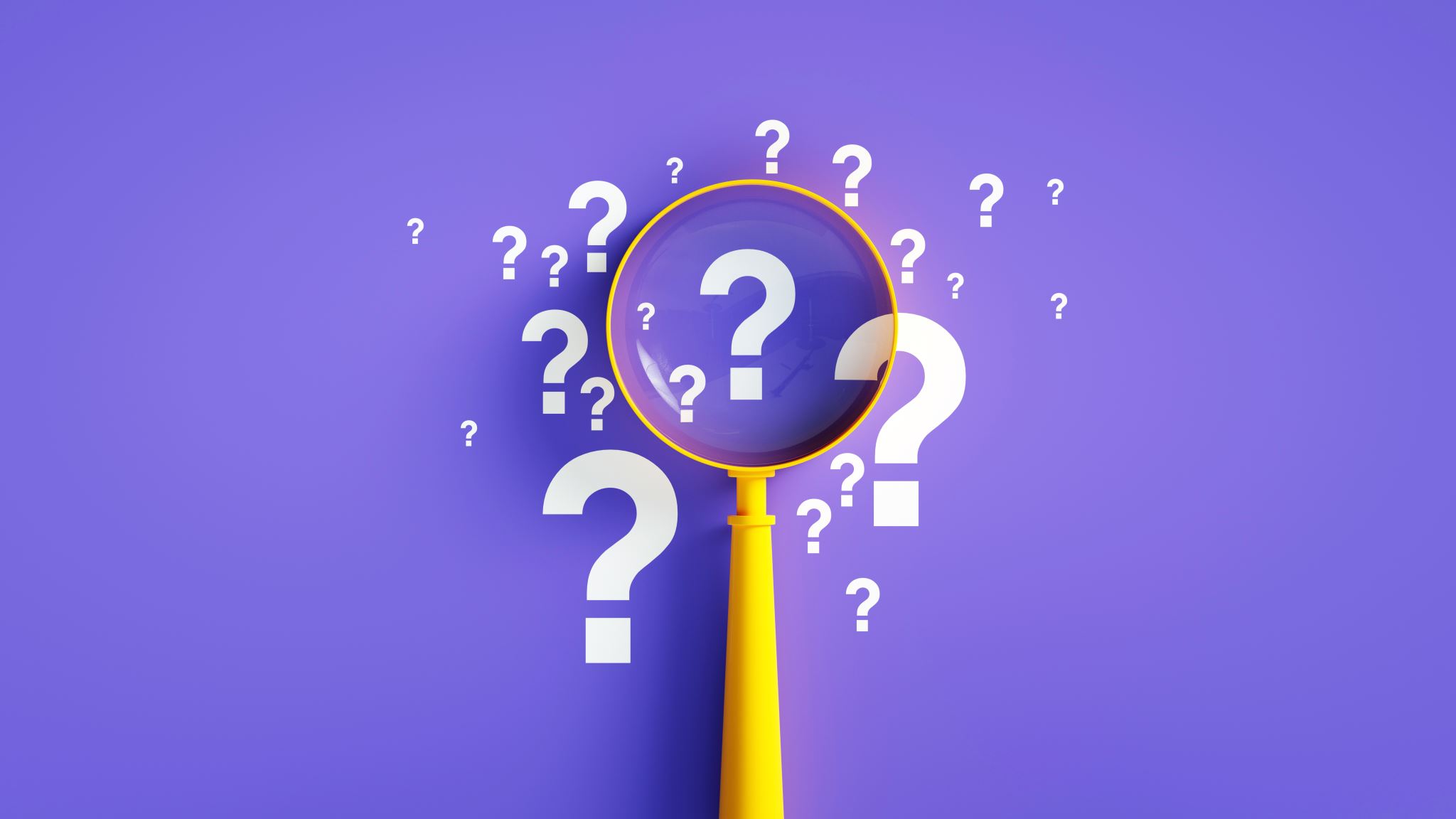 Q&A
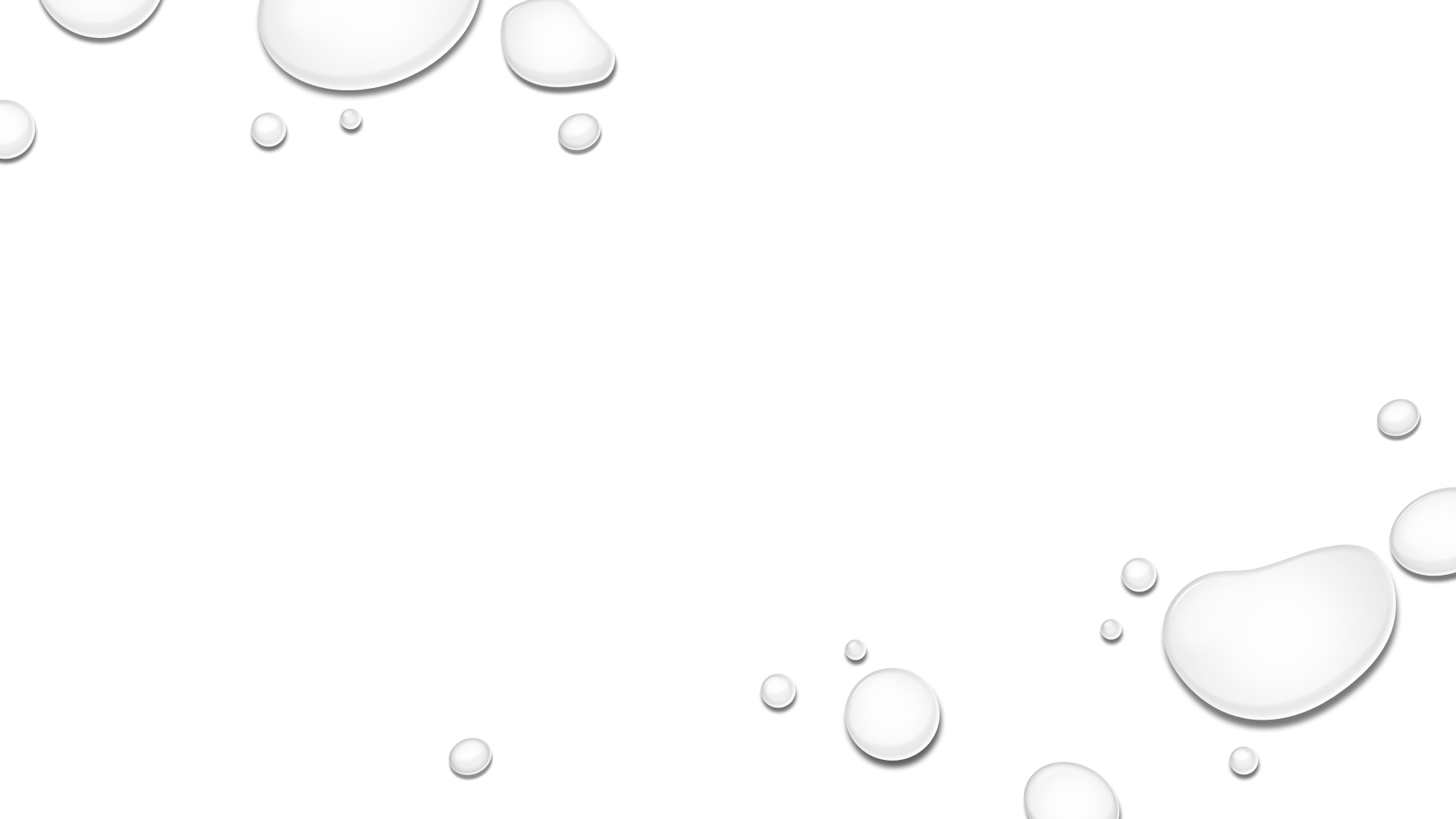 CONTACTAr pARA APOYO individuAL
             Anteneh Dobamo : adobamo@unicef.org 
             Faith Nzioka : fnzioka@unicef.org 
             Geraldine Bellocq : gbellocq@unicef.org 
             SHABIB AL-QOBATI  : salqobati@unicef.org 

COMPLETAR EL formulaRIO de SOLICITUD DE APOYO
    Create Request form | Global Nutrition Cluster: Technical Alliance
    
ReCURSOS
Nutrition HRtips.pdf (nutritioncluster.net)
GNC CROSS_CUTTING  CHECKLIST
Strategic Objectives and Indicators Examples HRP EN (humanitarianresponse.info)
HPC 2024 Facilitation Package Facilitation Package – Humanitarian Programme Cycle (hpc.tools)
Apoyo del GNC
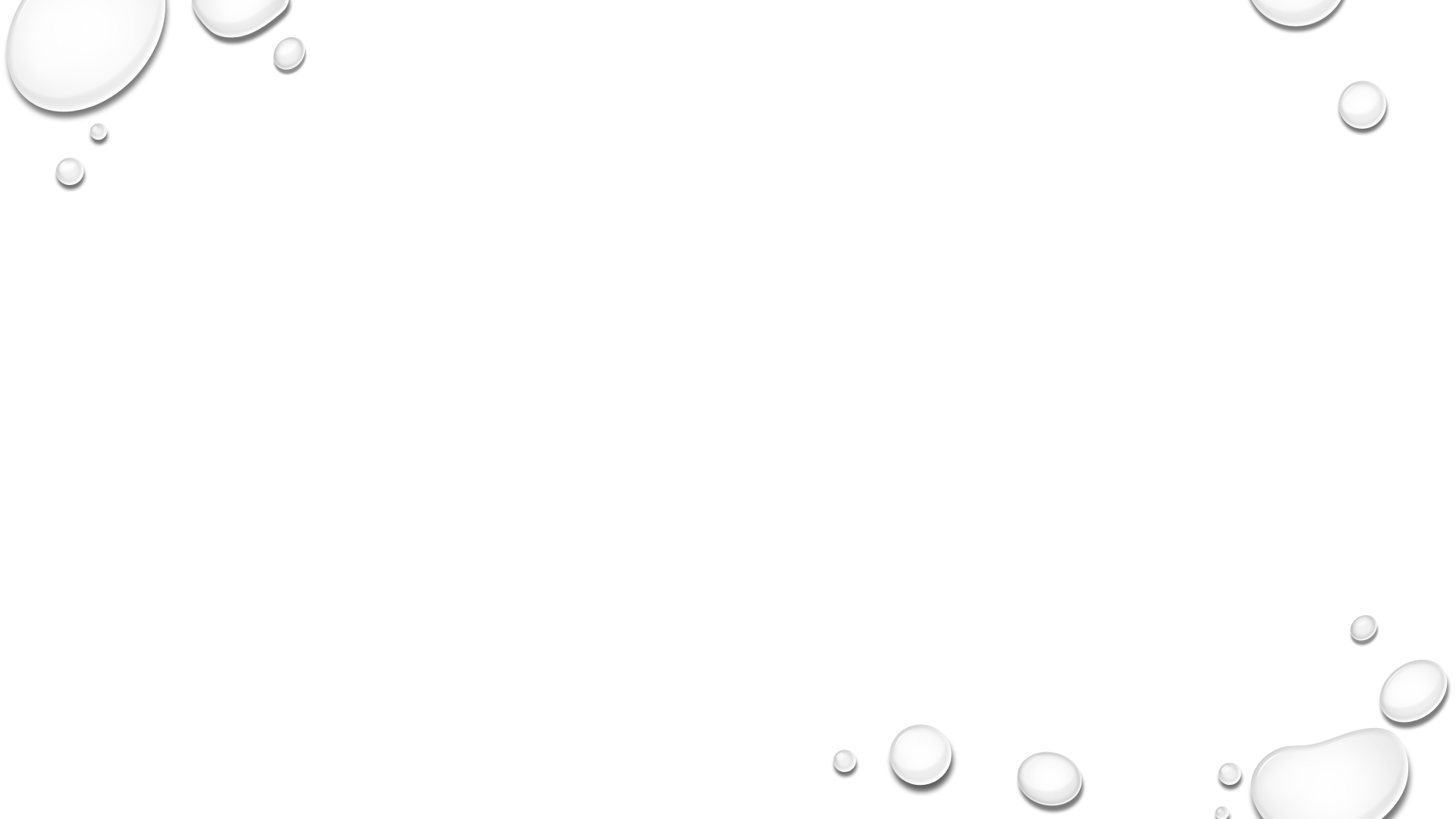 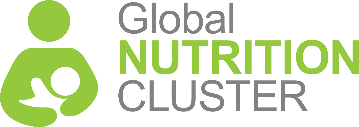